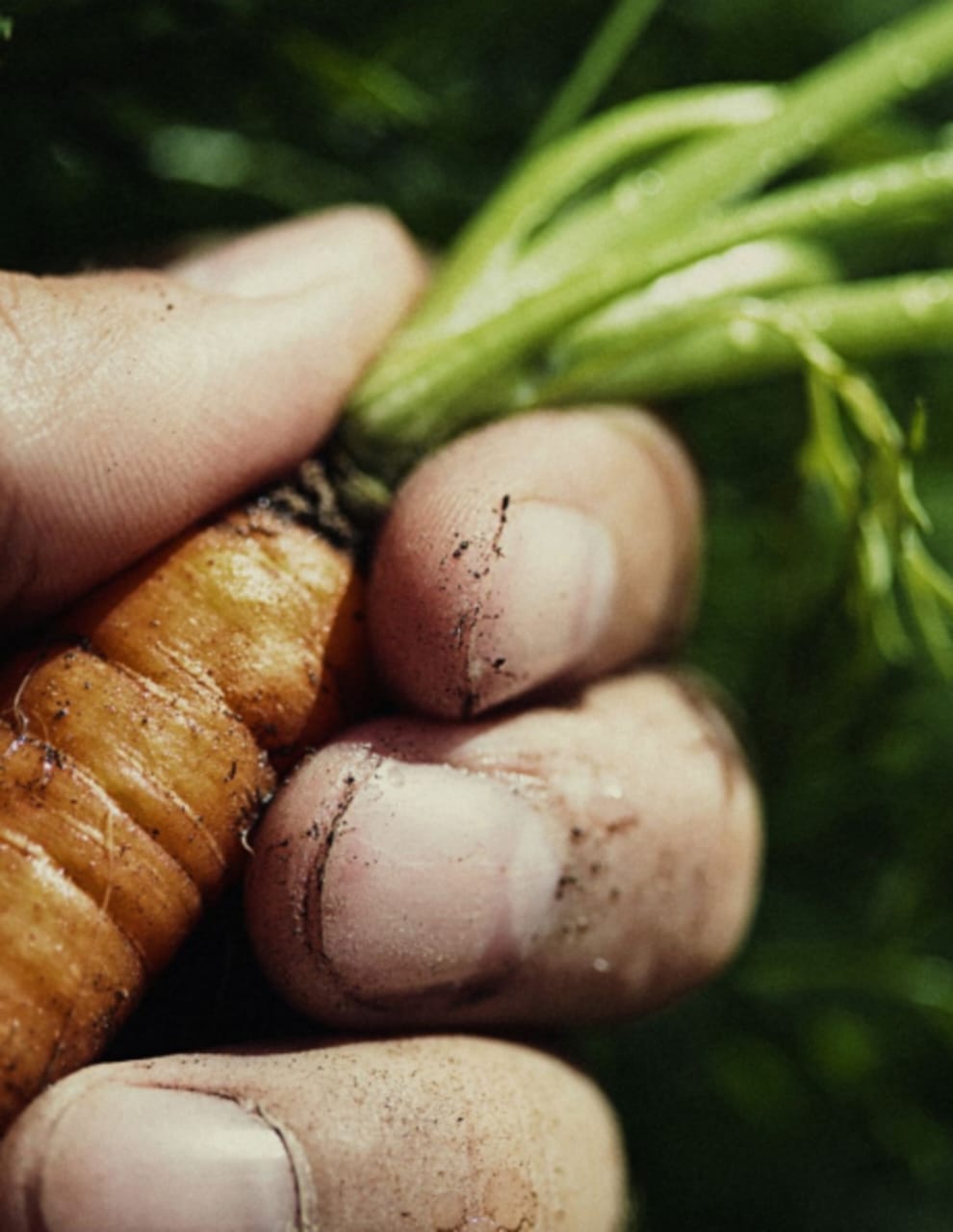 FOOD QUALITY & Contamination of Foods
Shri Shouvik Chanda
Sc-E & Director
KKBO-II, BIS
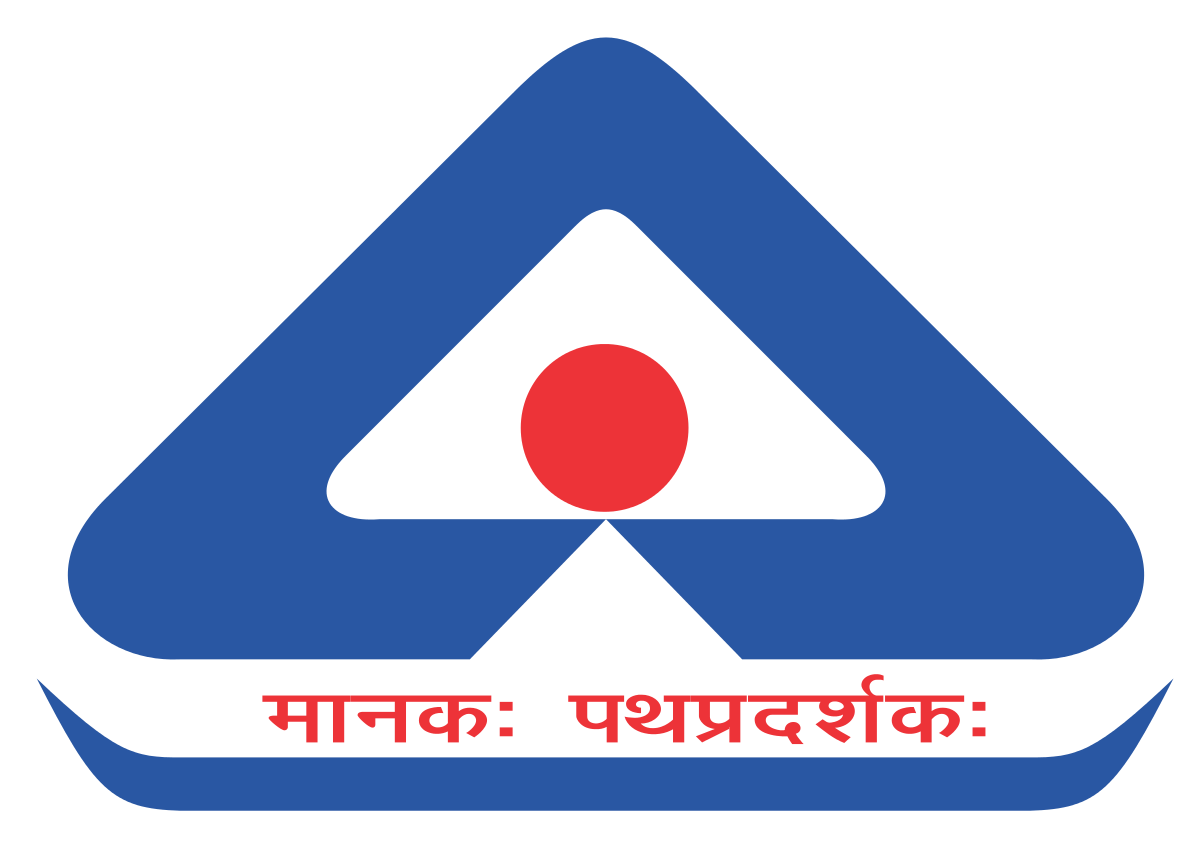 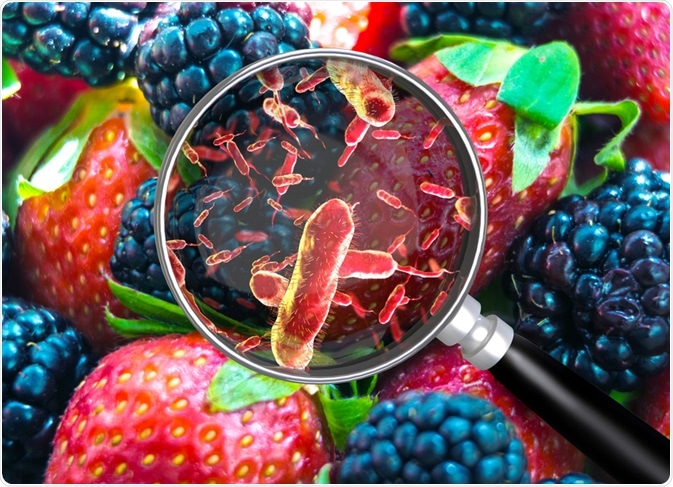 Standardization: Foundation of Quality
What is Quality?

Satisfy the intended Need

Role of Standards

Bureau of Indian Standards (BIS)- National Standards Body of India

Manufacturer      Quality         Customer
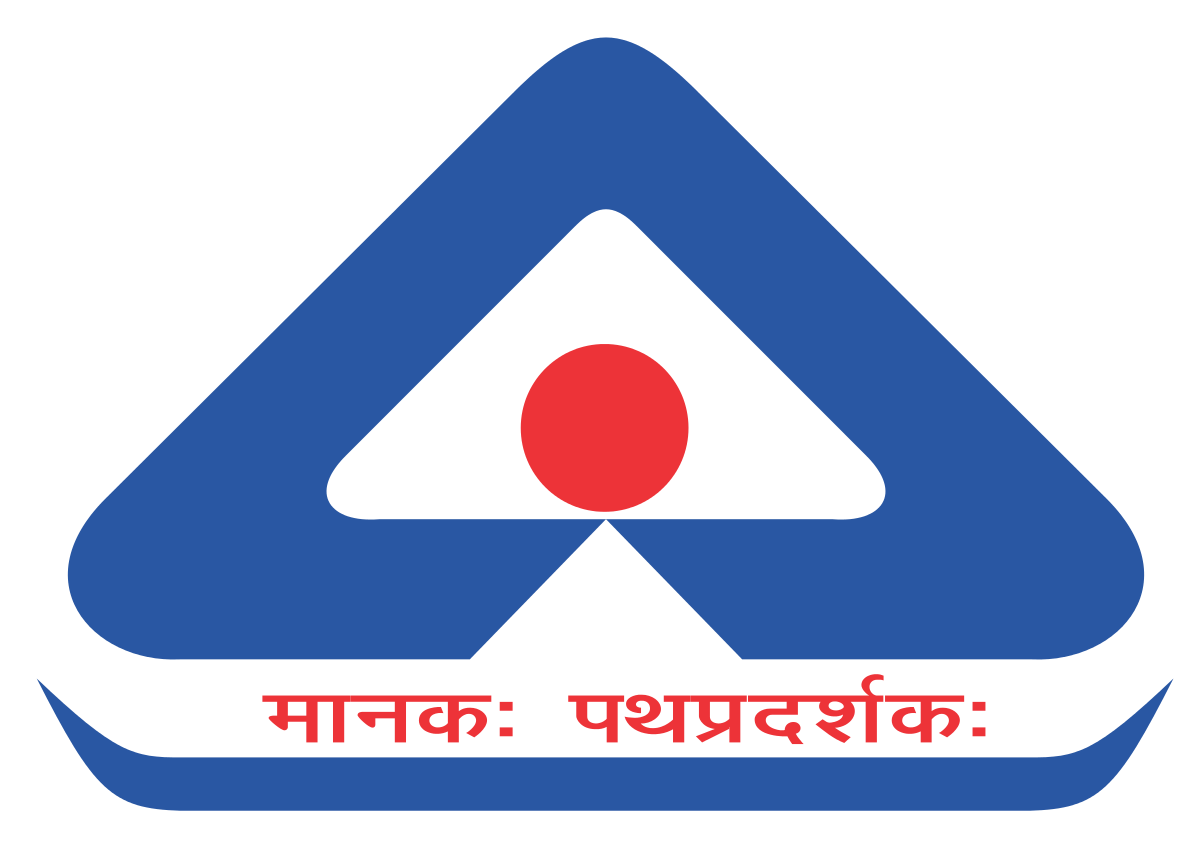 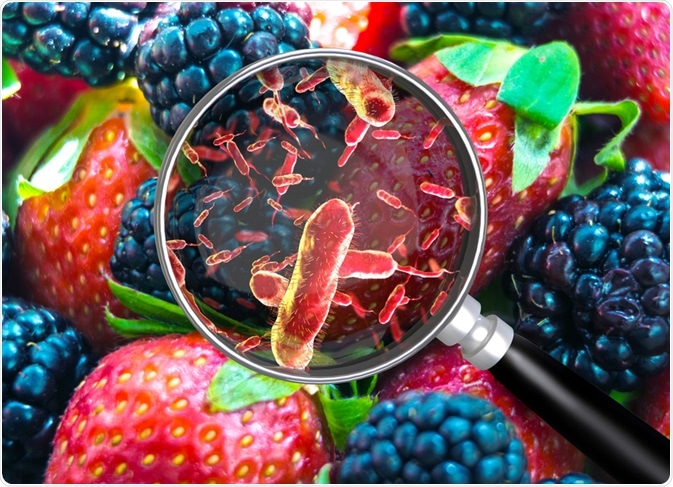 Why “Standards”?
Standardization plays a critical role in ensuring safety, consistency & reliability of Food Products. 

Ensures comparability of test results across different laboratories and regions. 

Beneficial to all Stakeholders:
Consumers
Producers
Regulators
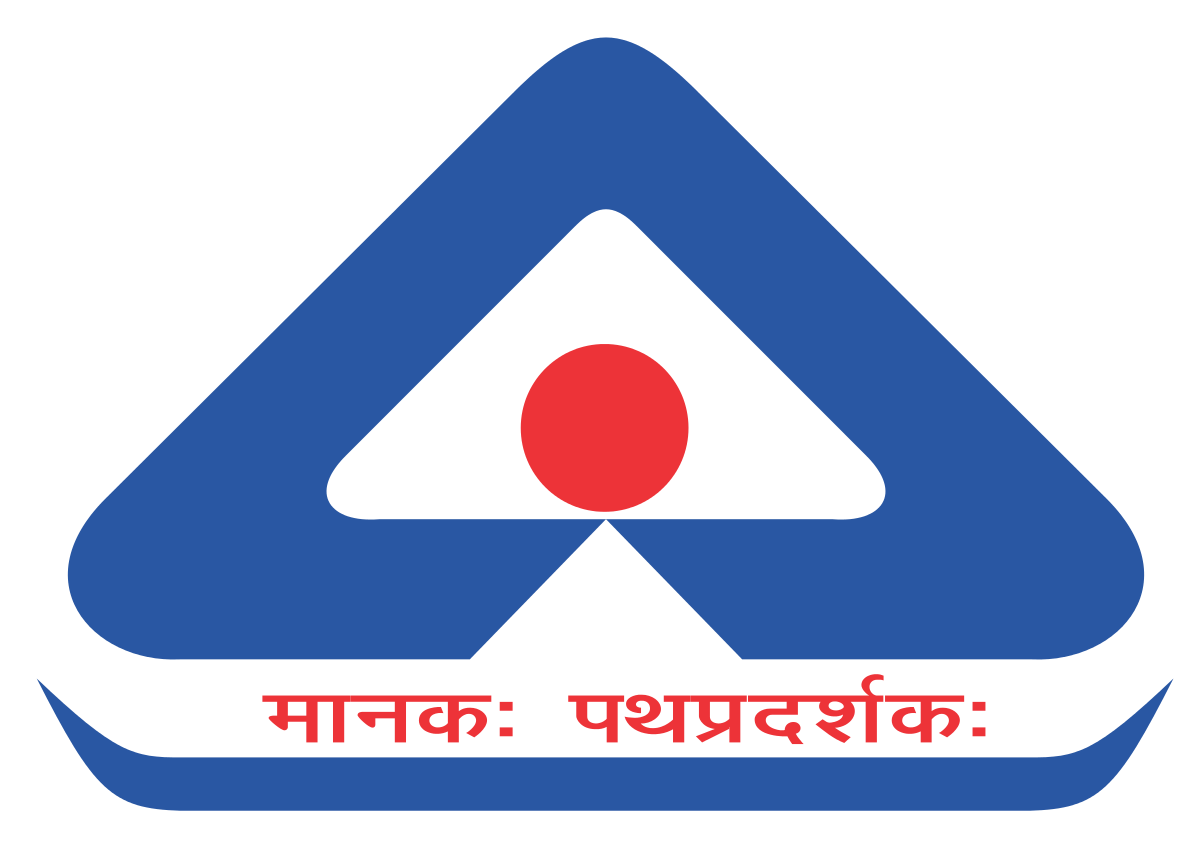 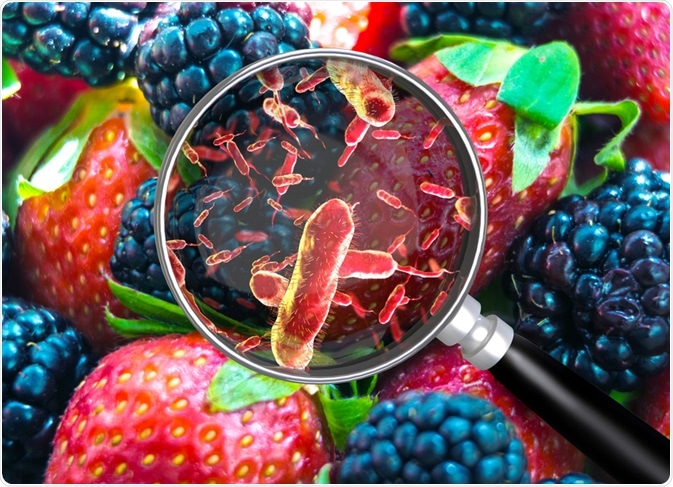 Why “Standards”?
Standardization in Testing ensures  food undergoes tests for fat content, protein levels, presence of antibiotics, and other parameters using established and approved procedures.

Standardization in Processes ensures food processing facilities utilize standardized equipment like milk tankers and pasteurizers to ensure consistent handling and processing.

Standardization in Cleaning & Sanitation ensures  cleaning and sanitation protocols minimize the risk of contamination throughout the food production chain.
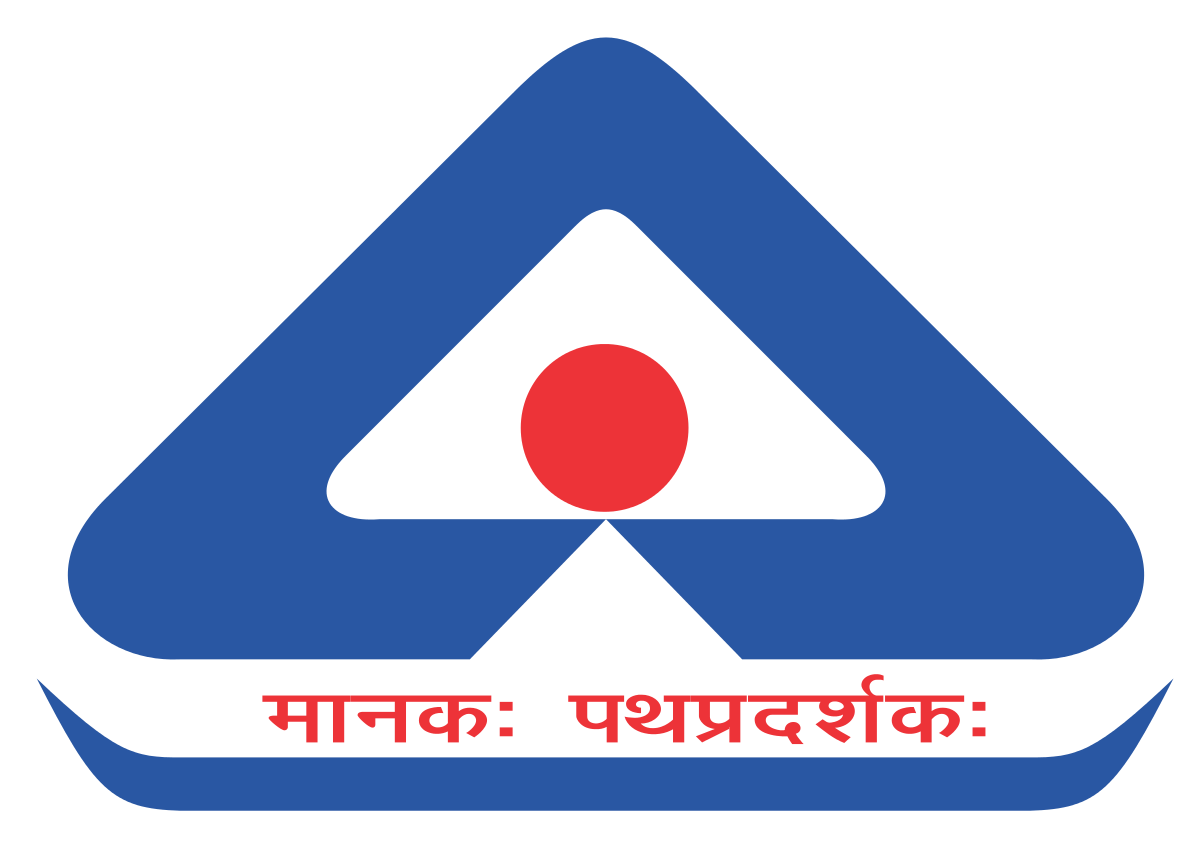 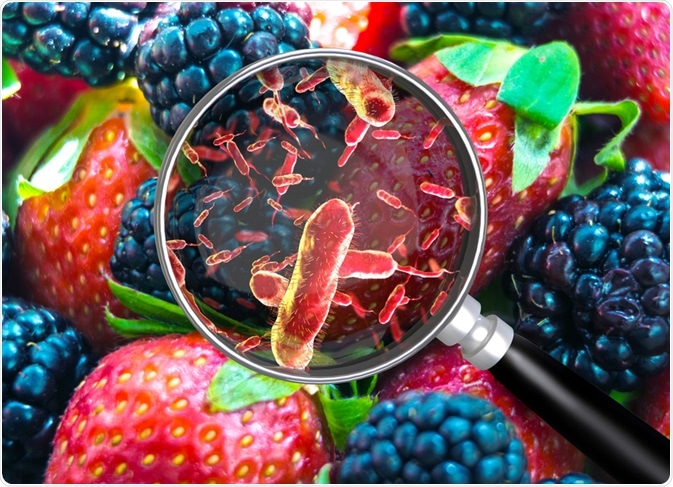 Where does India Stand?
FSSAI : The Food Safety and Standards Authority of India (FSSAI) sets national standards for food products in India. These standards encompass composition, hygiene, labeling, and contaminant limits. The FSSAI also conducts regular milk quality surveys to monitor compliance with national standards.

BIS: Bureau of Indian Standards (BIS) formulates Indian Standards on food product; Food Hygiene & Safety Management AND Methods of Tests for Food Products, and in- sync ensures implementation of FSSAI regulations, and serves to the Standardization, Conformity and Testing requirement of the country’s Dairy sector.
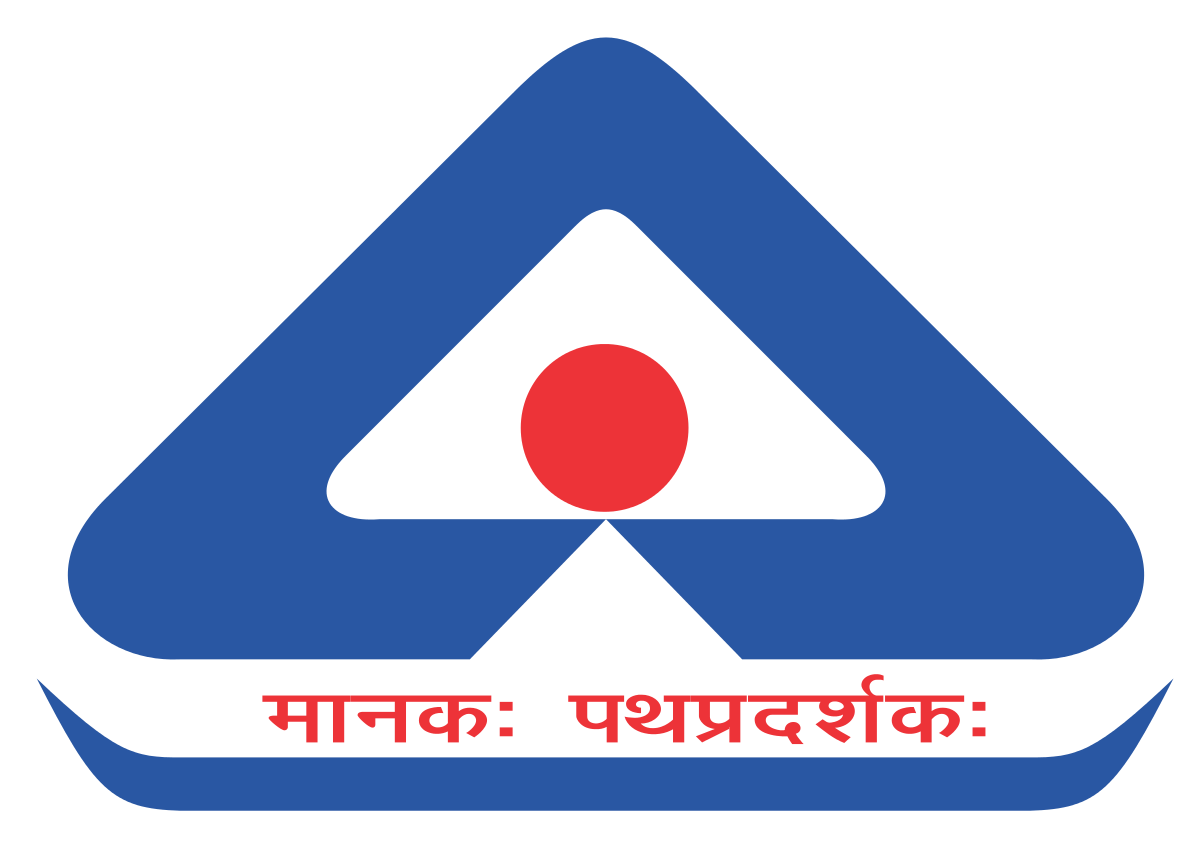 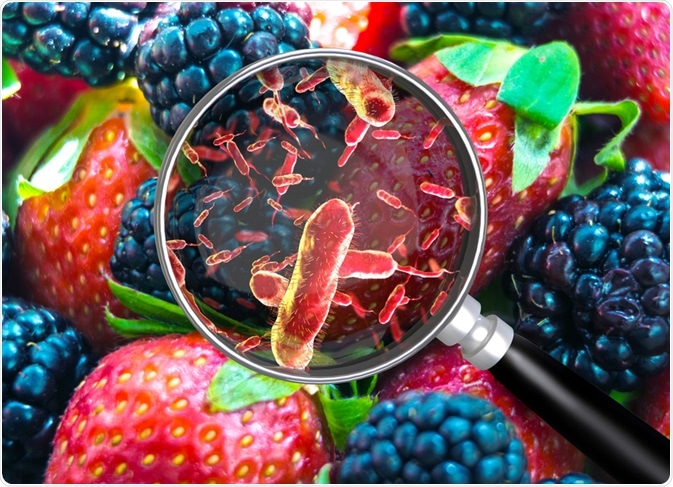 National vs. International Standardization
Benefits of National Standardization : Adding Specific requirements & Local contaminants; Adoption of Test Methods or Modification & Development of own Test methods through Method validation; Consumer Protection & Awareness; Efficient Regulatory Framework; Trade & Commerce

Challenges: Balancing National Needs with International Trade; Regular review and updates; Enforcement; Resources
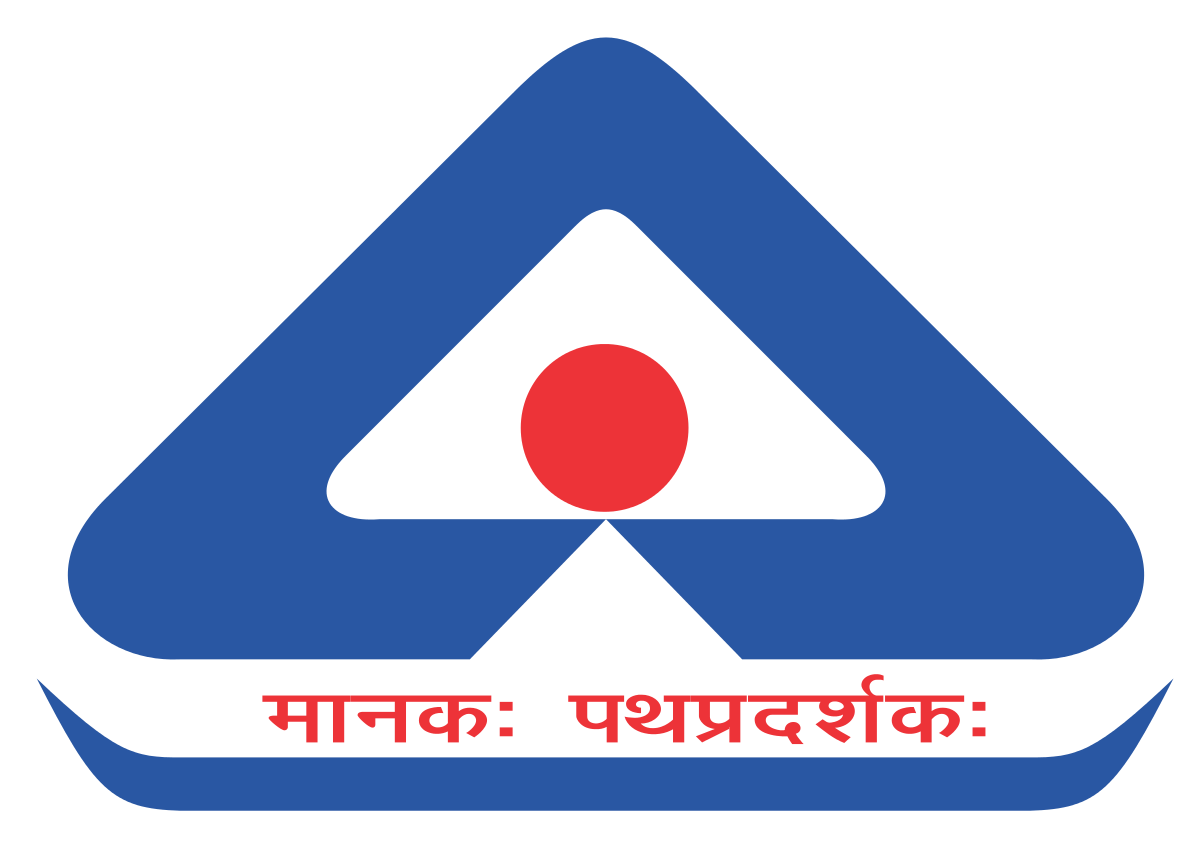 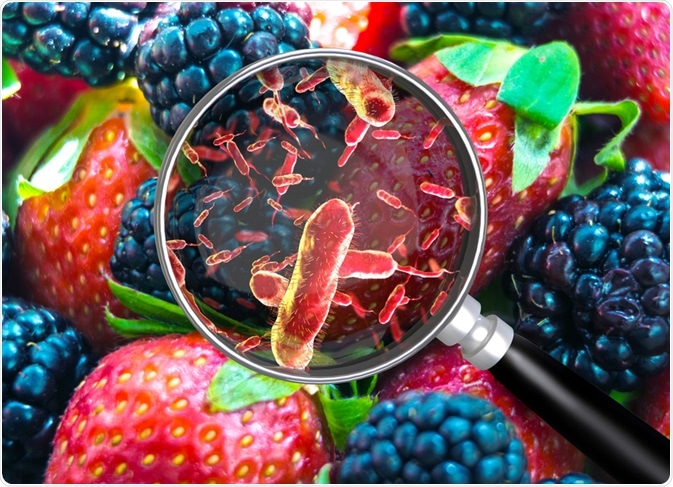 IS Formulation through BIS Sectional Committees
FAD 15: Food Hygiene, Safety Management and Other Systems Sectional Committee

Scope: The Standardization in the field of – 
     a) Food hygiene including codes of hygienic 	practice applicable for food products in 	general (except subject/ product specific codes 	covered under other Sectional Committees of 	FAD)
     b) Food safety management systems
     c) Food labelling.
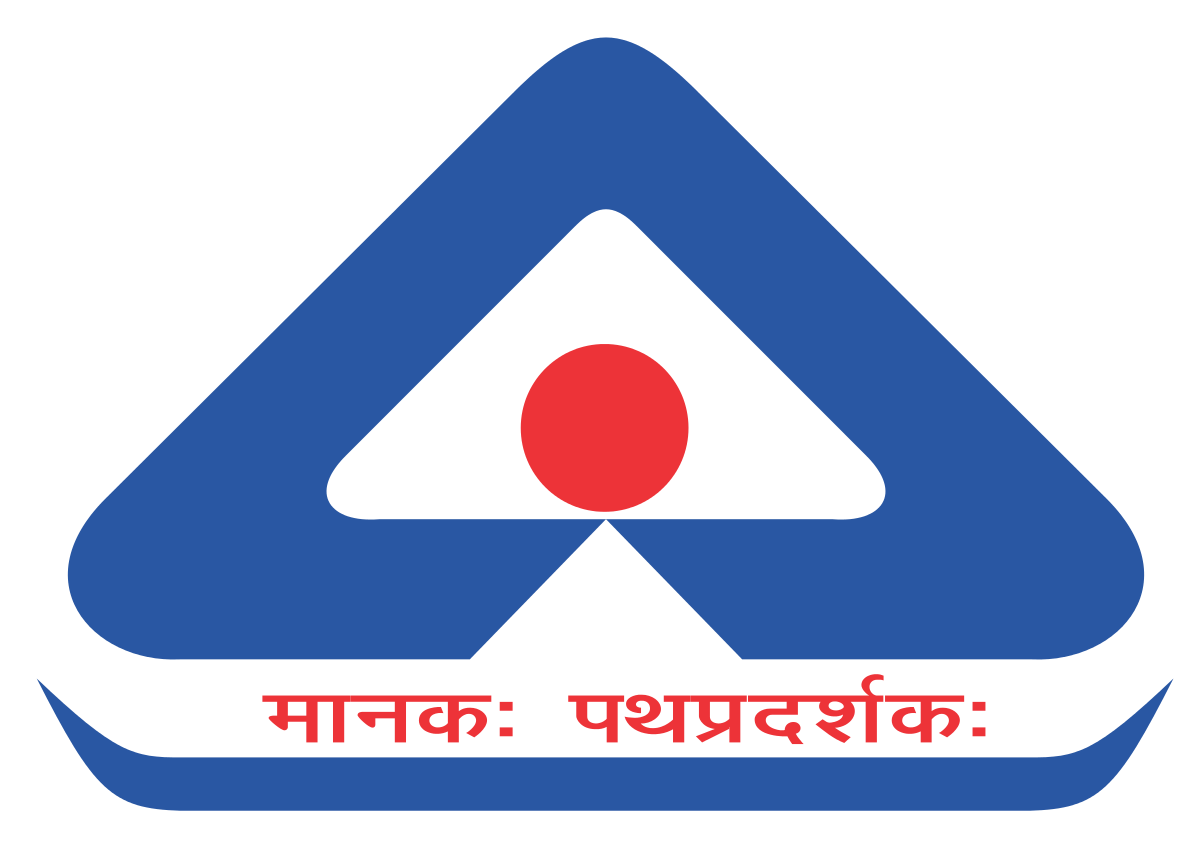 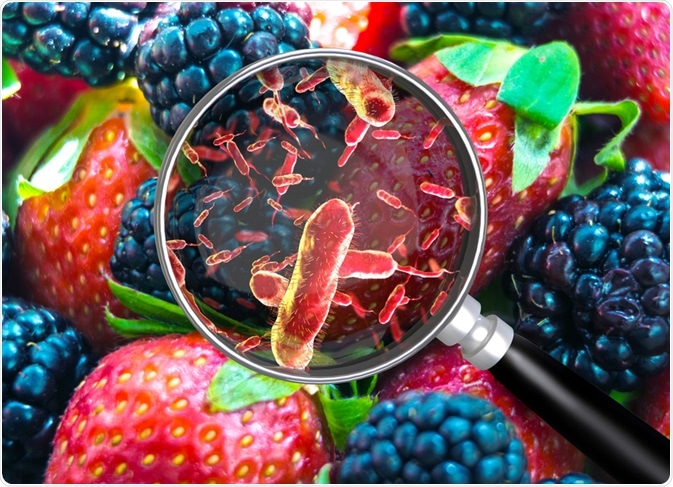 IS Formulation through BIS Sectional Committees
FAD 28: Test Methods for Food Products Sectional Committee
Scope: Standardization in the field of - Horizontal methods of test for food products including physical, chemical and sensory evaluation excluding the microbiological methods of test covered under the scope of FAD 31 and methods of test for estimation of pesticide residues covered under the scope of FAD 27.
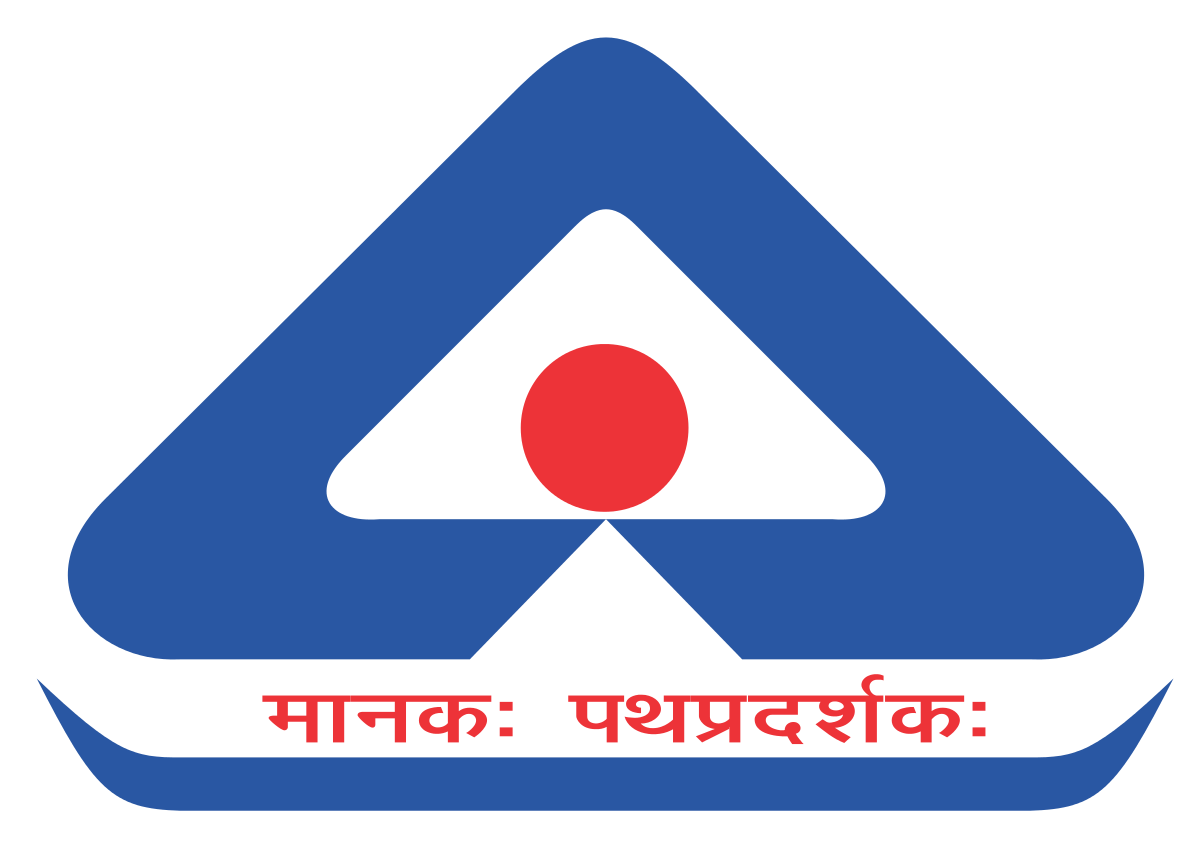 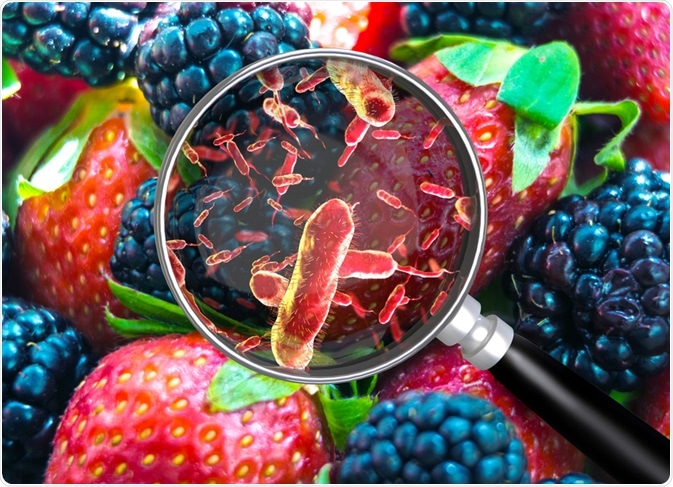 IS Formulation through BIS Sectional Committees
FAD 31:Scope : Standardization in the field of – 
Horizontal methods in the field of microbiological analysis of the food chain from primary production stage to food products, animal feed products, the environmental samples from food production and handling; 
B) Methods in the field of microbiological analysis of water;
 C) Specifications for ingredients used in media for microbiological work;
 D) Methods of sampling and handling of food samples for microbiological testing; and
 E) Safe handling and containment of infectious microorganisms and hazardous biological materials.
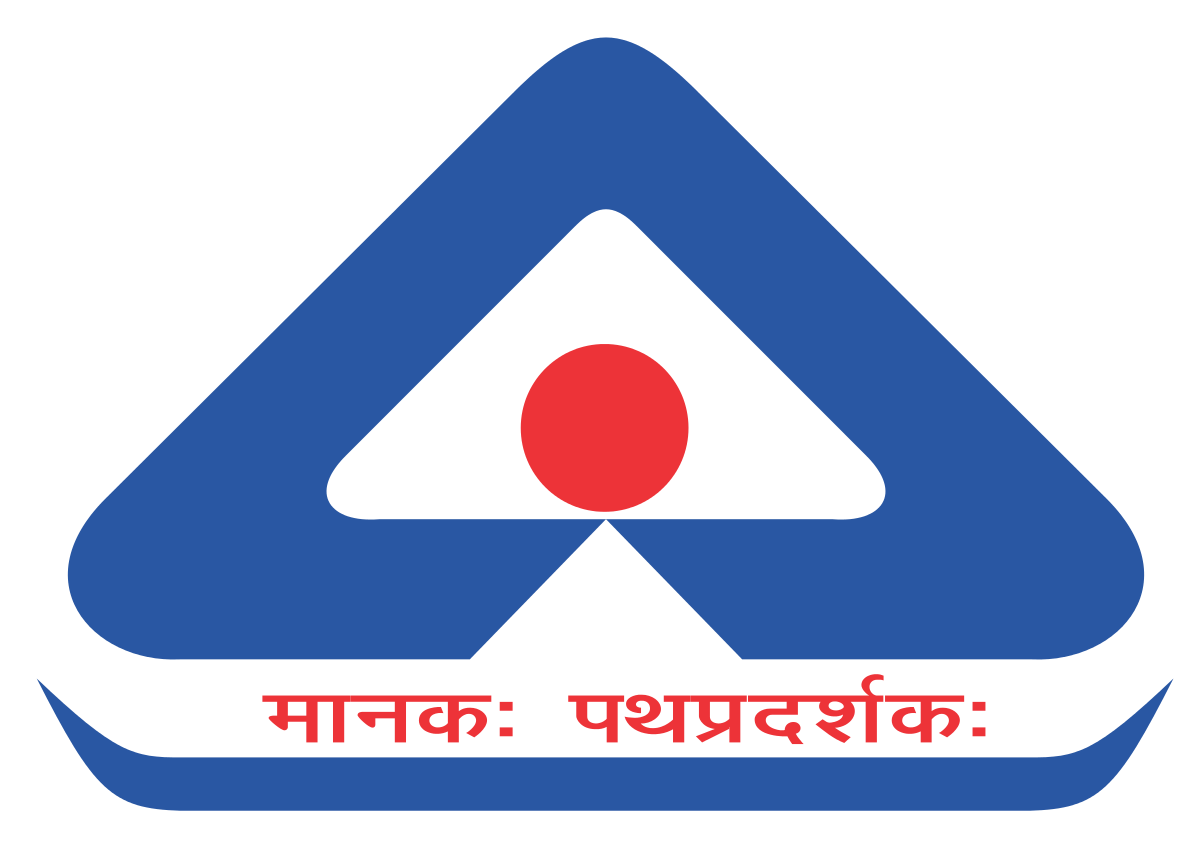 Food is “any edible material” that supports growth, repair and maintenance of the body.

“Any edible substance” that we consume to fulfil our daily requirement of nutrition is known as food. 

“Any nutritious substance” that people or animals eat or drink or that plants absorb in order to maintain life and growth.
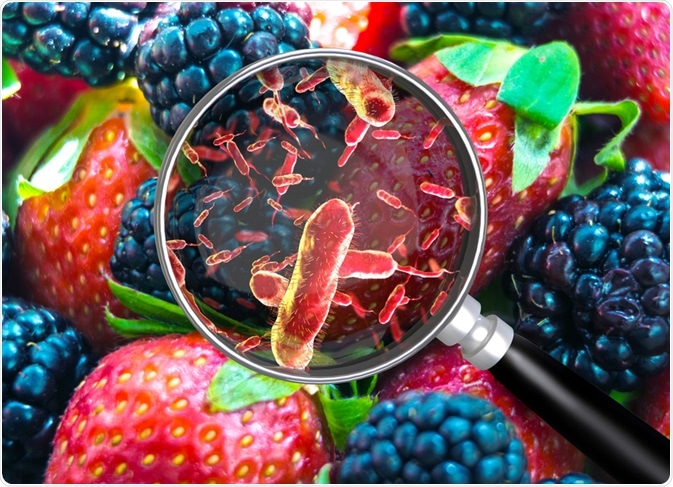 INTRODUCTION
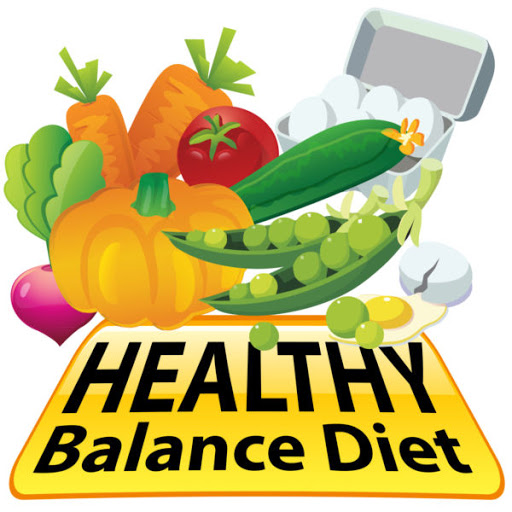 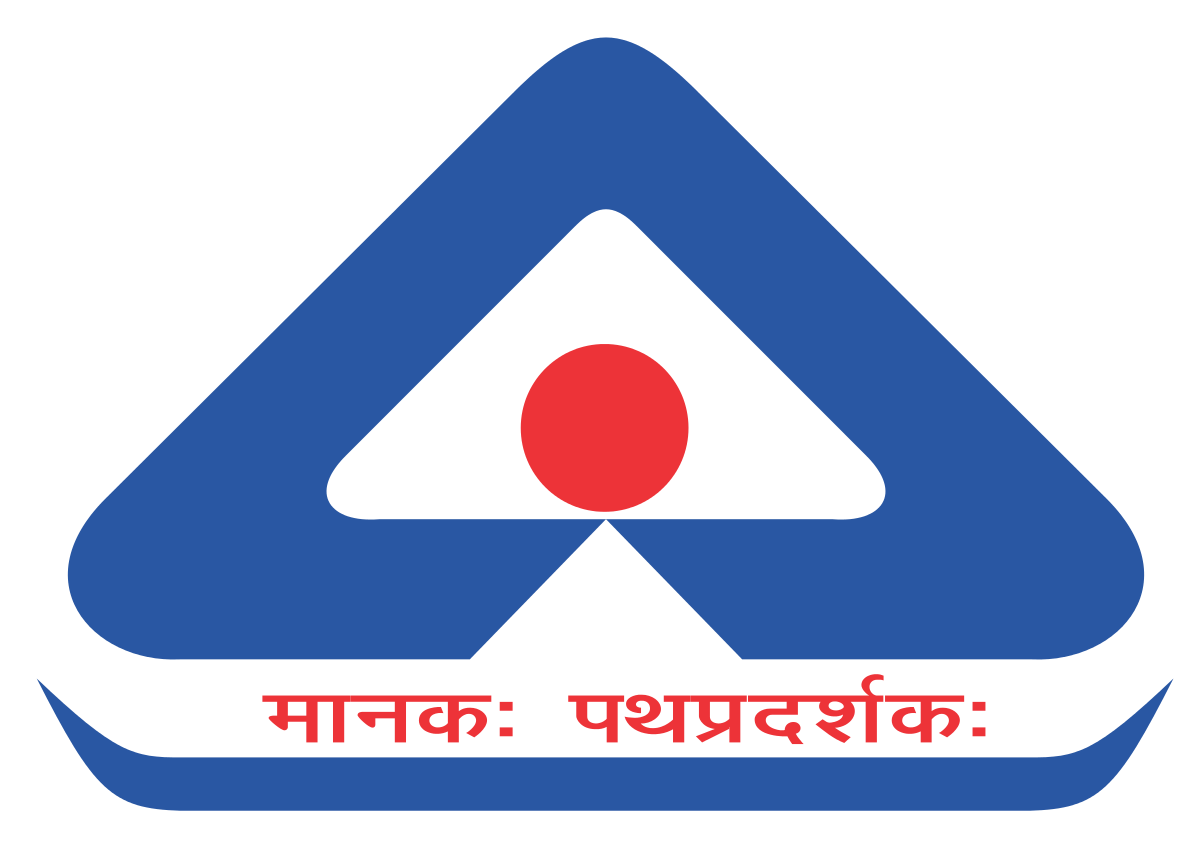 Let’s begin with:

Why discuss food contamination?

What are the adverse impacts of contaminated foods on our health?
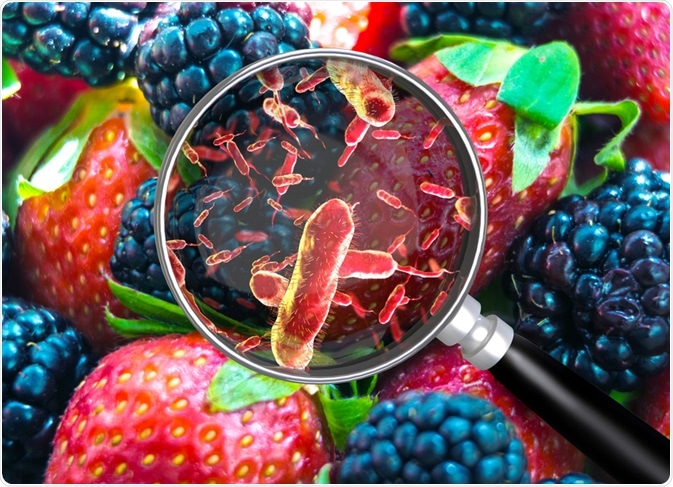 INTRODUCTION
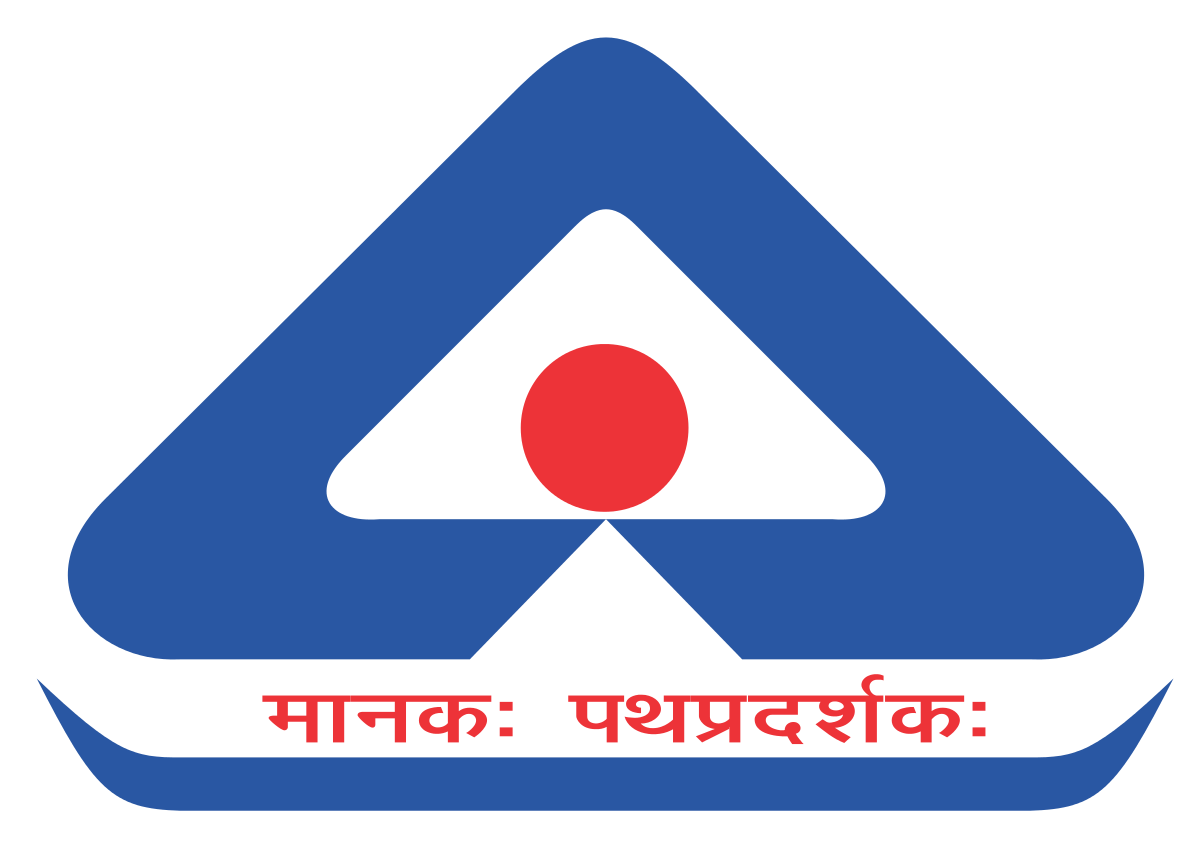 All food items are associated with microorganisms in one or other form
Even naturally occurring food such as fruits and vegetables contain microorganisms
✓ Food gets contaminated
	-During handling, 
	- Harvesting
	- Methods of cooking and preparation
	-Storing and prepared foods.
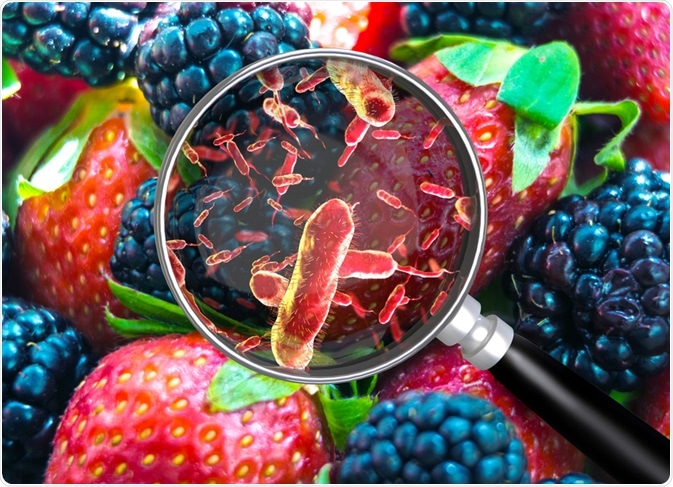 INTRODUCTION
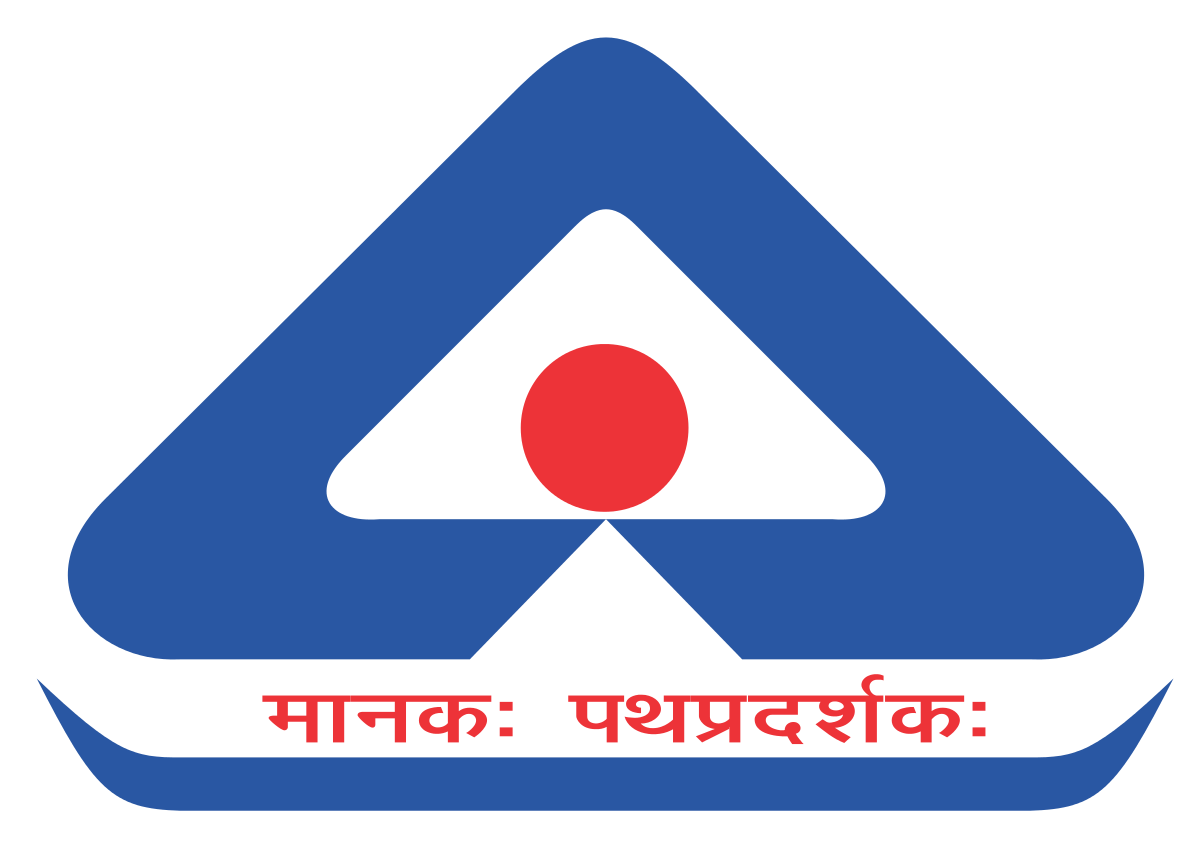 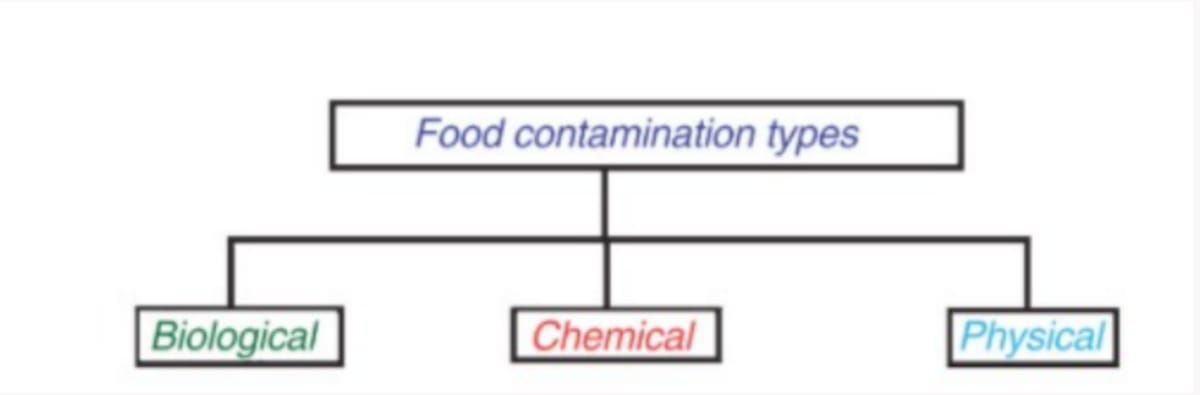 Growing plants carry a typical flora of microorganisms on their surfaces and may become contaminated from outside sources.

Animals/aquatic food sources have a typical surface flora plus an intestinal one given off organisms in excretions and secretions and also become contaminated from various outside sources.
Contamination - Sources and factors
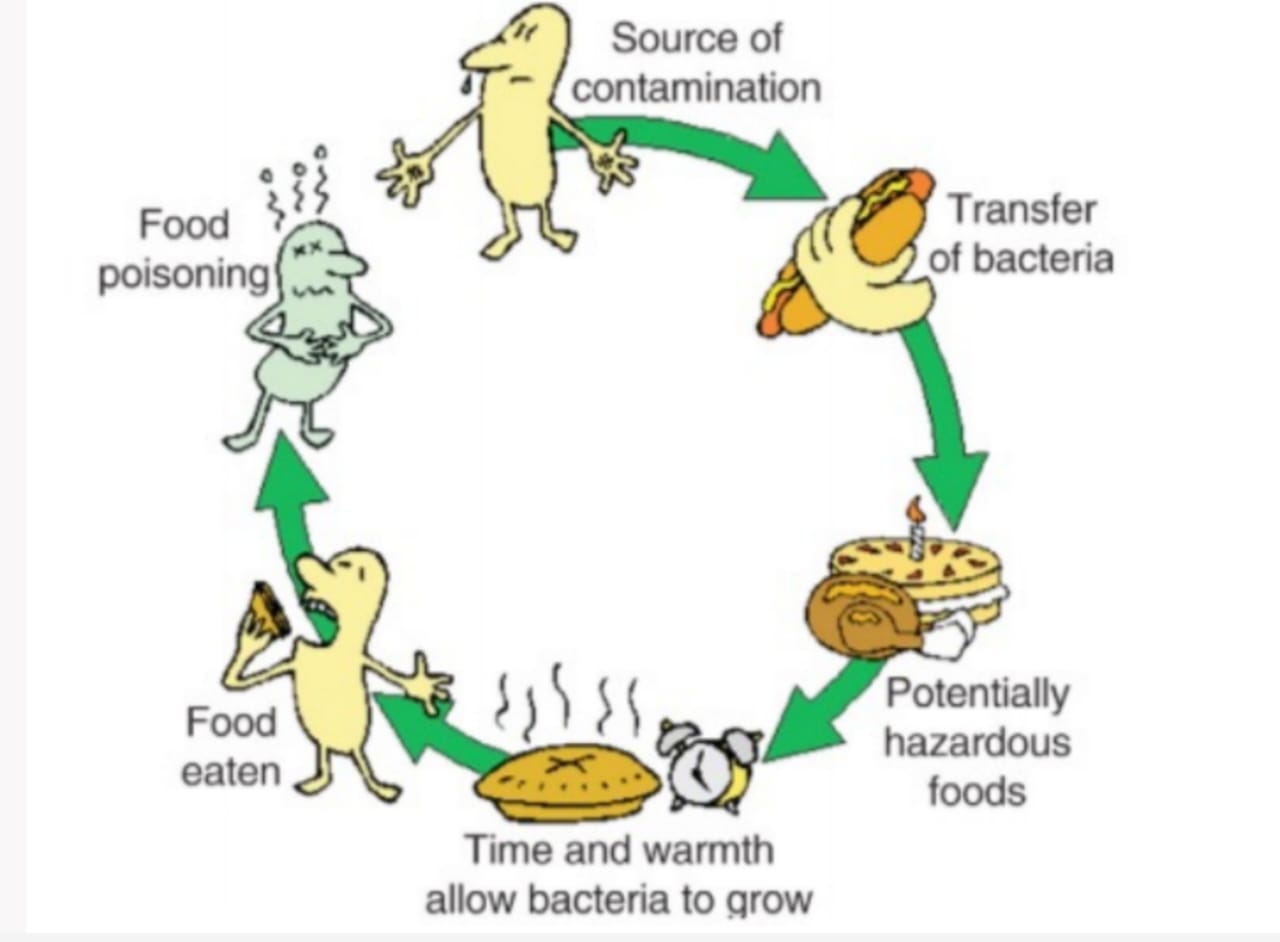 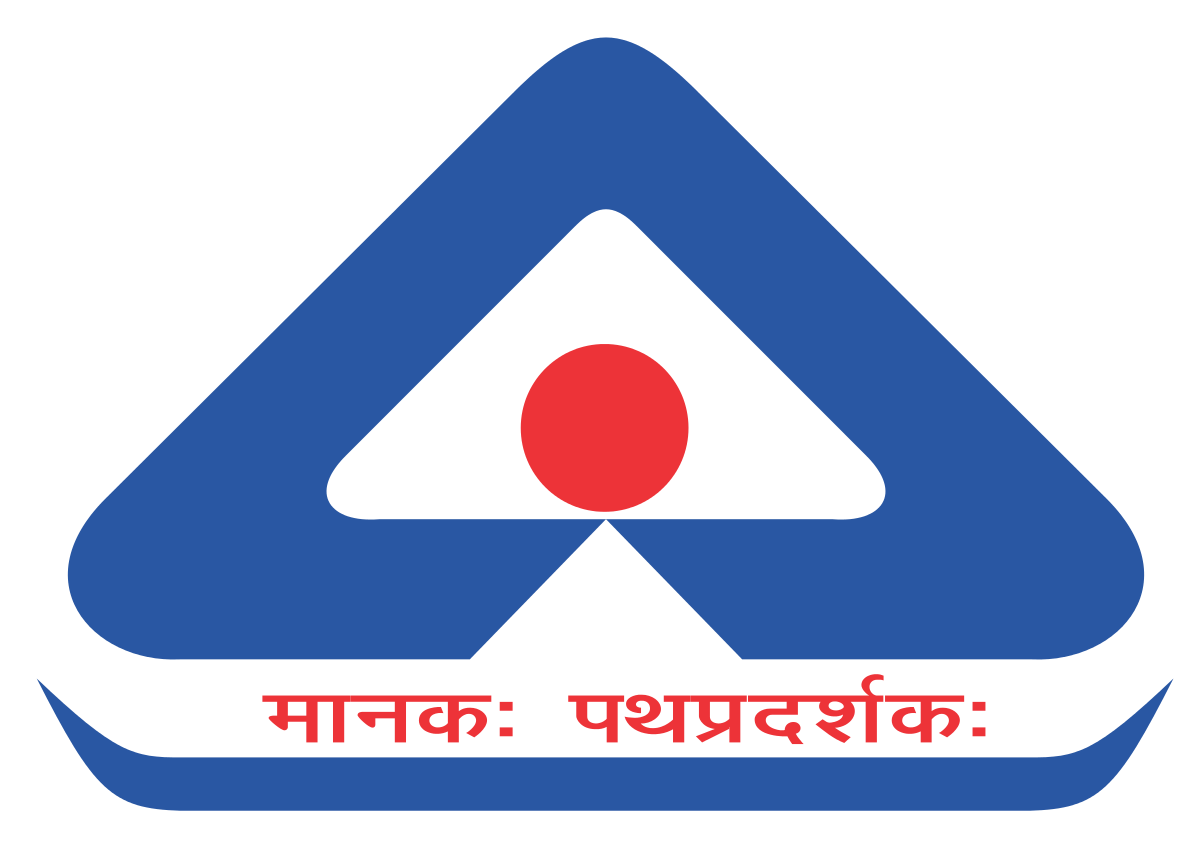 From green plants and fruits.
From Animals
From sewage
From soil
From water
From air
During handling and processing
Microorganisms from various natural sources
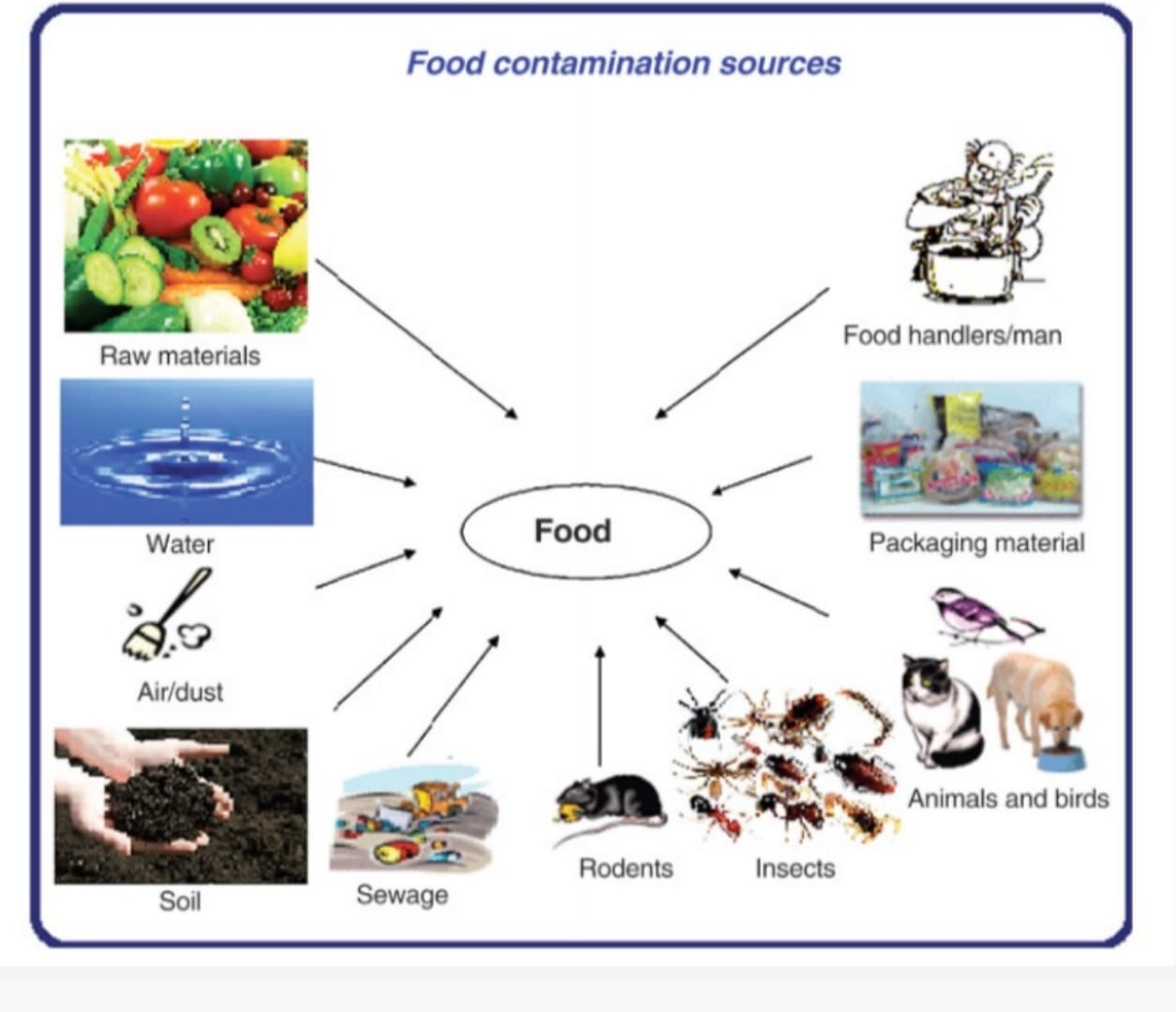 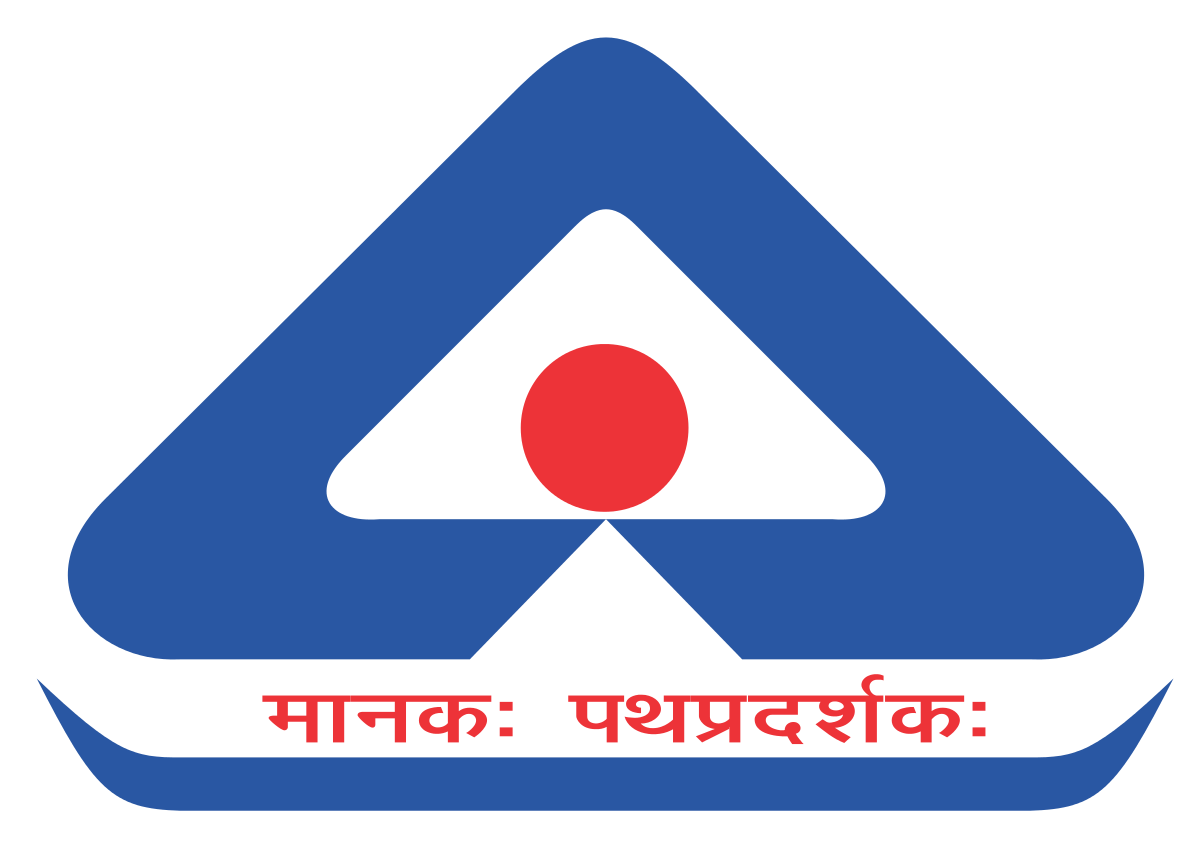 The natural flora of plants varies with the plant but usually includes species of
Pseudomonas,
Alcaligens,
Flavobacterium,
Micrococcus
Lactic acid bacteria (Lactobacillus brevis, L. plantarum, Leuconostoc mesenteroides, Leuconostoc dextranicum, Streptococcus faecium, and Streptococcus faecalis).
From Green Plants and Fruits
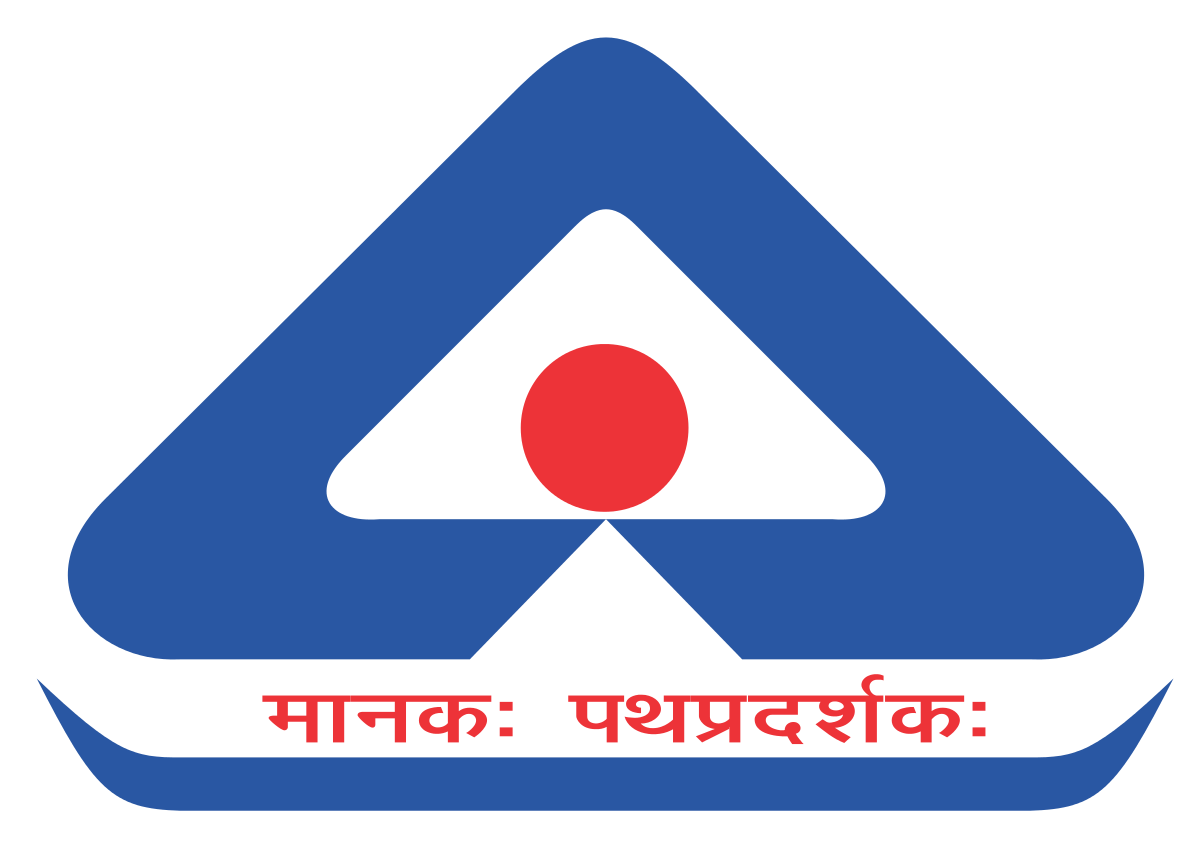 The number of bacteria will depend on the plant and its environment and may range from a few hundred (or) thousands per square centimeter of surface.
The surface of a well washed tomato may show 400 to 700 microorganisms per square centimeter, while unwashed tomato has several thousands of microbes.
An outer tissue of unwashed cabbage might contain 1 million to 2 millions microorganisms per gram, but washed cabbage contains 200,000 to 500,000.
From Green Plants and Fruits
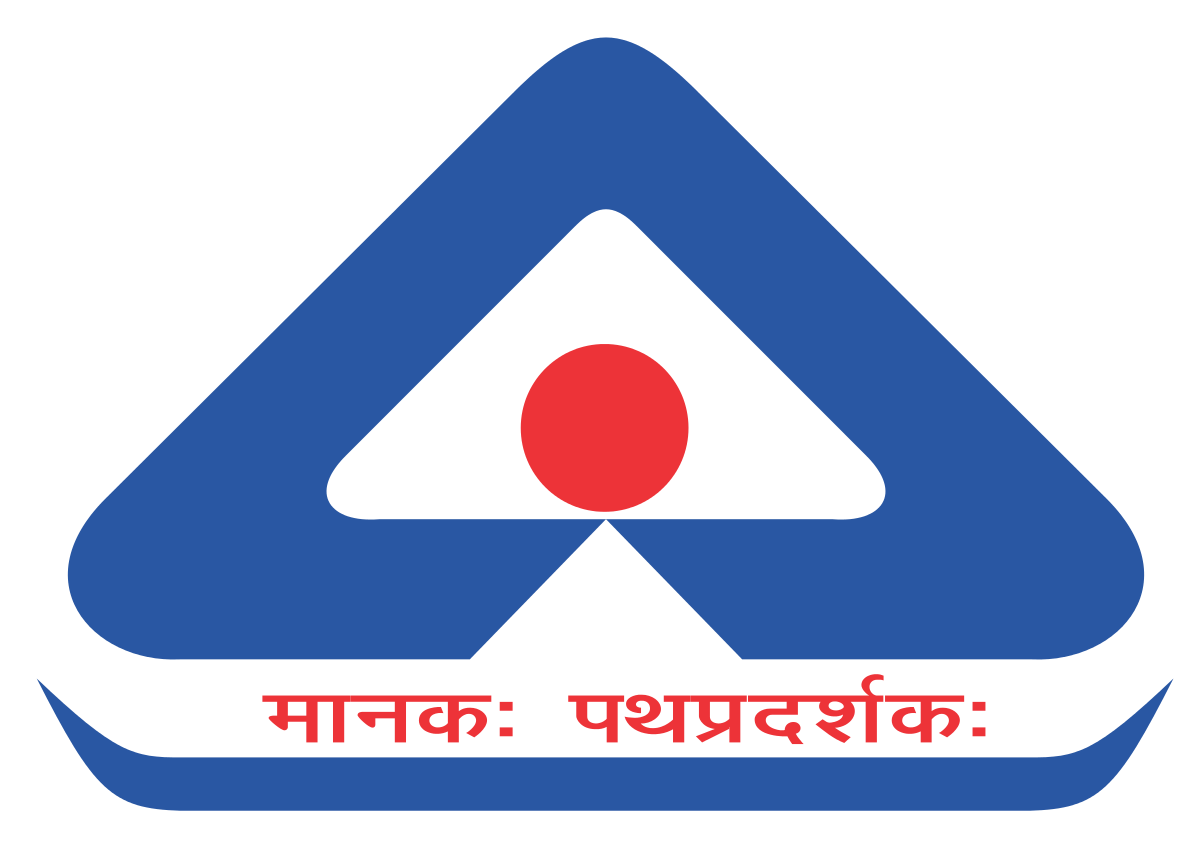 Sources of microorganisms from animals include the surface flora, the flora of the respiratory tract and flora of the gastrointestinal tract.

The natural surface flora of meat animals usually is not important as the microbes from intestinal (or) respiratory tract.

Feathers from animals and feet of poultry carry heavy contaminations from soil.
From Animals
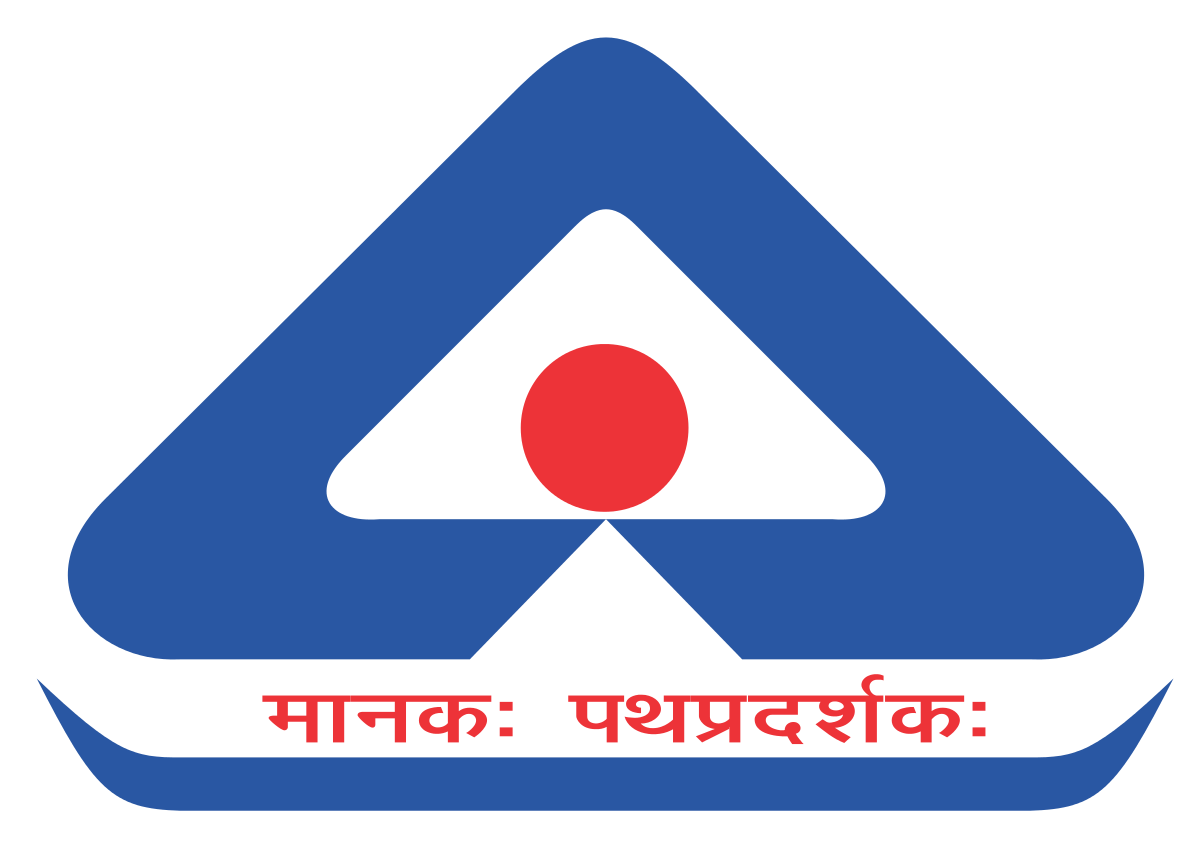 The skin of many meat animals may contain Micrococci, Staphylococci, and beta hemolytic Streptococci
Staphylococci on the skin (or) from the respiratory tract may enter on carcass and then to the final raw products.
The faces and fecal contaminated products of animals can contain many enteric organisms including Salmonella
Salmonellosis in animals can result in contamination of animal products and contaminate the foods.
From Animals
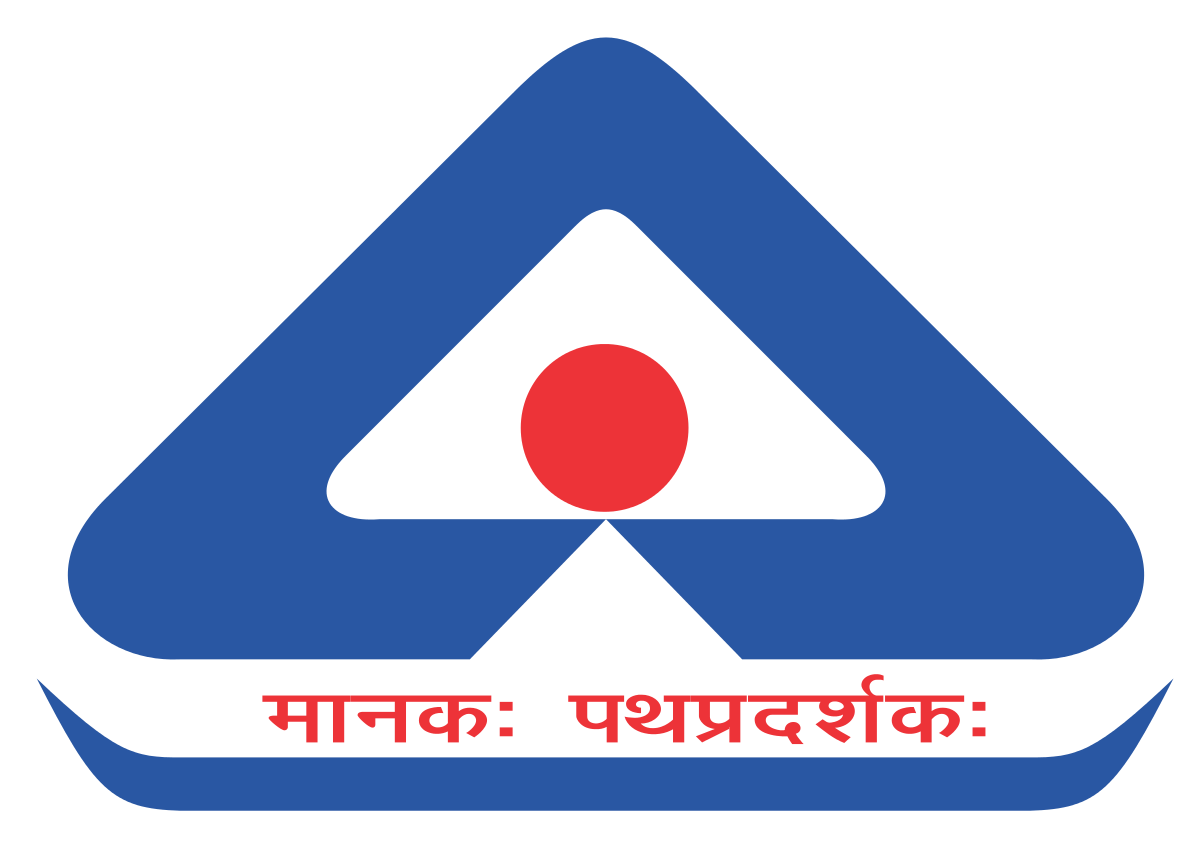 From Animals
Pig and beef carcasses may be contaminated with Salmonella. Because of further processing and handling.
Meat from slaughtered animals is not frequently associated with human Salmonellosis
Statistics in recent years reported eggs and egg products cause Salmonellosis in human much more frequently.
Salmonellosis associated with eggs has been reduced because of the pasteurization of egg products.
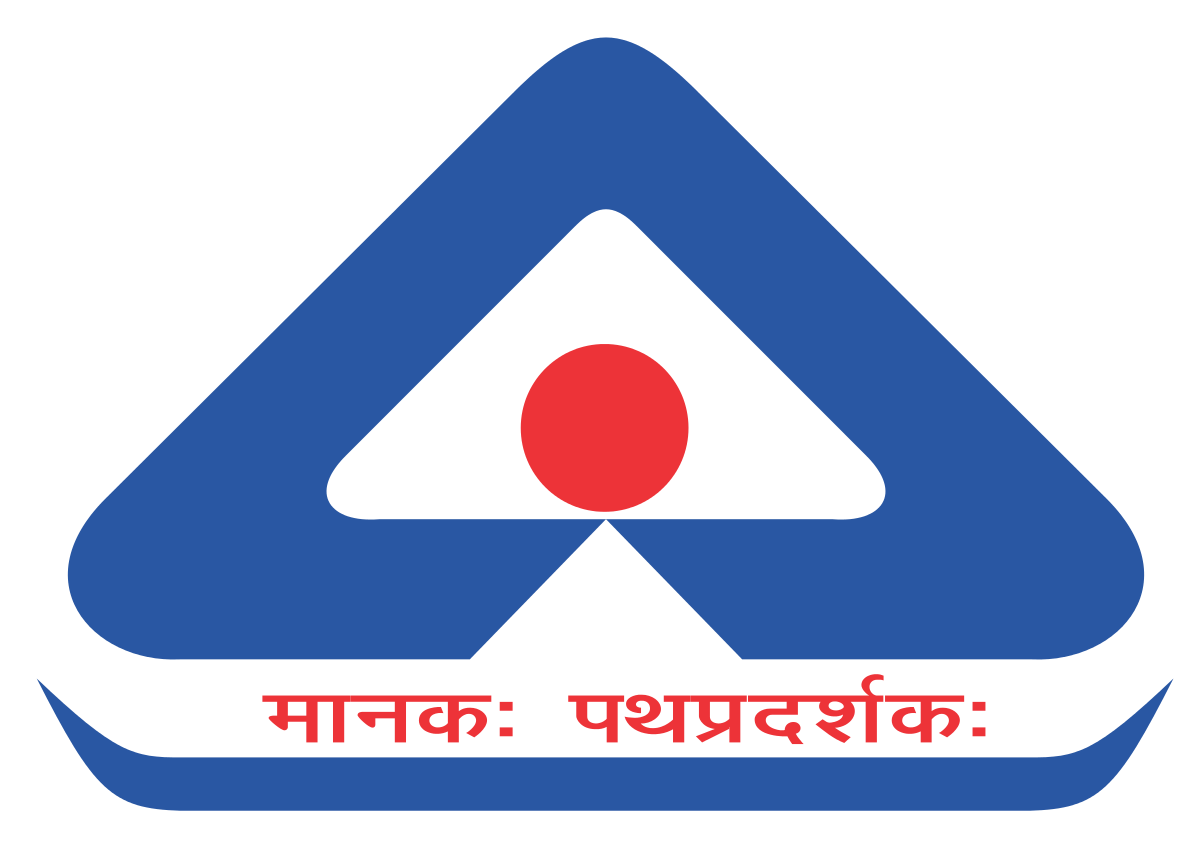 From Sewage
When untreated domestic sewage is used to fertilize plant crops,the raw plant food will be contaminated with human pathogens especially those causing gastrointestinal diseases.
In addition to the pathogens, Coliforms bacteria, Enterococci, intestinal bacteria and viruses can contaminate the foods from this source.
Natural waters contaminated with sewage contribute their microorganisms to shell fish, fish and sea foods.
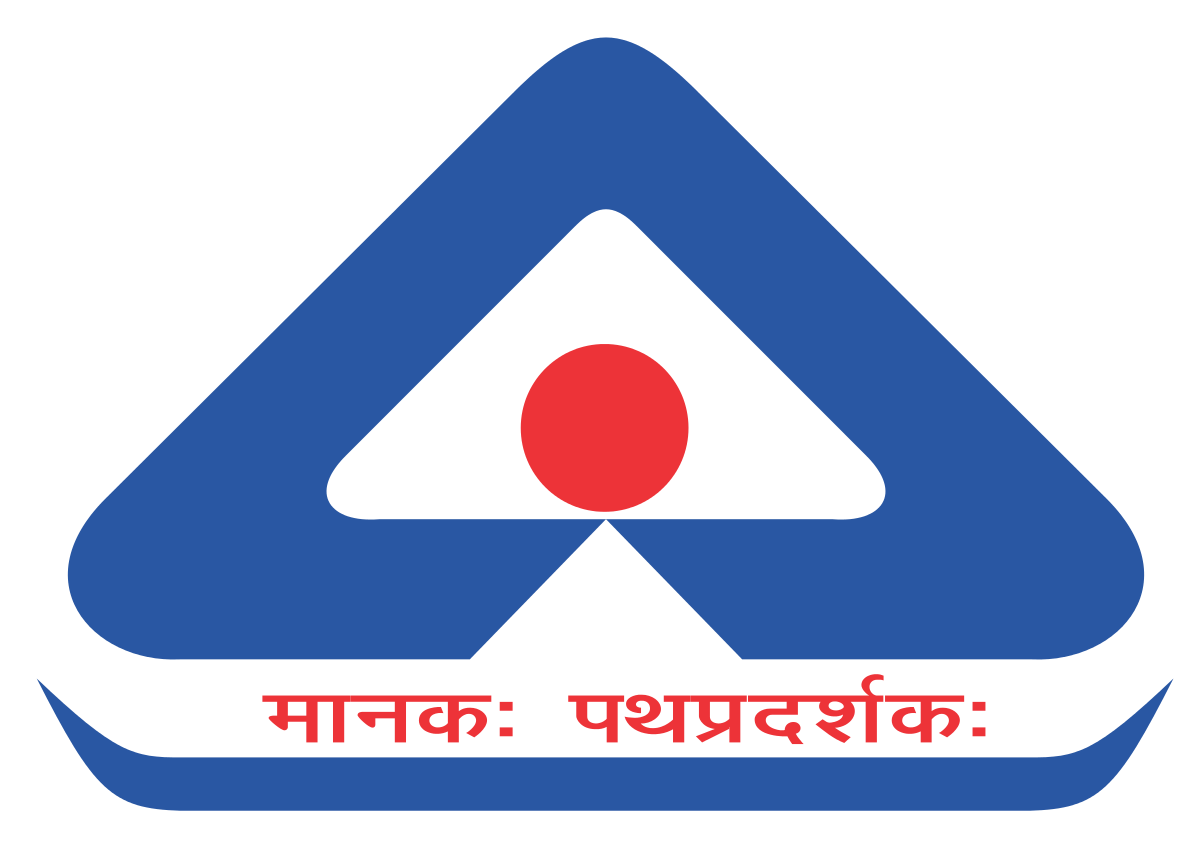 From Soil
The soil contains the greatest variety of microorganisms of any source of contamination.

Not only numerous kinds of microorganisms but also large total number of microorganisms present in fertile soil ready to contaminate the surface of plants growing in them and surfaces of animals roaming over the land.
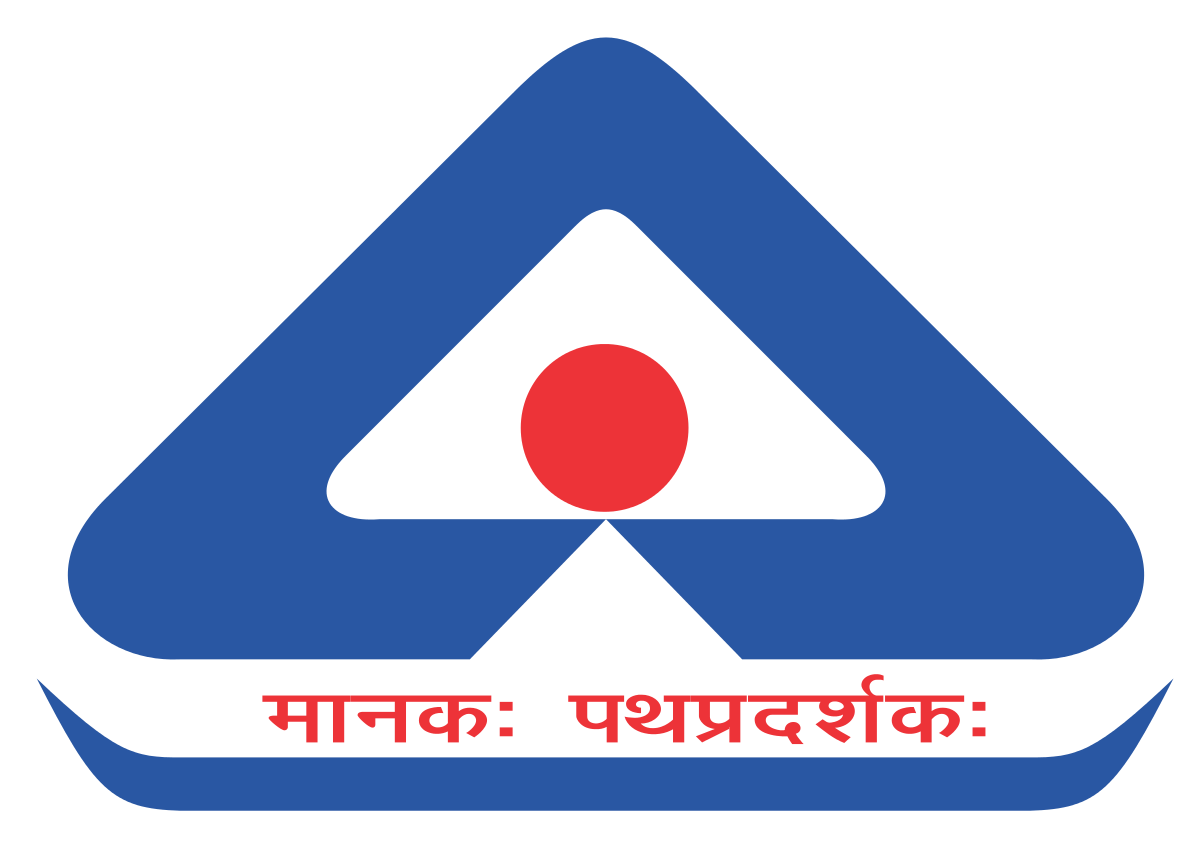 From Soil
Soil dust is whipped by air currents and soil particles are carried by running water to get into foods.

The soil is an important source of heat-resistant spore forming bacteria. Various kinds of yeasts, molds and bacterial species are Bacillus, Clostridium, Enterobacter, Micrococcus, Chromobacterium, Escherichia, Streptococcus and Acetobacter
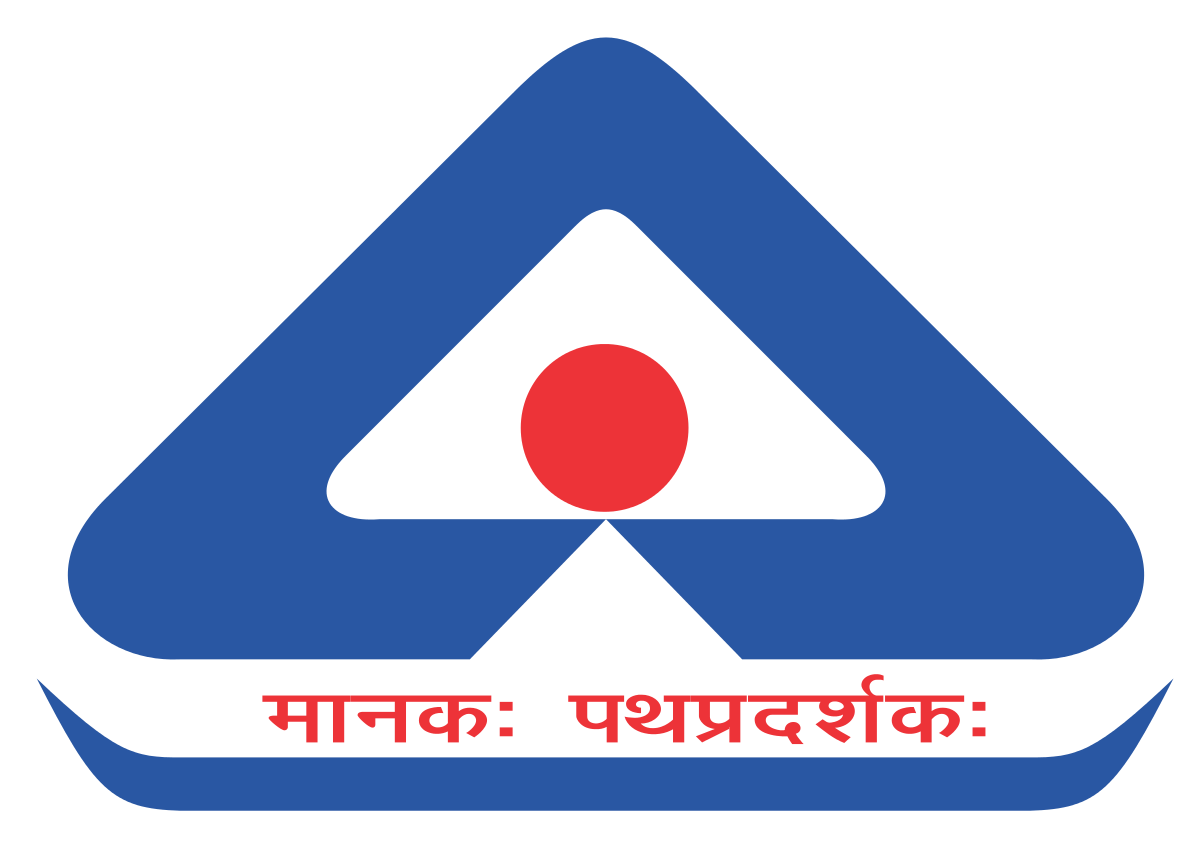 Natural water contain not only their natural flora but also microorganisms from soil and possibly from animals or sewage
Surface waters in streams or pools and stored water in lakes and large ponds vary considerably in their microbial content from many thousands per milliliter.
The kind of bacteria in natural waters are chiefly species ofm Pseudomonas Chromobactrium, Proteus, Micrococcus, Bacillus, Streptococcus, Enterobacter and Escherichia.
Contamination of food may come from water used as an ingredient ,for washing foods, for cooling heated foods and manufactured ice for preserving foods
From Water
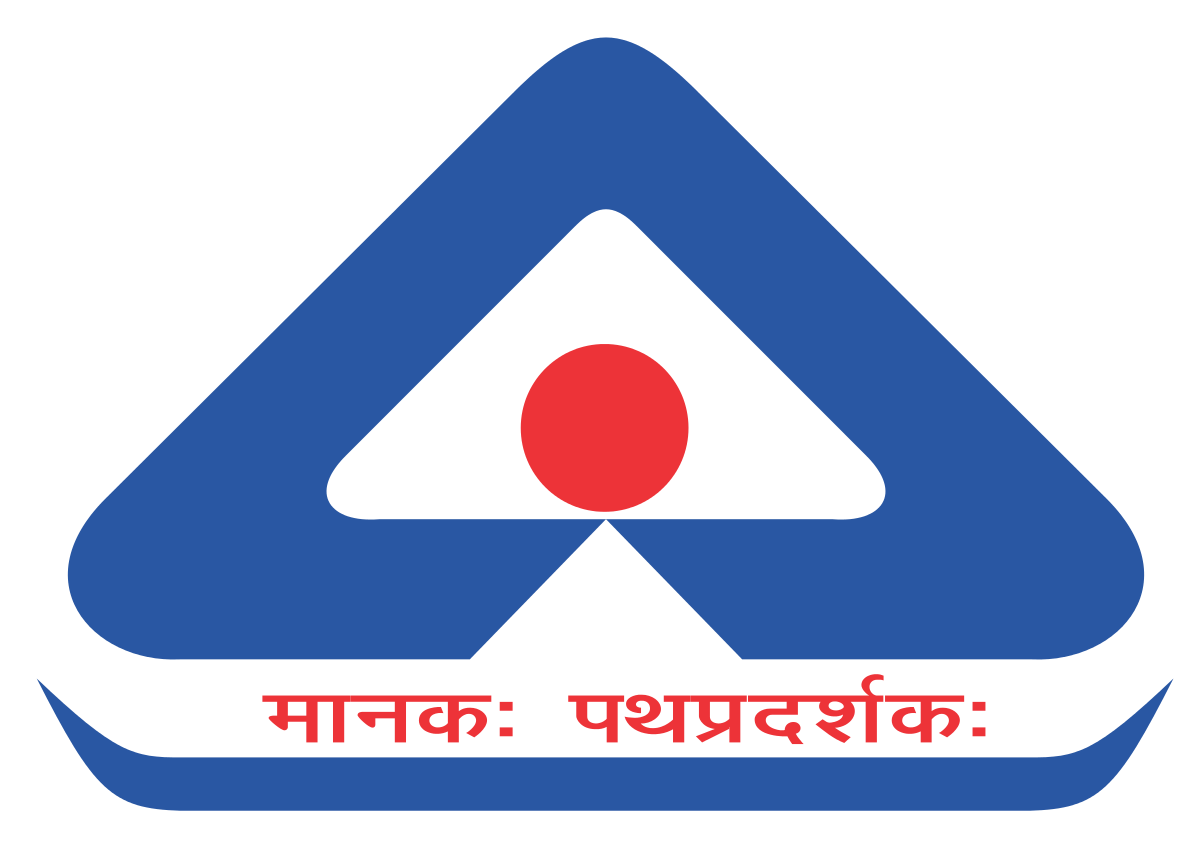 The gas forming coliform bacteria may enter milk from cooling–tank water and cause trouble in cheese made from the milk.
Cannery cooling water often contains coliform and other spoilage bacteria that enter canned foods during cooling.
The bacterium causing the surface taint of butter, Pseudomonas putrifaciens comes primarily from water.
The bacterial flora of crushed ice to be applied to fish (or) other food consists mostly of Cornybacterium, Alcaligens, Flavobacterium, Pseudomonas, and Cocci.
From Water
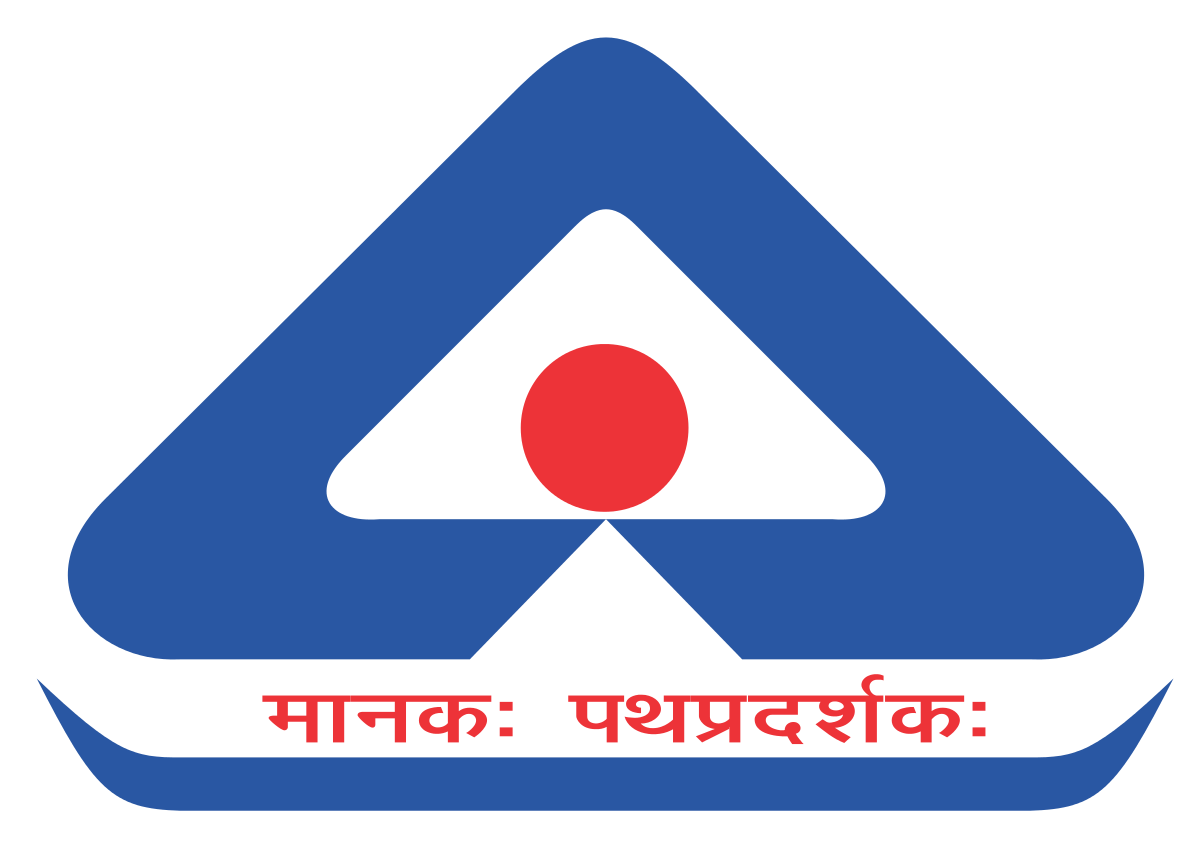 Air does not contain a natural flora of microorganisms, for all that are present have come there by accident and usually are on suspended solid materials (or) in moisture droplets
Microorganisms get in to air on dust or lint, dry soil, spray from streams, lakes, oceans, droplets of moisture from coughing, sneezing or talking
It is possible for any kind of bacterium to be suspended in air, especially on dust particles or in moist droplets but some kinds are more commonly found in air. Cocci are usually more numerous than rod shapes bacteria.
Mold spores (Fungi), because of their small size, resistant to drying, and large number of spores in fungi are usually present in air
From Air
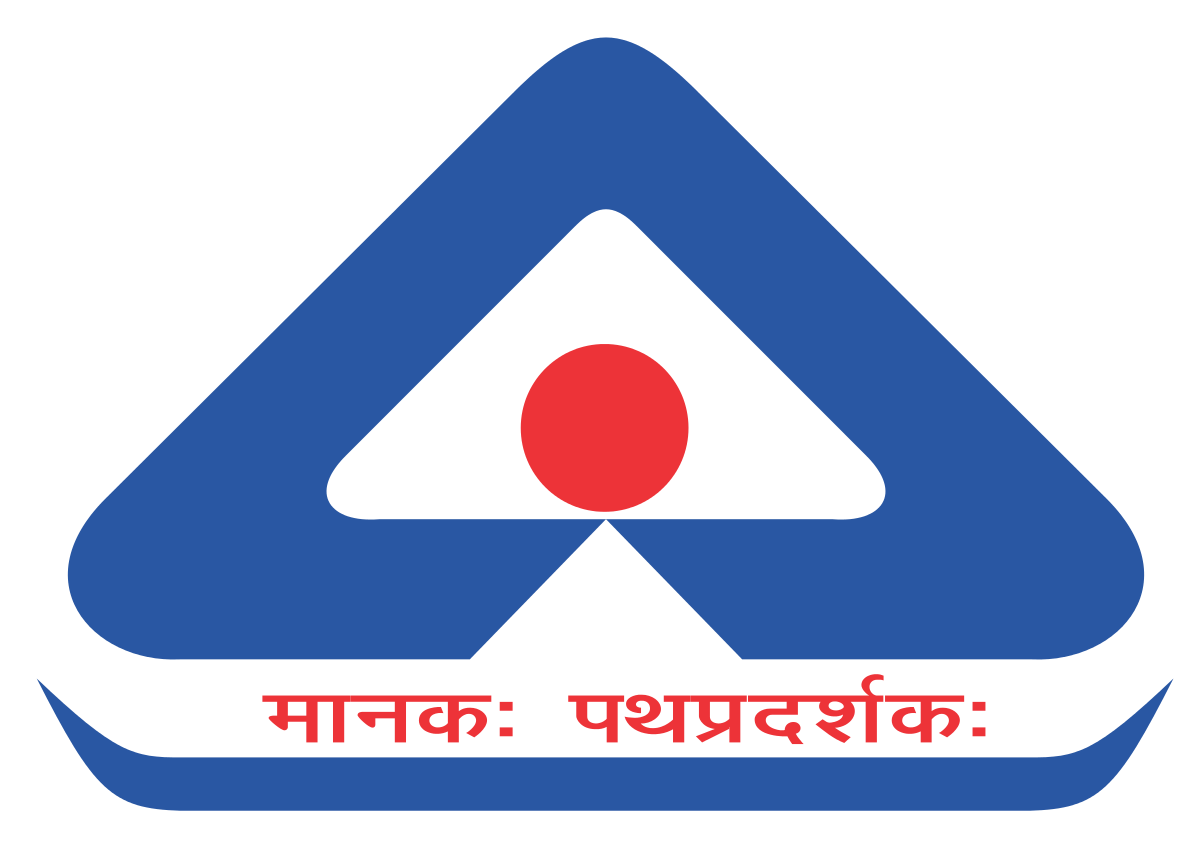 In addition to above mentioned sources additional contamination may come from equipments coming in contact with foods, from packaging materials and from personnel
Personnel in food processing plants can contaminate foods during handling and processing.
The processor attempts to clean and sanitize equipment to reduce such contaminations to employ packaging materials that will minimize the contamination.
During Handling and Processing
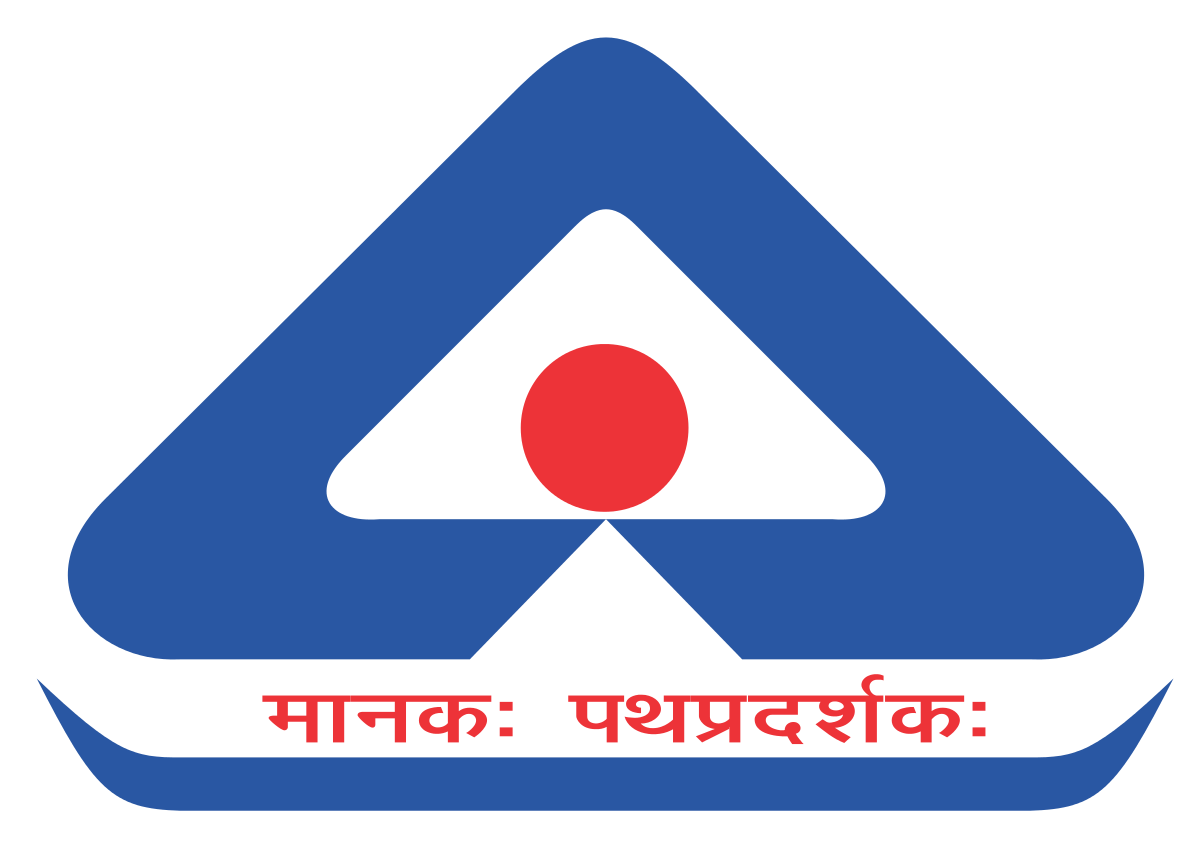 Techniques suitable for preservation of samples
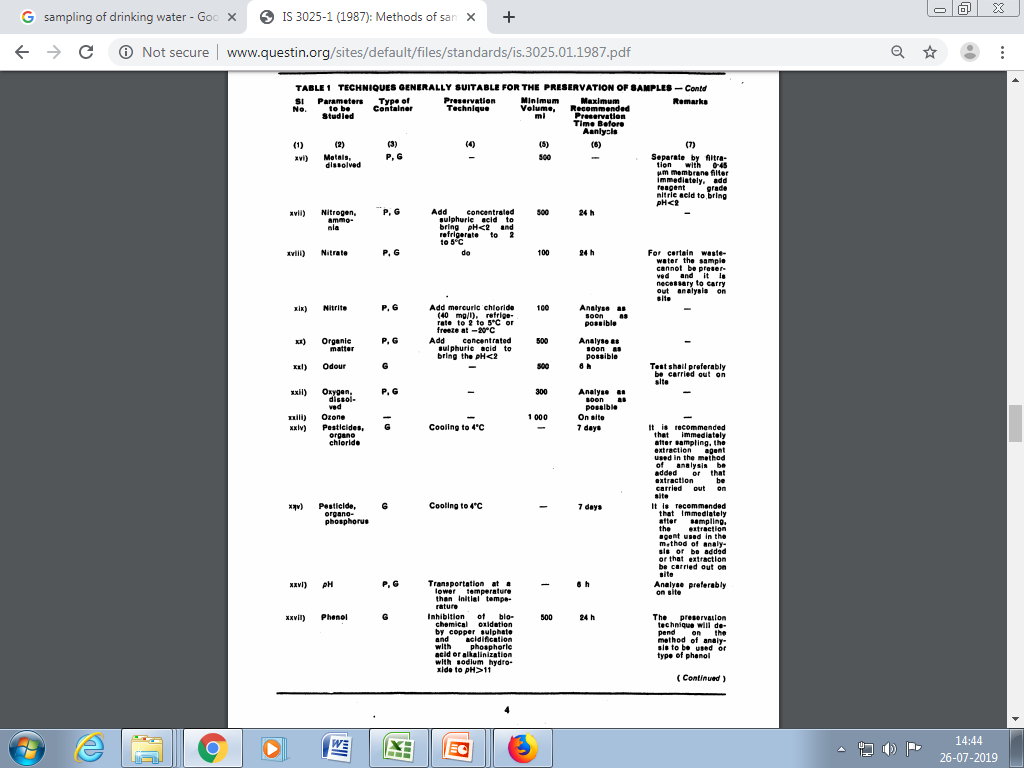 Techniques suitable for preservation of samples
Analysis of proximate composition
Proximate analysis refers to the analysis of food products to establish their composition.
It provides information related to the content of following components:
 Water
 Protein
 Fat
 Ash (Mineral content)
 Carbohydrate
 Necessity arises for this aspect due to labeling and quality control purposes of the product.
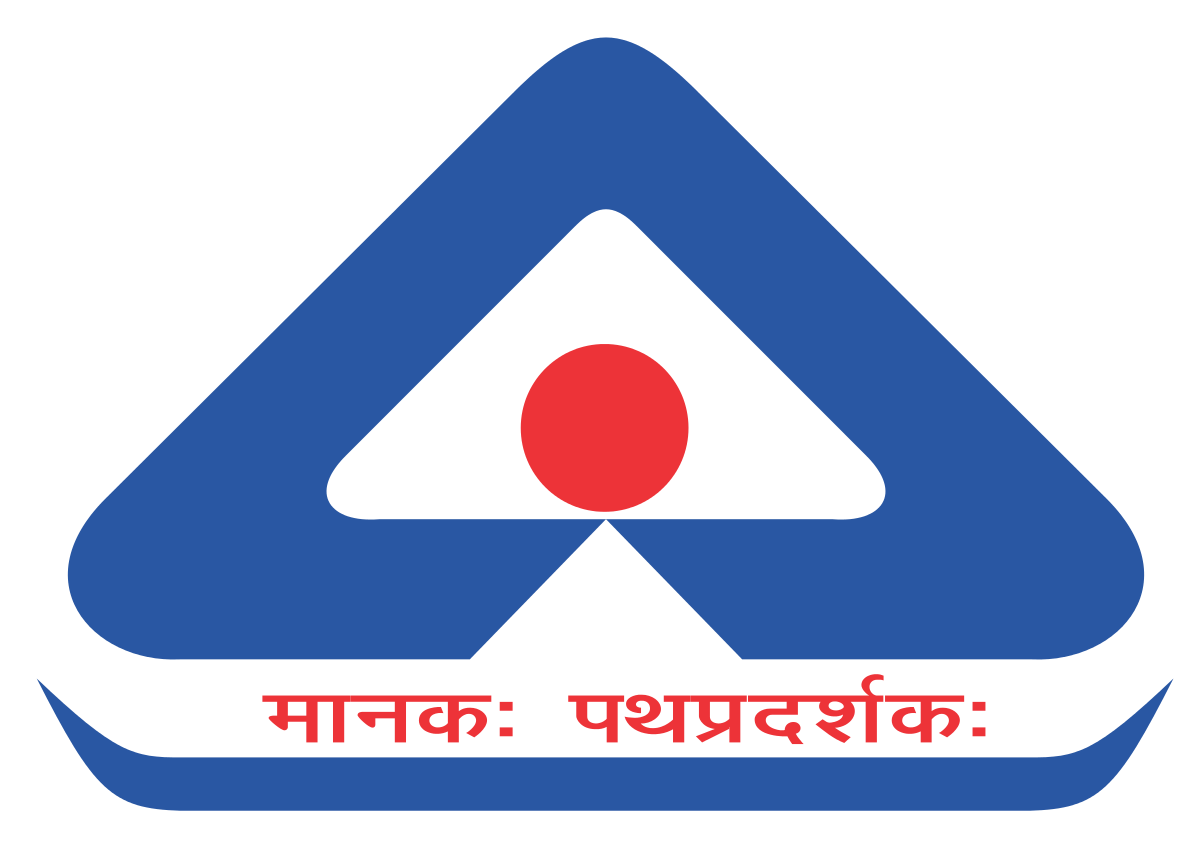 Analysis of Water
Most common methods of water analysis are: 
 Hot air oven drying (100 ± 5 °C) 
Vacuum oven drying (60 to 70 °C)
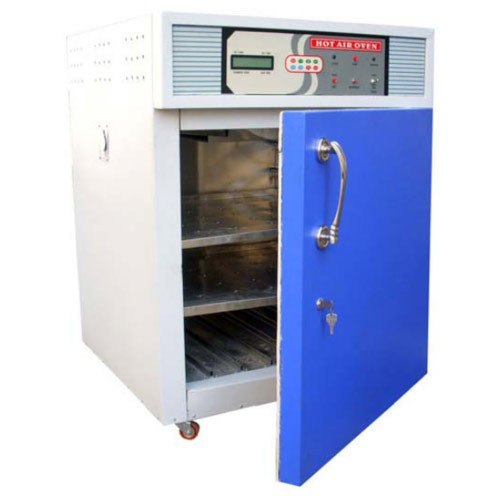 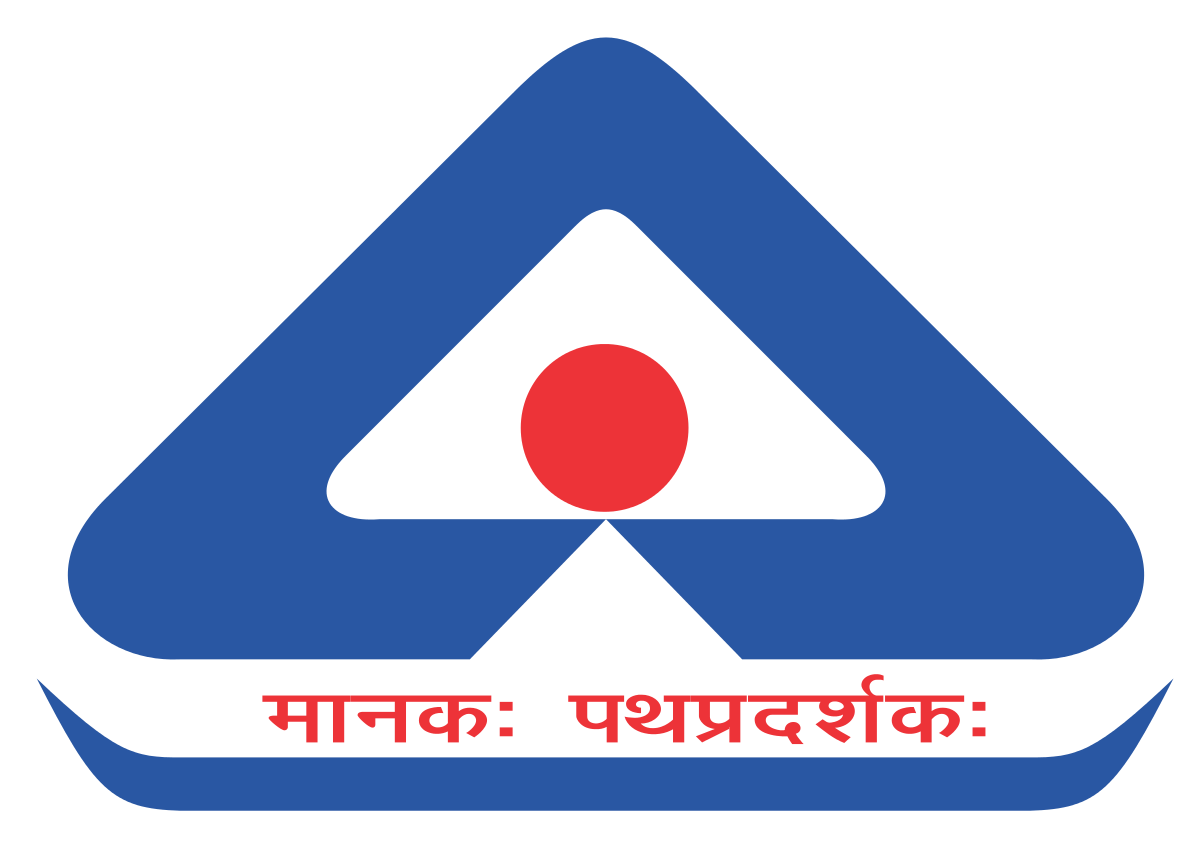 Hot air oven
Analysis of protein
Kjeldahl analysis is a method to analyze the protein composition in a food product.
 Food to be analyzed is treated with sulphuric acid. Ammonium sulphate is formed.
Sodium hydroxide is added to neutralize the acid digestion.
 Ammonia gas is formed as a result and it is collected in a boric acid container .
Remaining boric acid is distilled and volume of titrant, that is percentage of Nitrogen can be calculated.
It is multiplied with a factor of 6.25 to achieve the protein content.
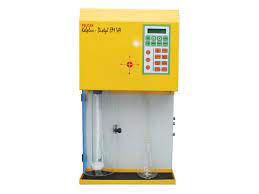 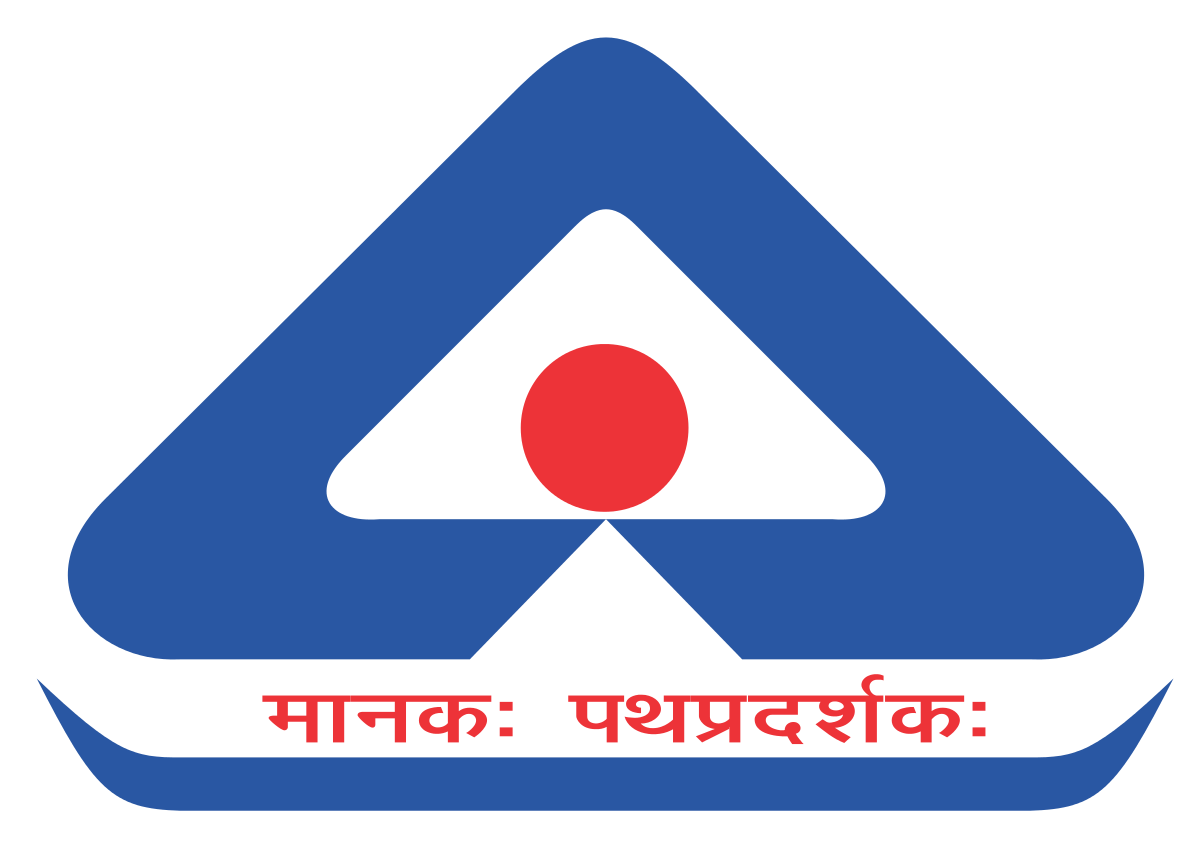 Kjeldahl apparatus
Fat is analyzed using soxhlet apparatus
 It can be done in two steps:
 Dissolving solvent with fat 
 Extraction of fat from the food material.
Analysis of fat
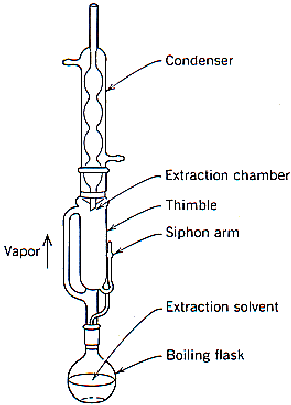 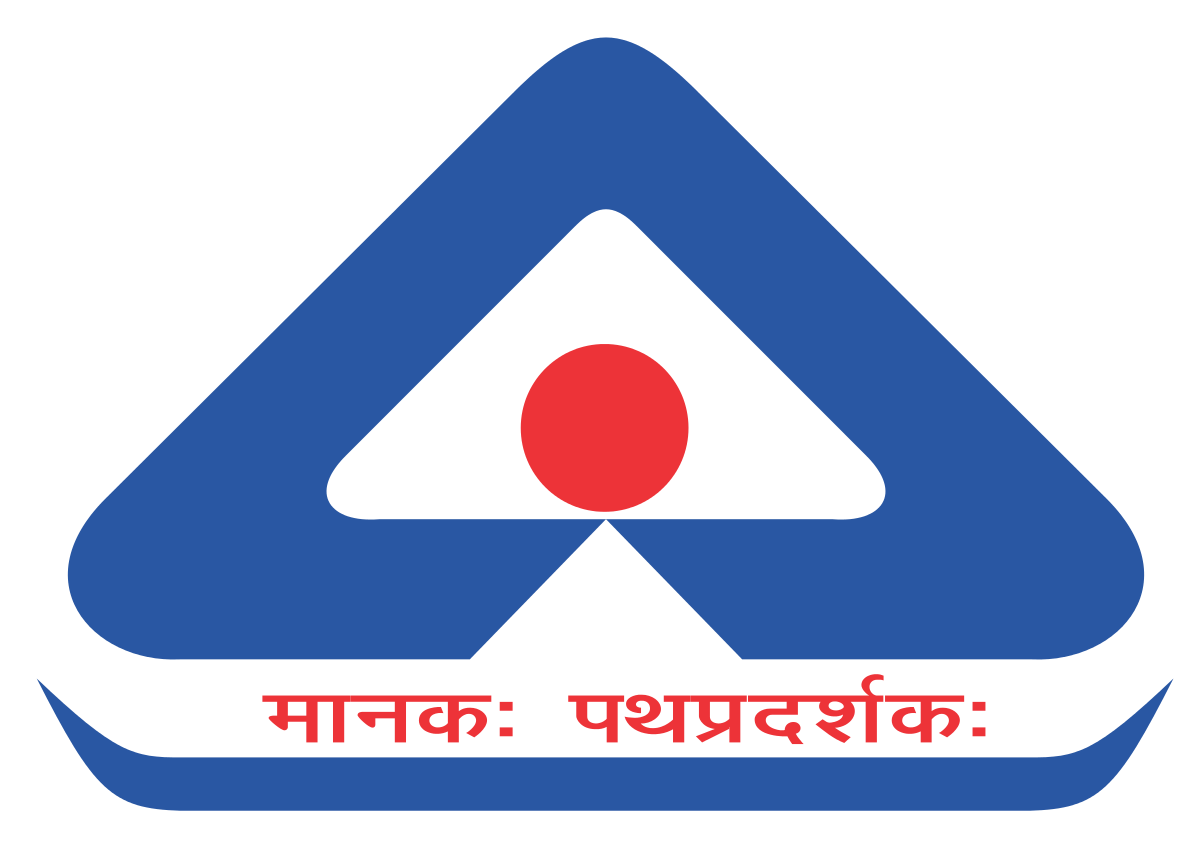 Soxhlet apparatus
Carbohydrate  content in food products can be determined by anthrone method   spectrophotometry at wavelength of 750 nm.
Analysis of carbohydrate
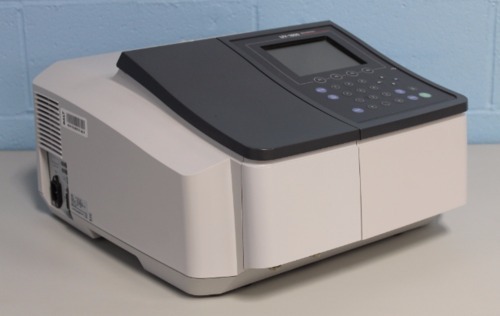 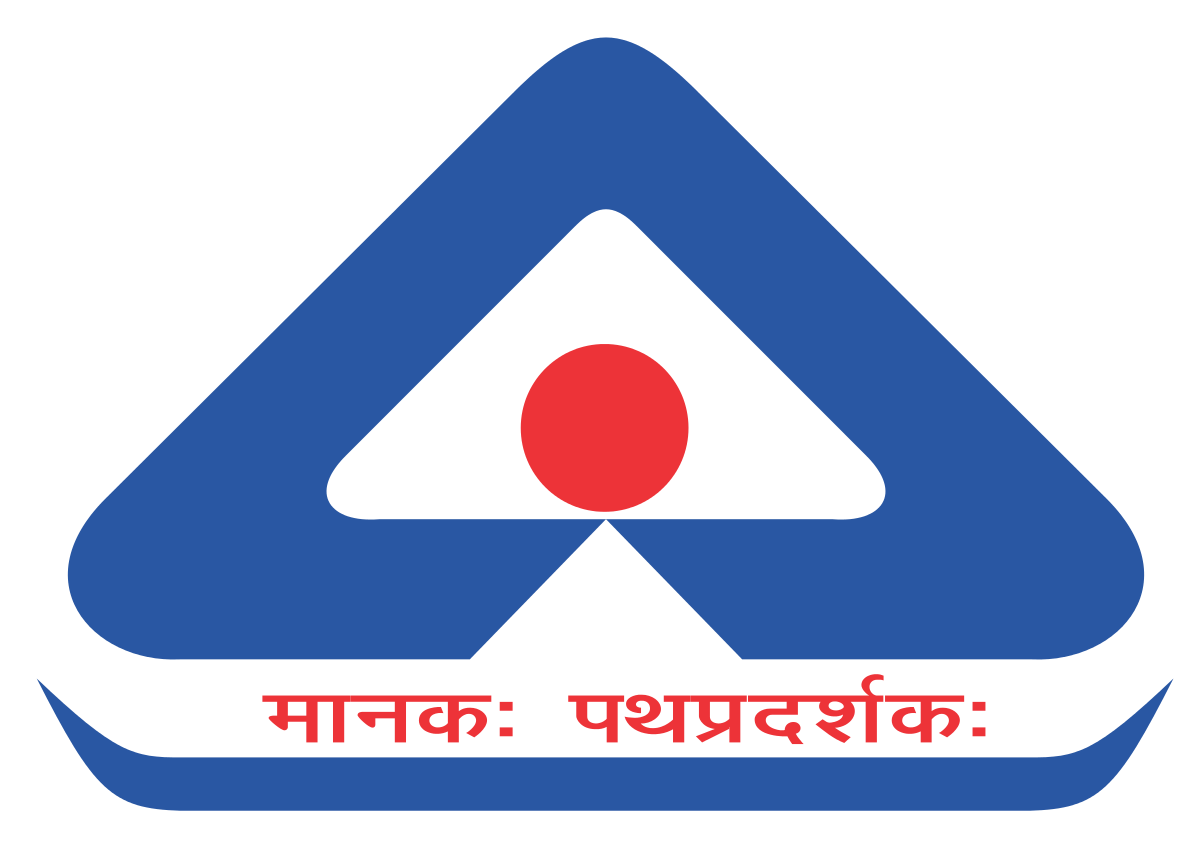 Spectrophotometer
Analysis of ash (Mineral content)
Ash content of a food product can be determined using muffle furnace (600 °C)
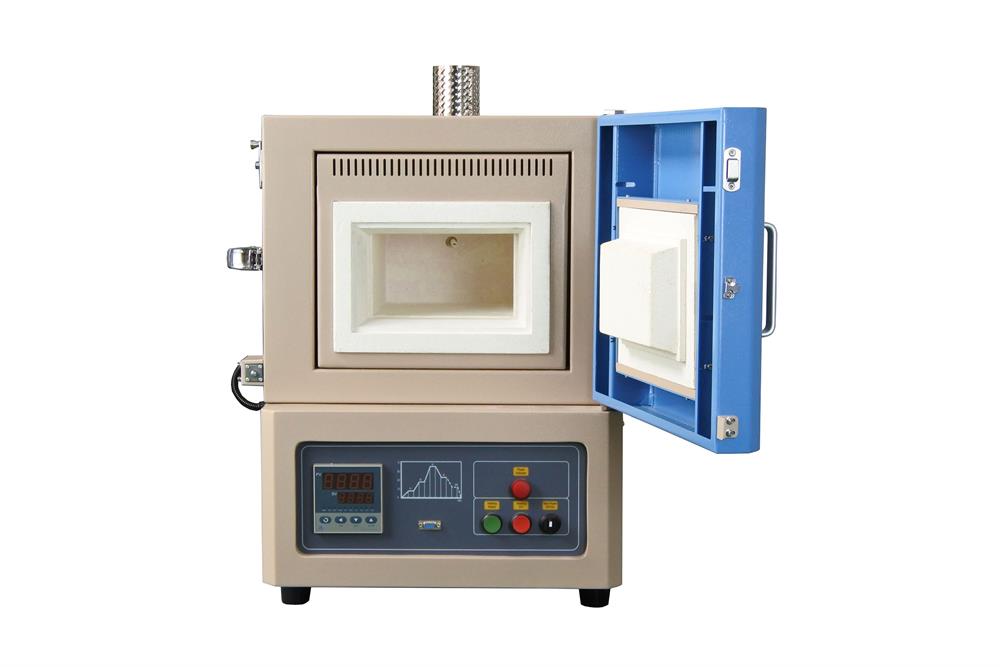 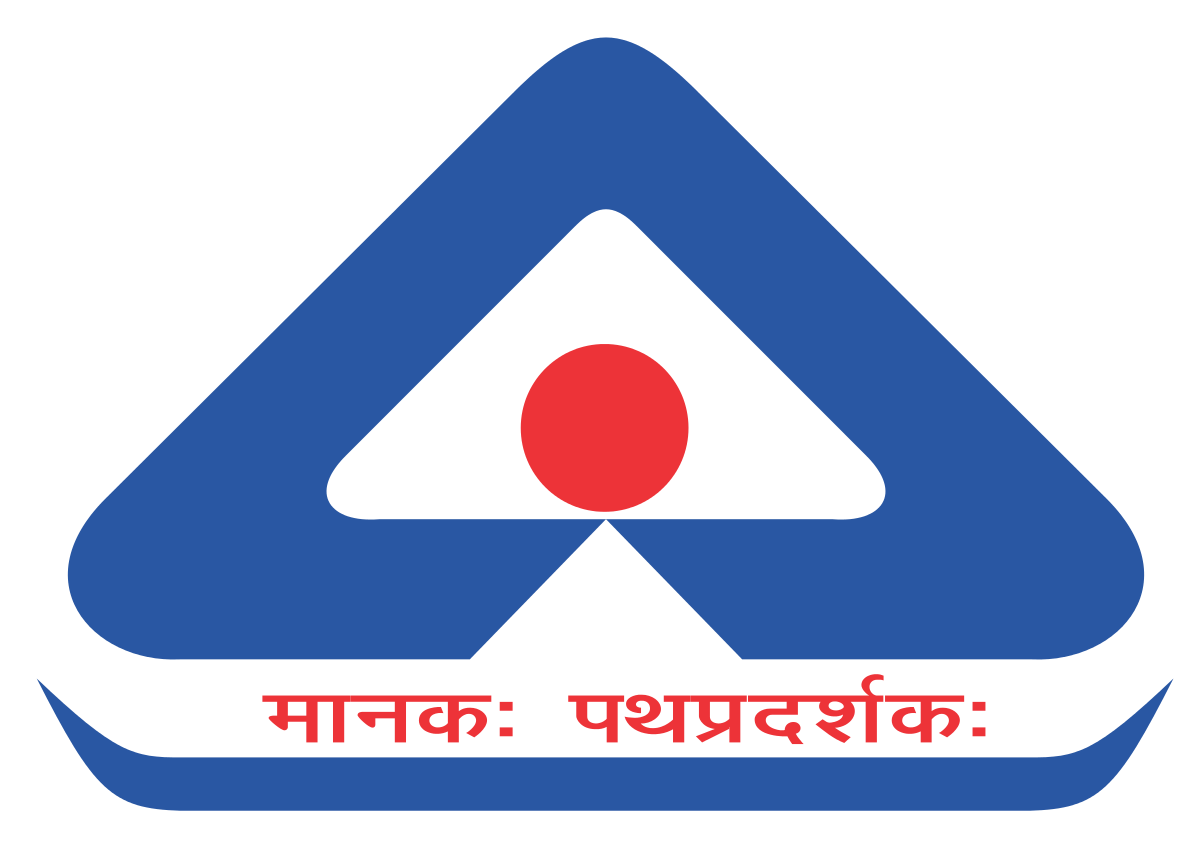 Muffle furnace
Micronutrient Analysis
This involves analyzing trace elements and essential micronutrients like selenium, iodine, or copper.
 Determining the micronutrient content provides insights into the nutritional value of the food product.
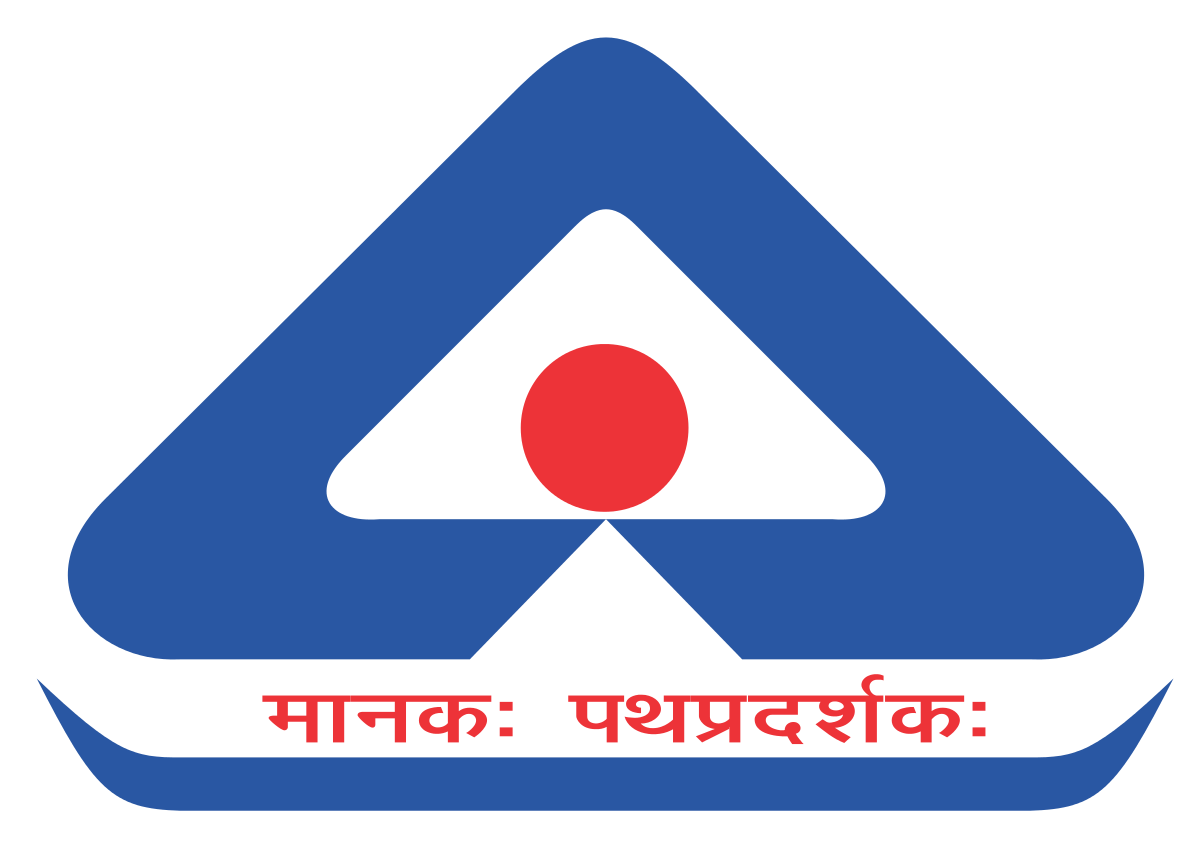 In the context of food analysis, AAS enables the precise quantification of elements such as calcium, iron, zinc, lead, and many others. 
 This information is invaluable for various aspects of the food industry, from nutritional labeling to food safety assessments.
Atomic absorption  spectroscopy
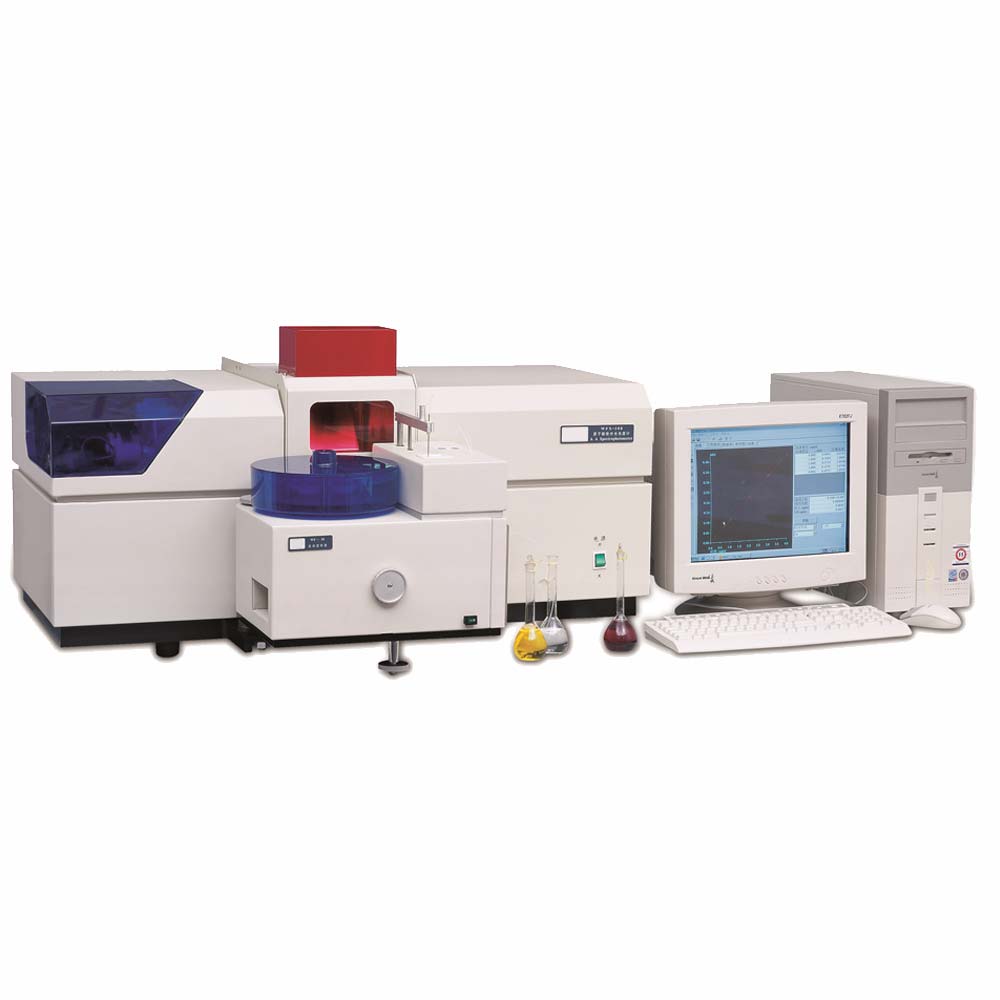 Atomic absorption spectrometer
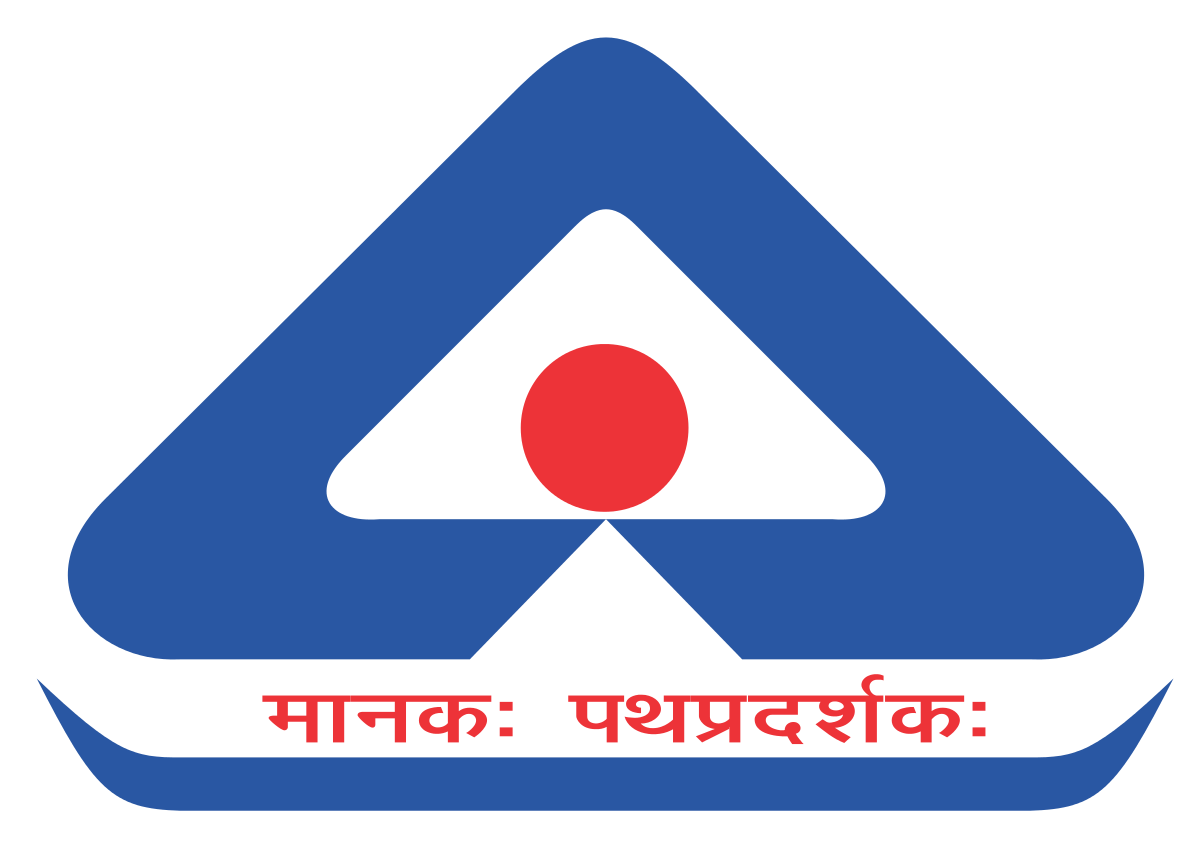 Elemental analysis of food substances presents a challenge because of the wide variety of food types and range of concentrations that need to be analyzed. 
The complexity of food matrices requires digestion to both break down the matrix and to convert solids into liquids for analysis. 
ICP-MS has the ability to measure both trace and elevated elements.
Inductively coupled plasma Mass spectrometry (ICP-MS)
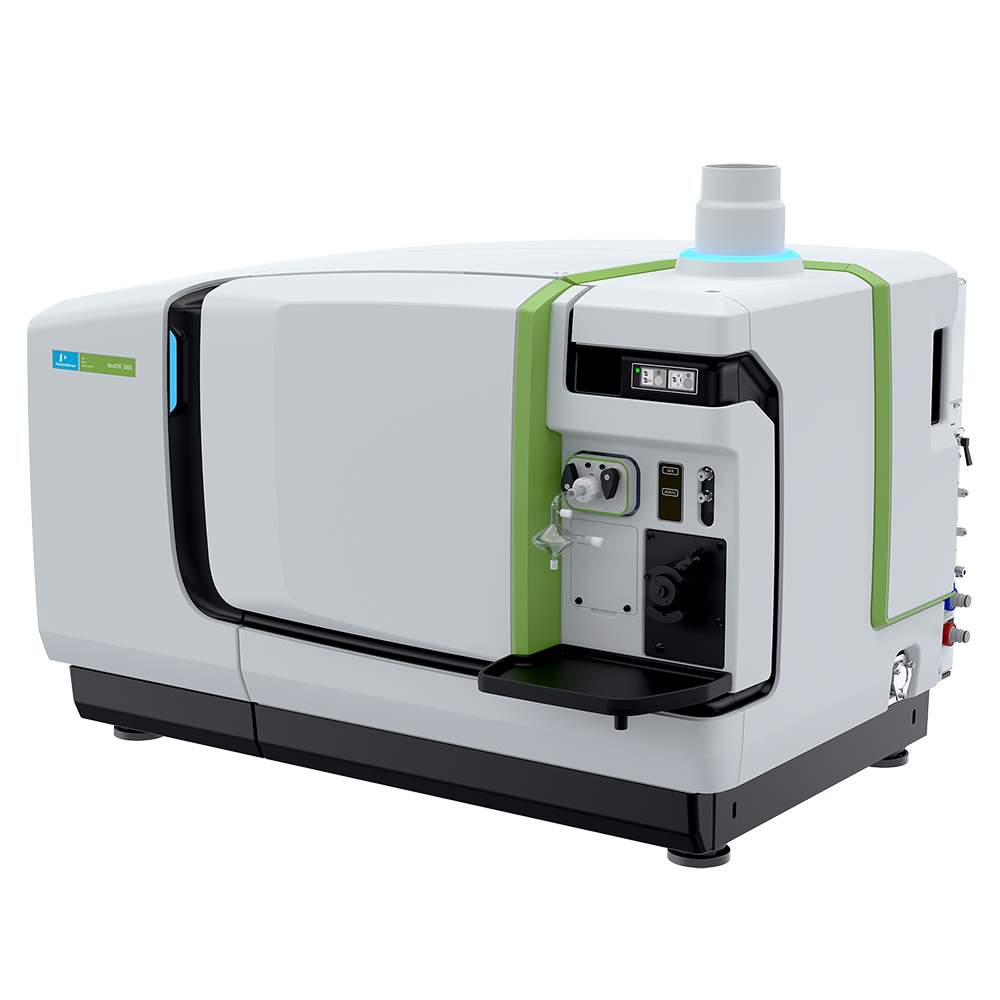 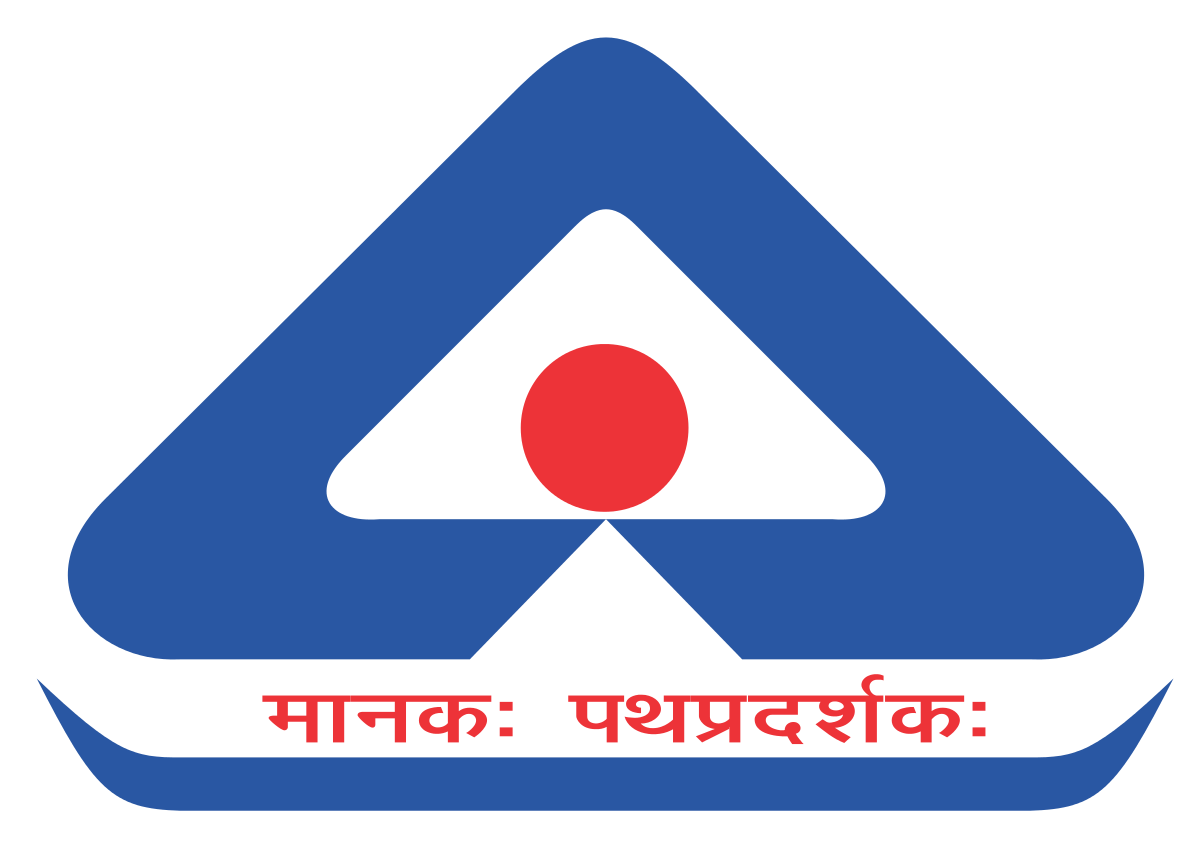 ICP-MS
Analysis of important contaminants of food
Food contamination is when something is incorporated into the food intentionally or accidentally.
 Types of contaminants can be: microbiological, mycotoxins, pesticides, heavy metals
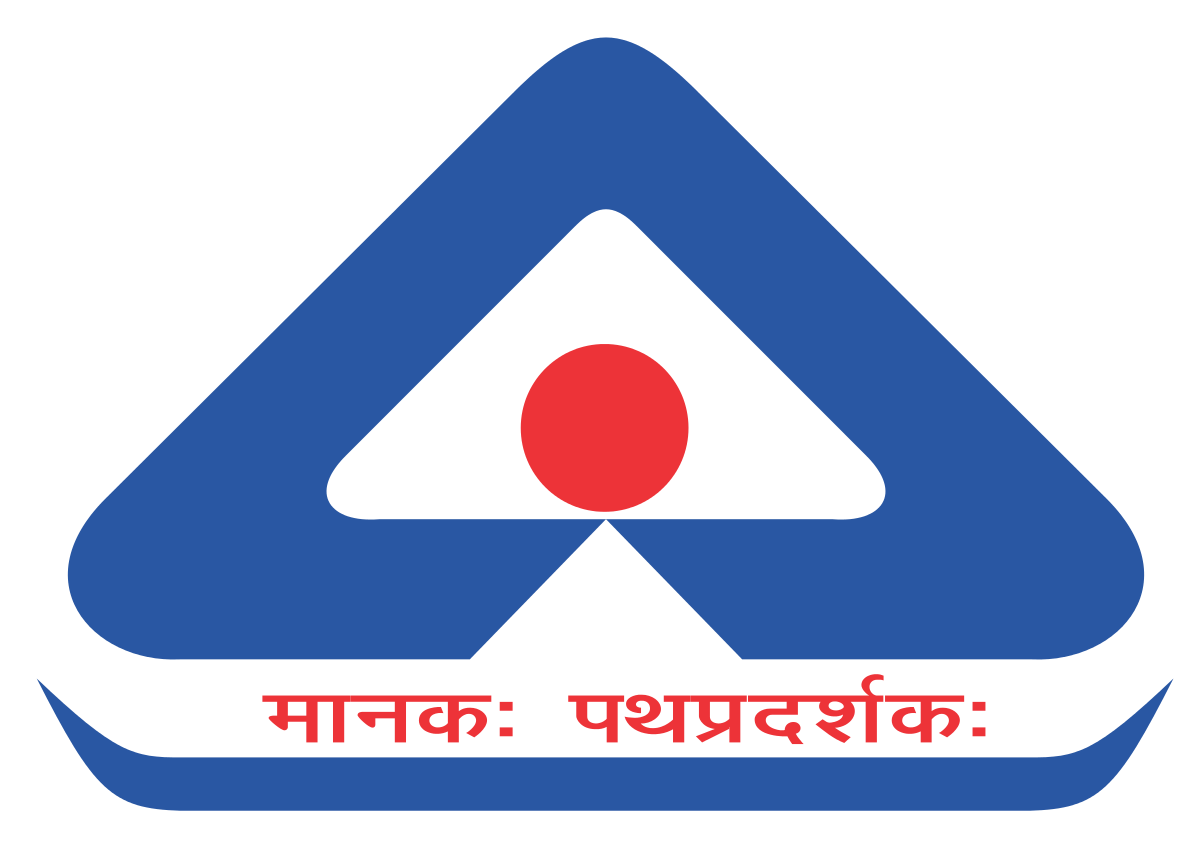 Microbiological contaminants
Microbiological contamination can occur due to pathogens such as Salmonella, E. coli, Coliform, etc may be detected using methods such as polymerase chain reactions, immunoassays,  Total plate count, coliform count, ELISA.
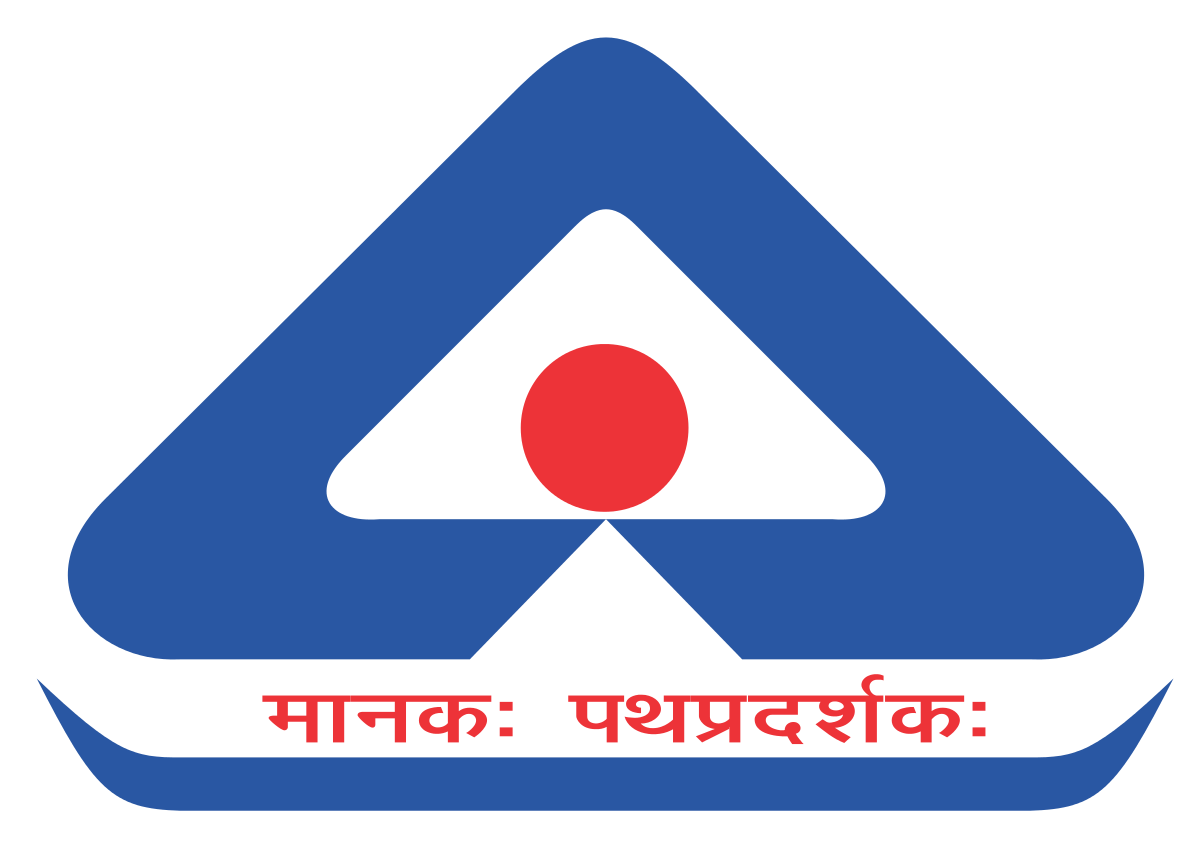 Pesticides
Gas chromatography (GC) coupled with mass spectrometry (MS) to analyze pesticide residues in food samples.
 This analysis allows for the identification and quantification of pesticide residues, ensuring compliance with regulatory limits.
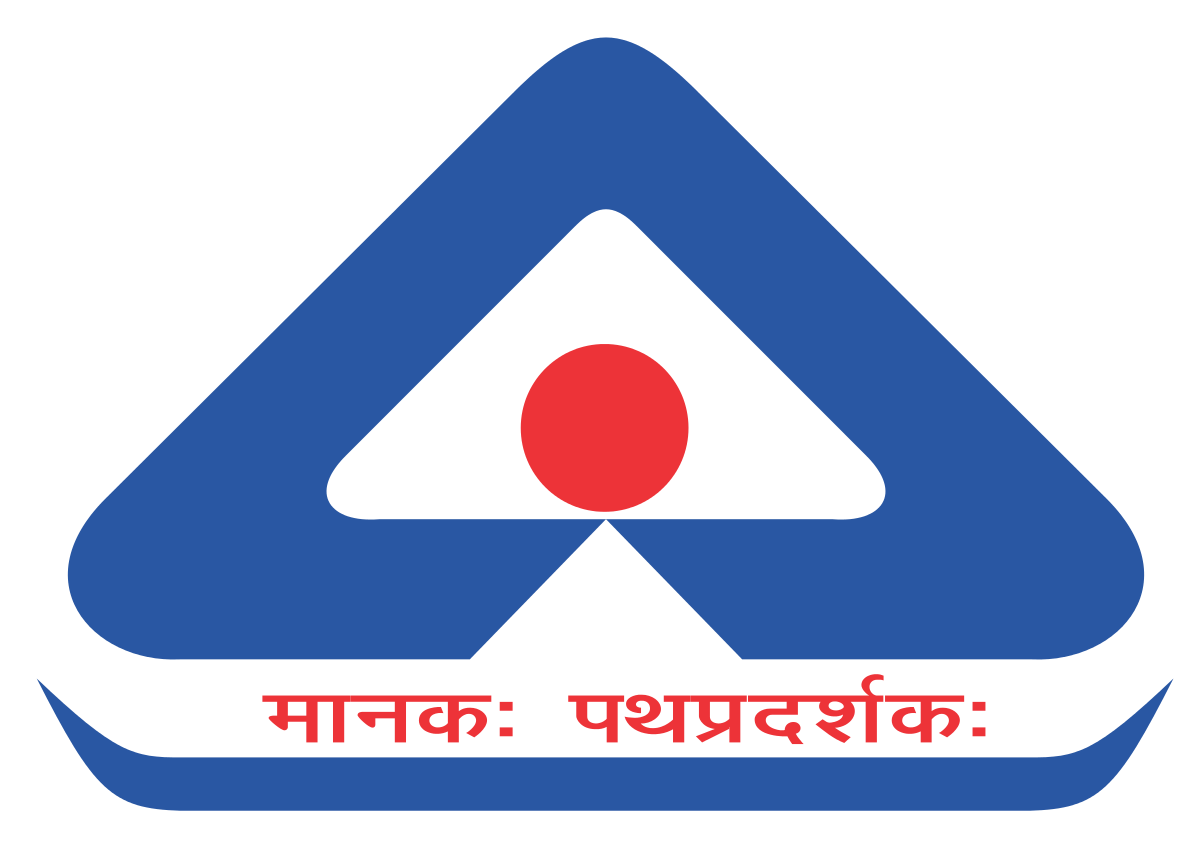 Heavy metals
The presence of heavy metals in food samples is a significant concern. Nutritional testing labs in India utilize techniques like ICP-AES or AAS to analyze heavy metal contamination. 
This analysis ensures that food products meet the permissible limits set by regulatory authorities.
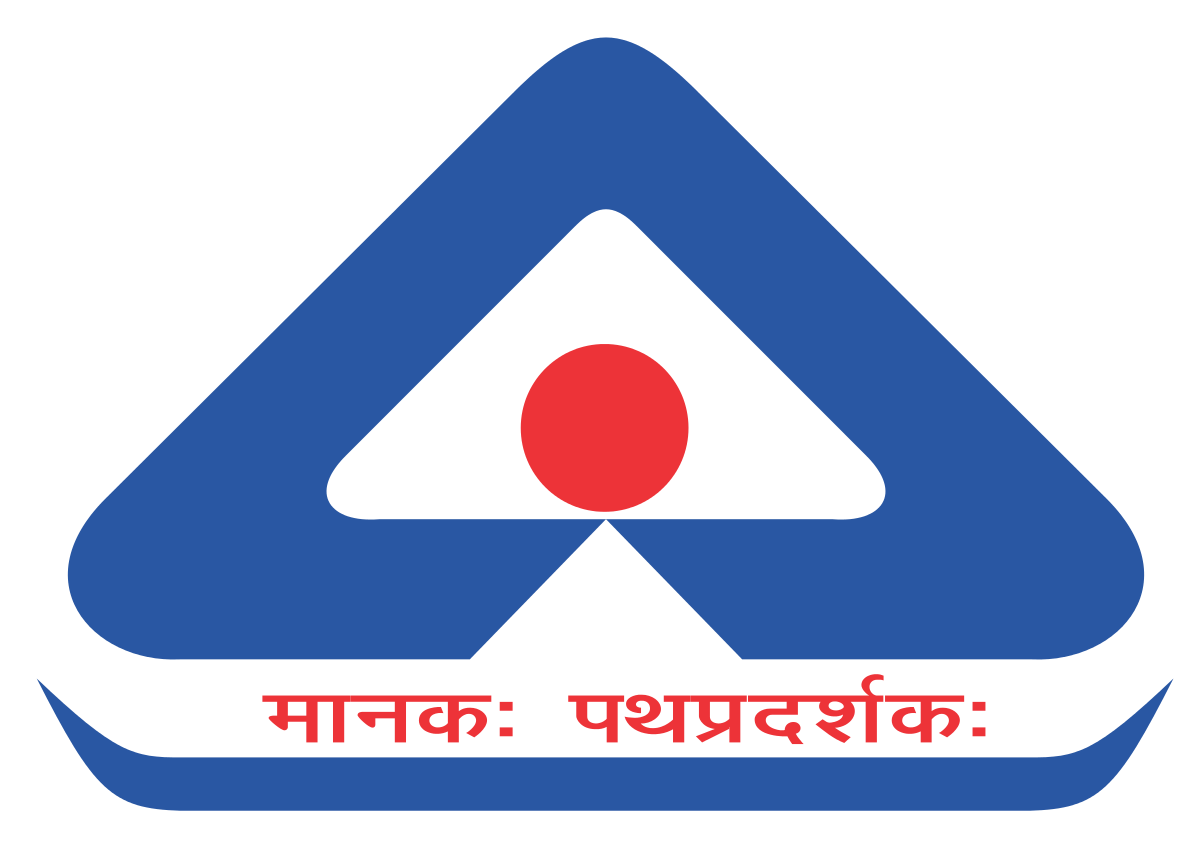 Mycotoxins
Mycotoxins are toxic compounds produced by certain molds that can contaminate food products. 
 Nutritional testing labs in India employ methods such as high-performance liquid chromatography (HPLC) or enzyme-linked immunosorbent assay (ELISA) to detect and quantify mycotoxins, ensuring the safety of food samples.
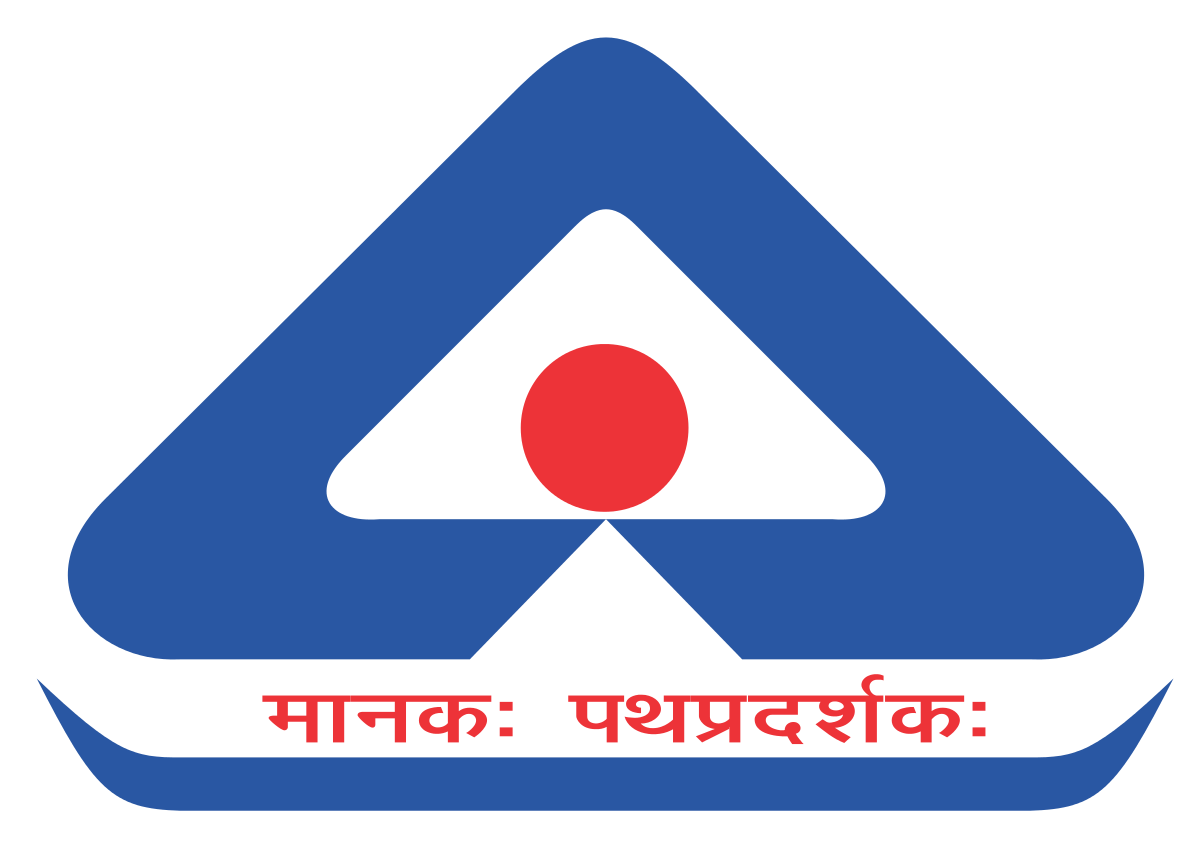 Indian Standards on Testing of Food Products
We have multiple standards developed for testing of various food products. 


Let’s know about them!
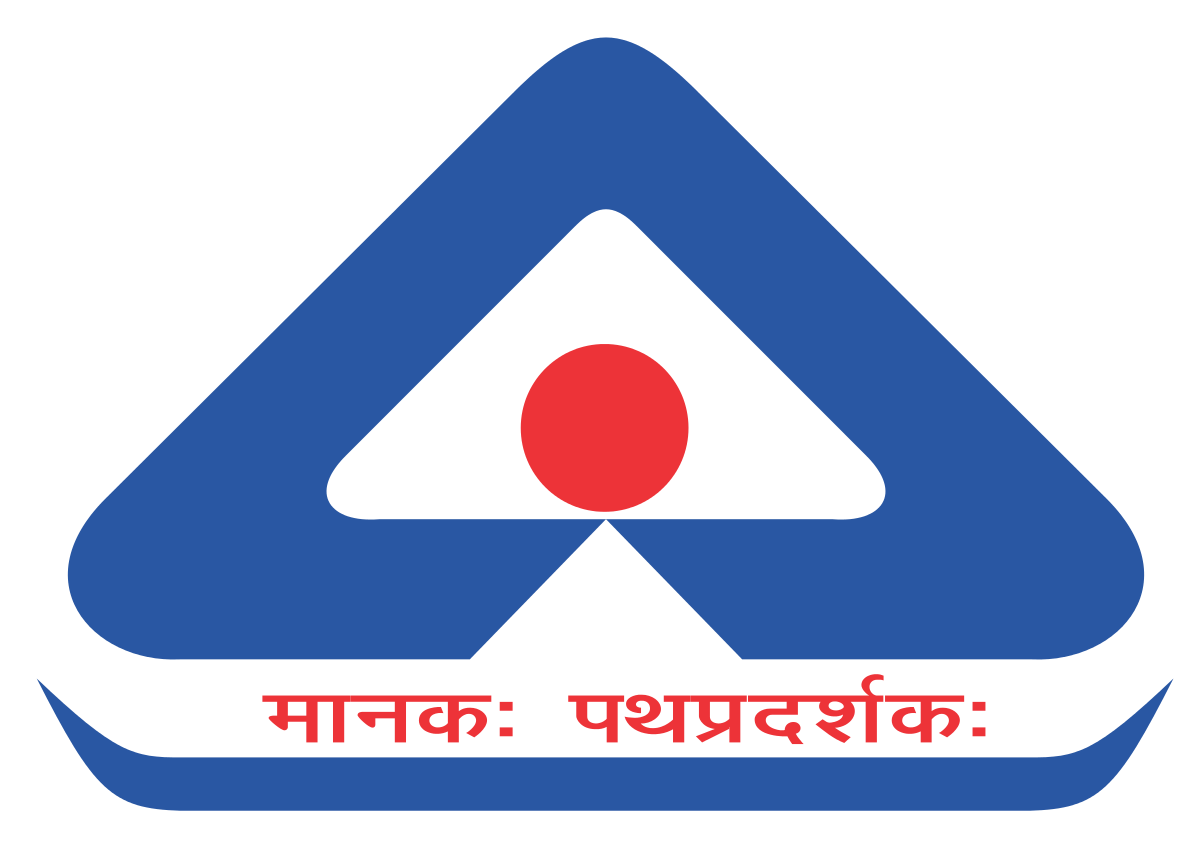 IS on test methods of Fruit and vegetable products
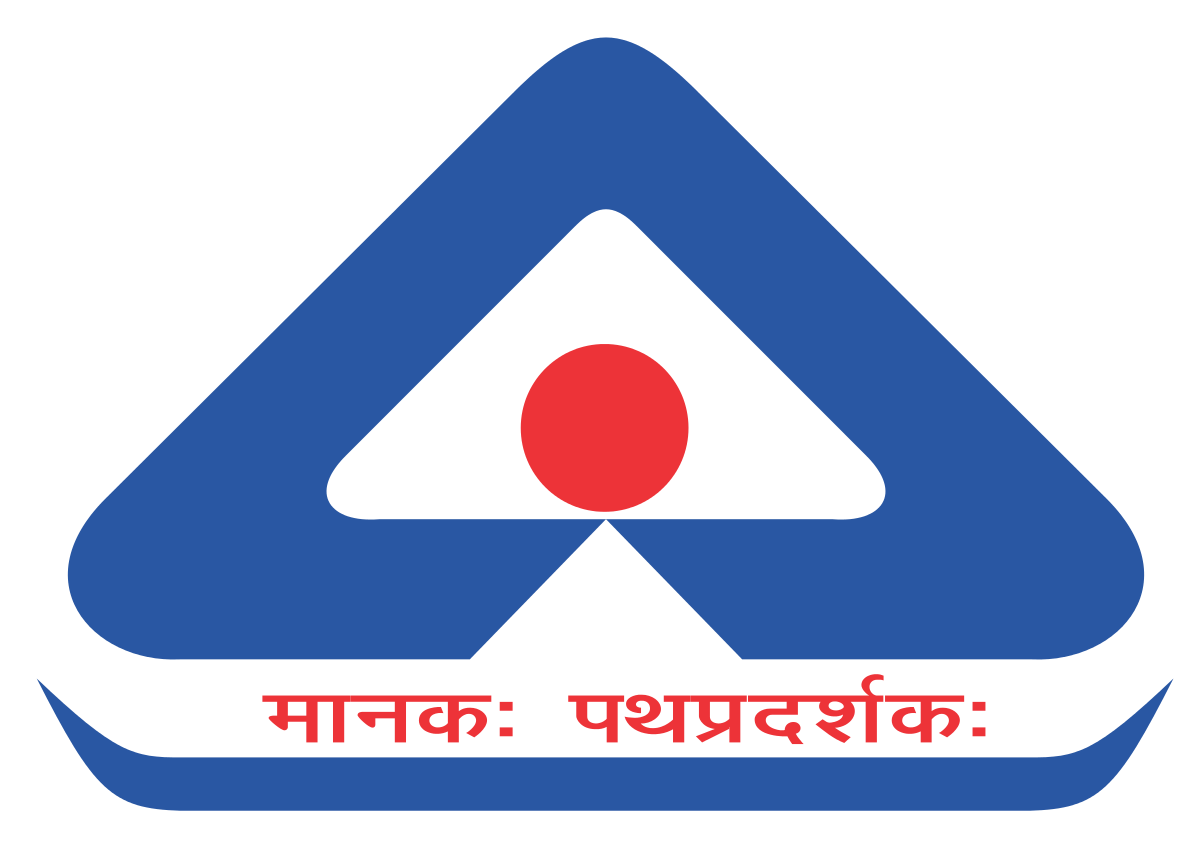 IS on test methods of Fruit and vegetable products
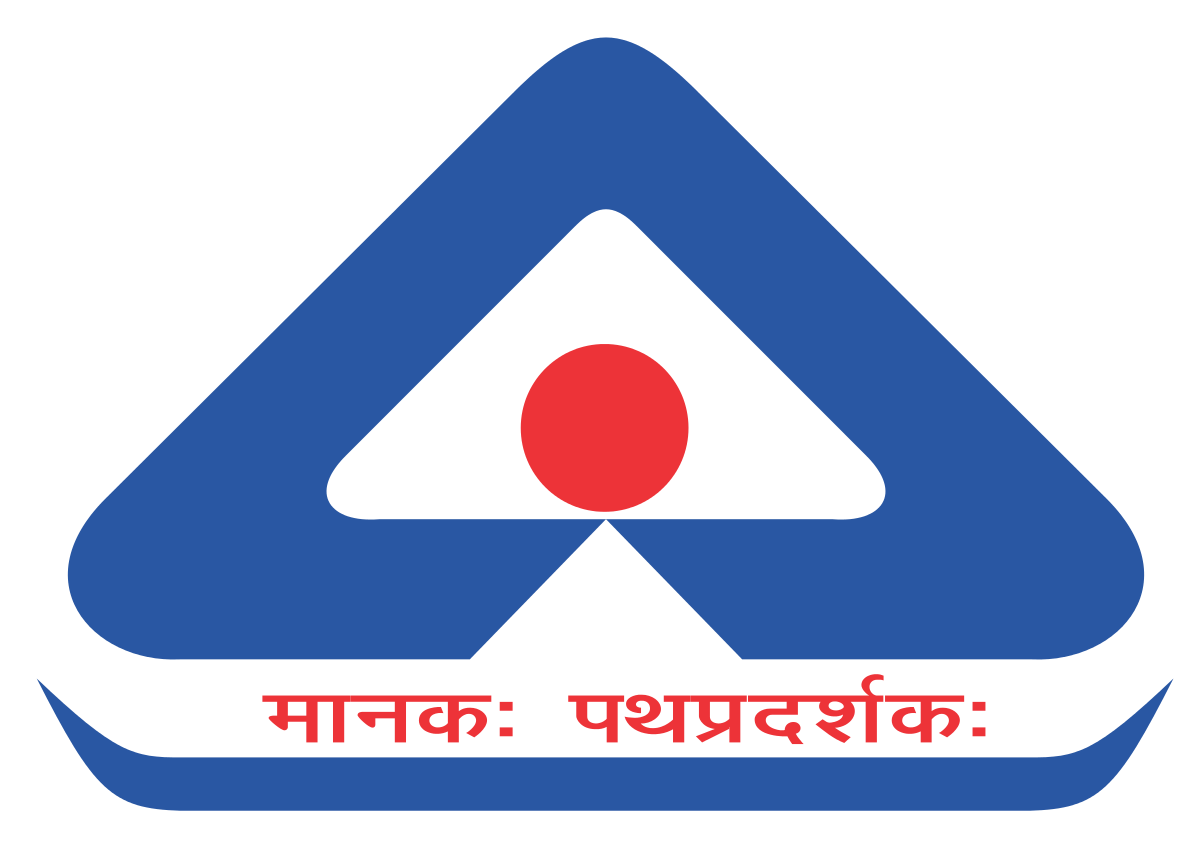 IS on test methods of Fruit and vegetable products
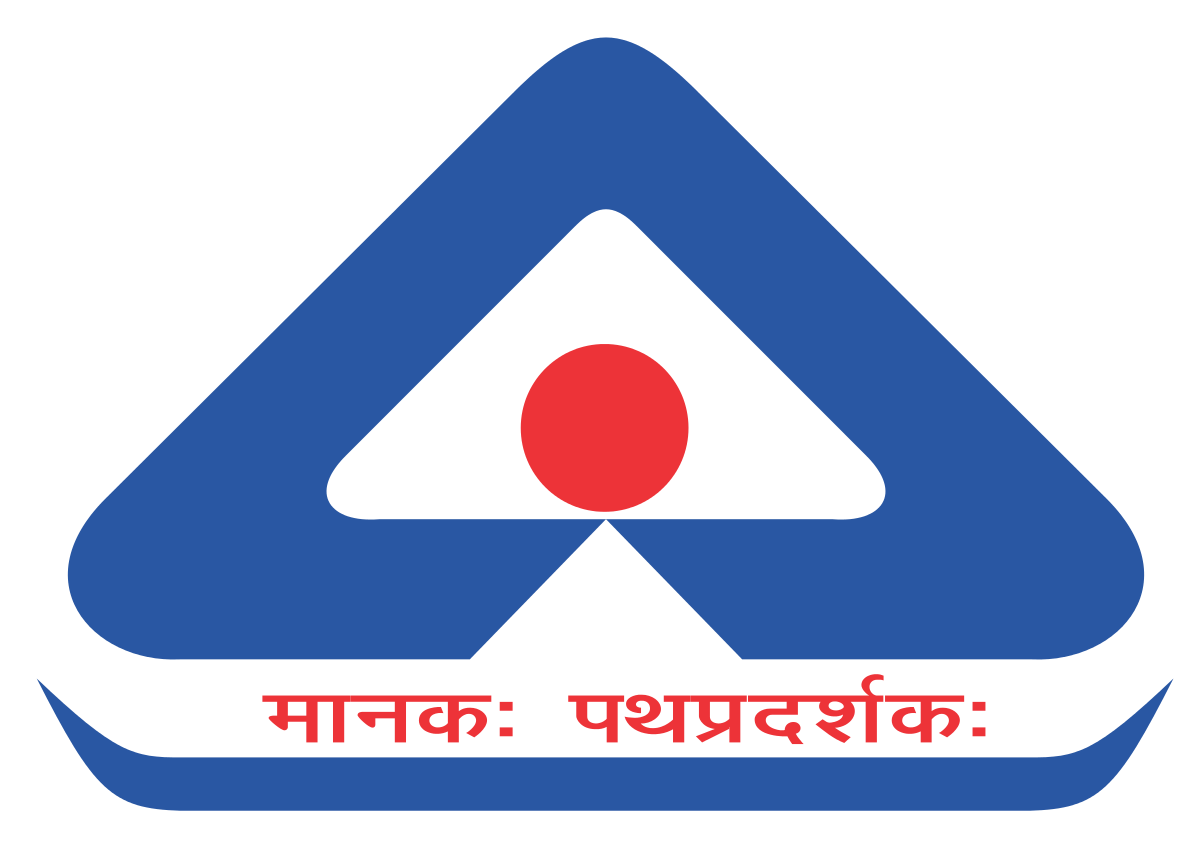 IS on test methods of Fruit and vegetable products
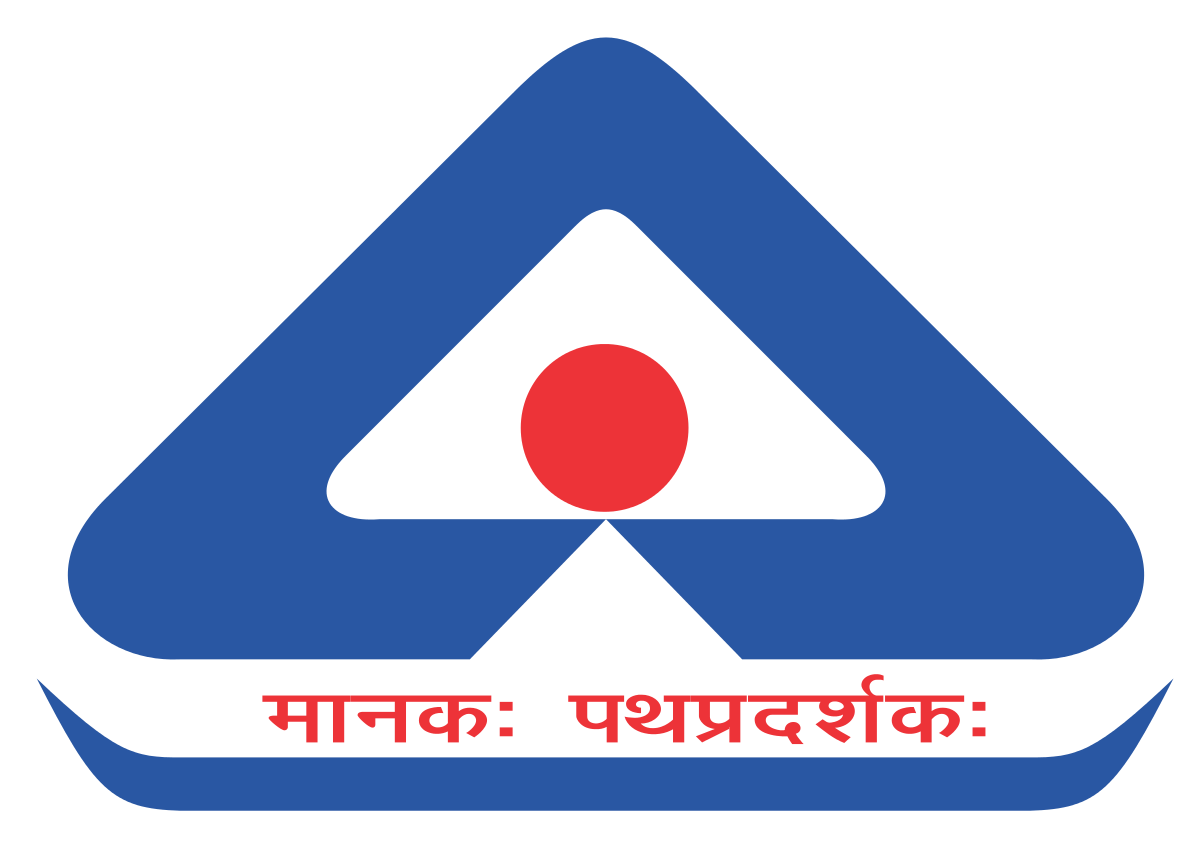 IS on test methods of Fruit and vegetable products
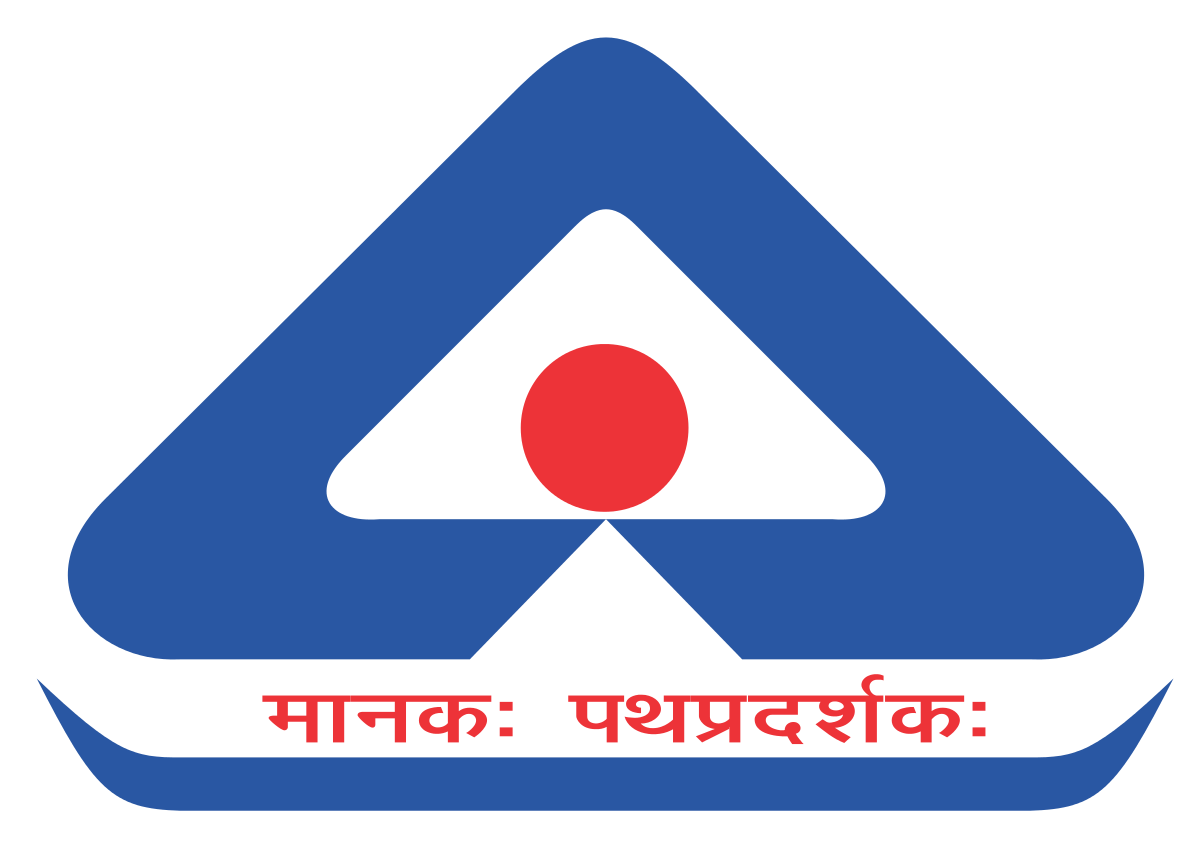 IS on test methods of Fruit and vegetable products
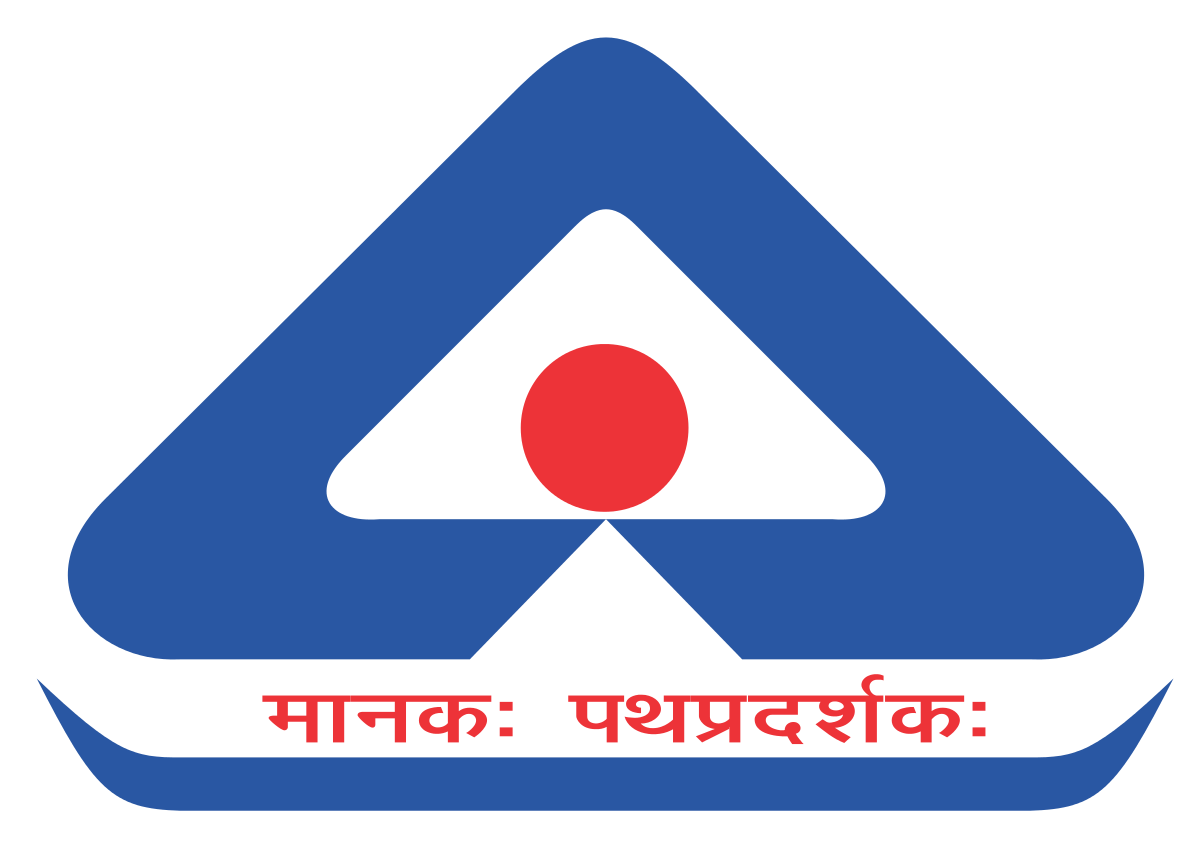 IS on test methods of oils and fats
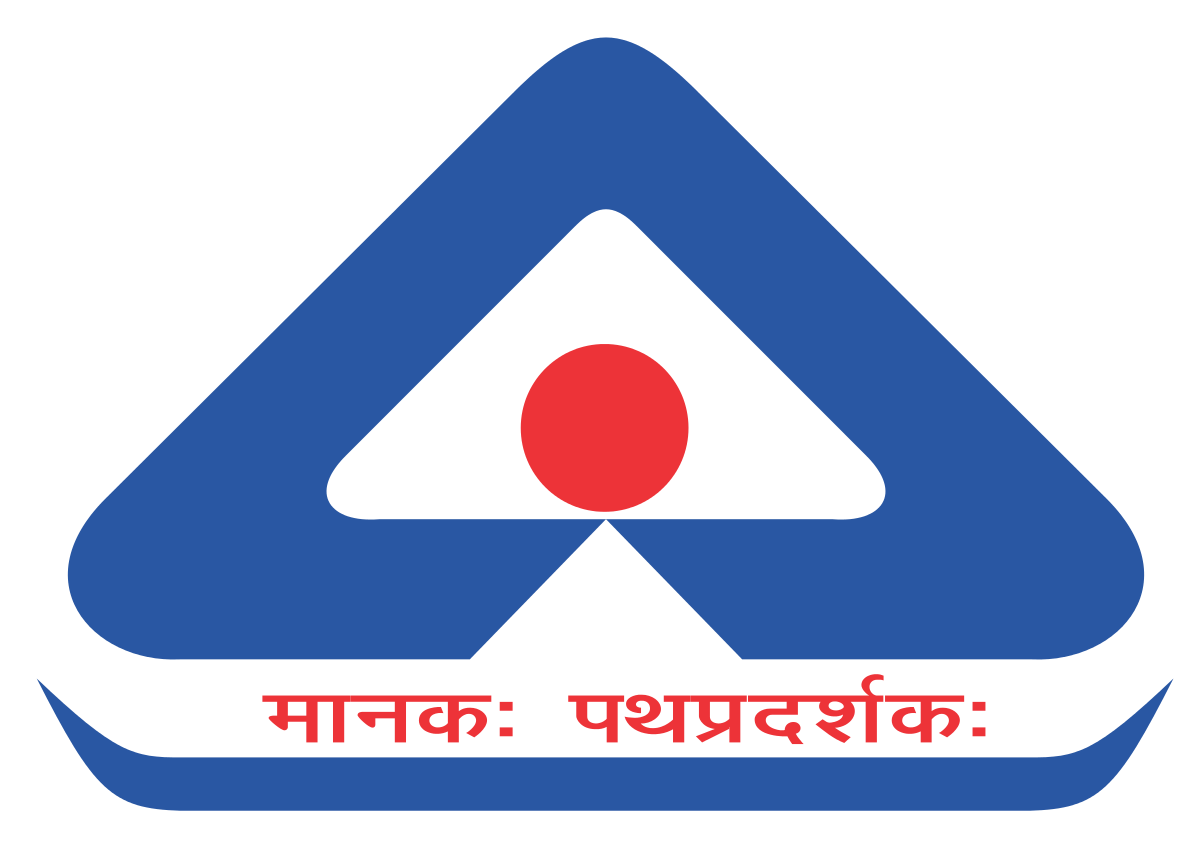 IS on test methods of vitamins and nutrients
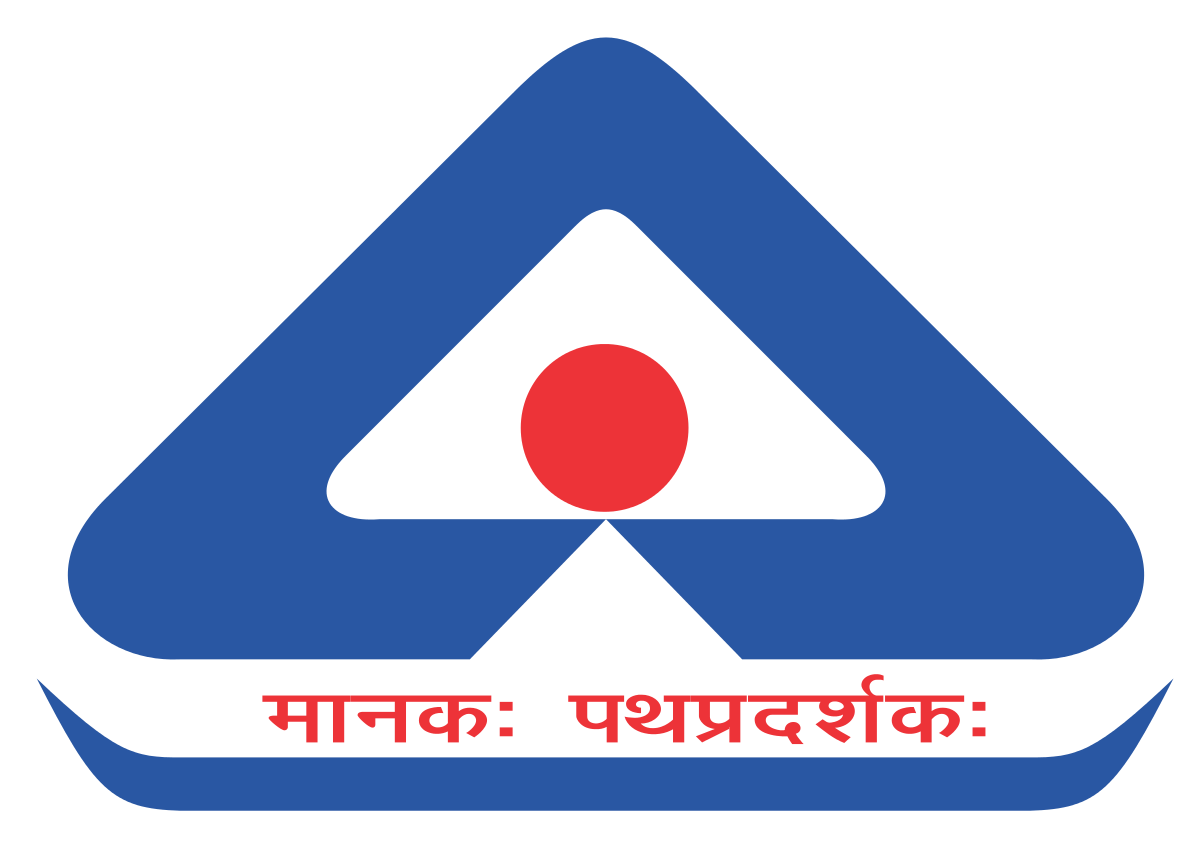 IS on test methods of vitamins and nutrients
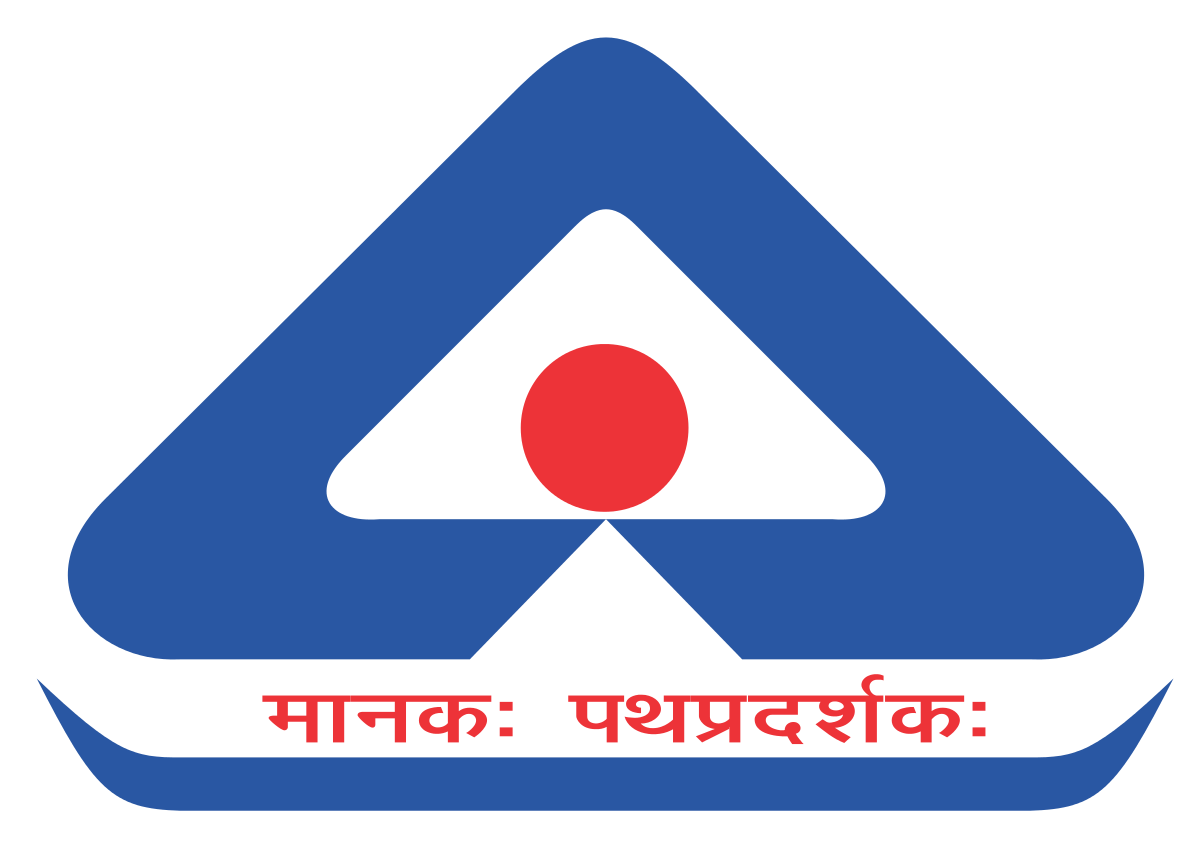 IS on test methods of spices, culinary herbs and condiments
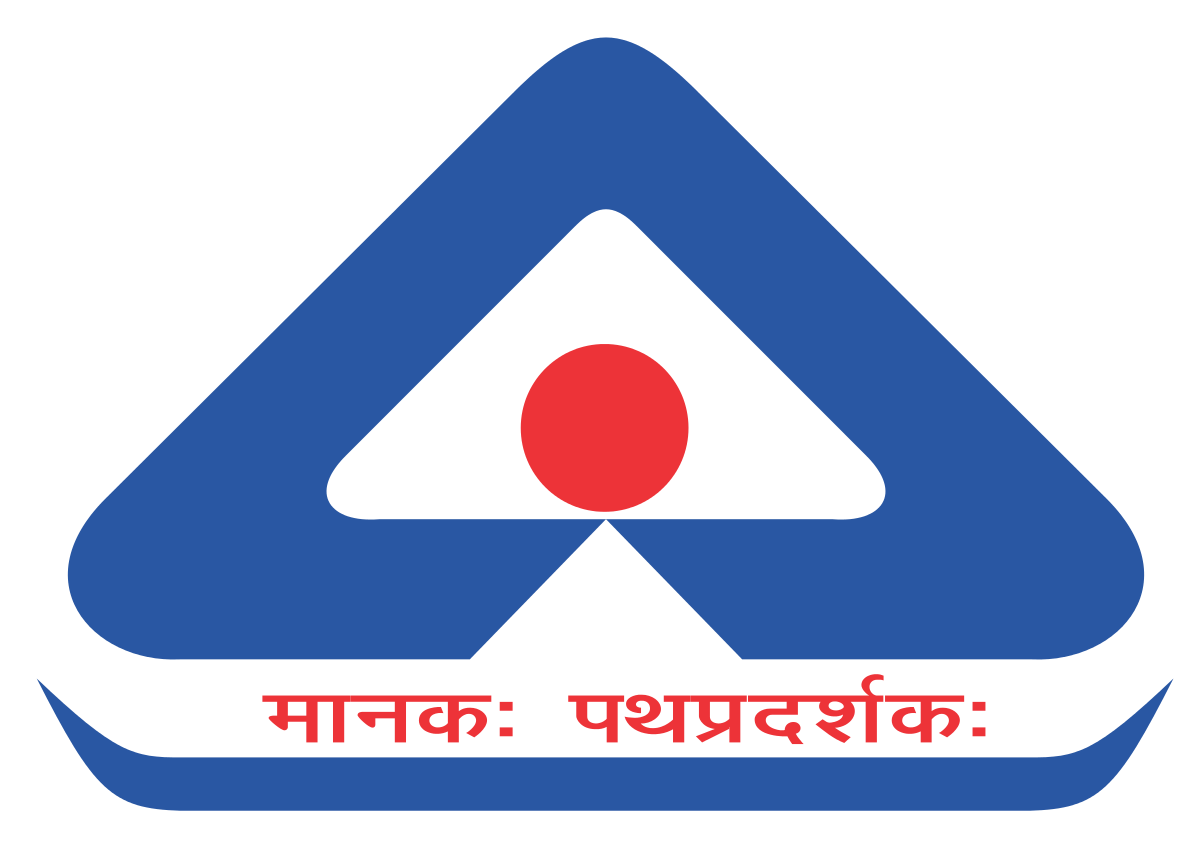 IS on test methods of spices, culinary herbs and condiments
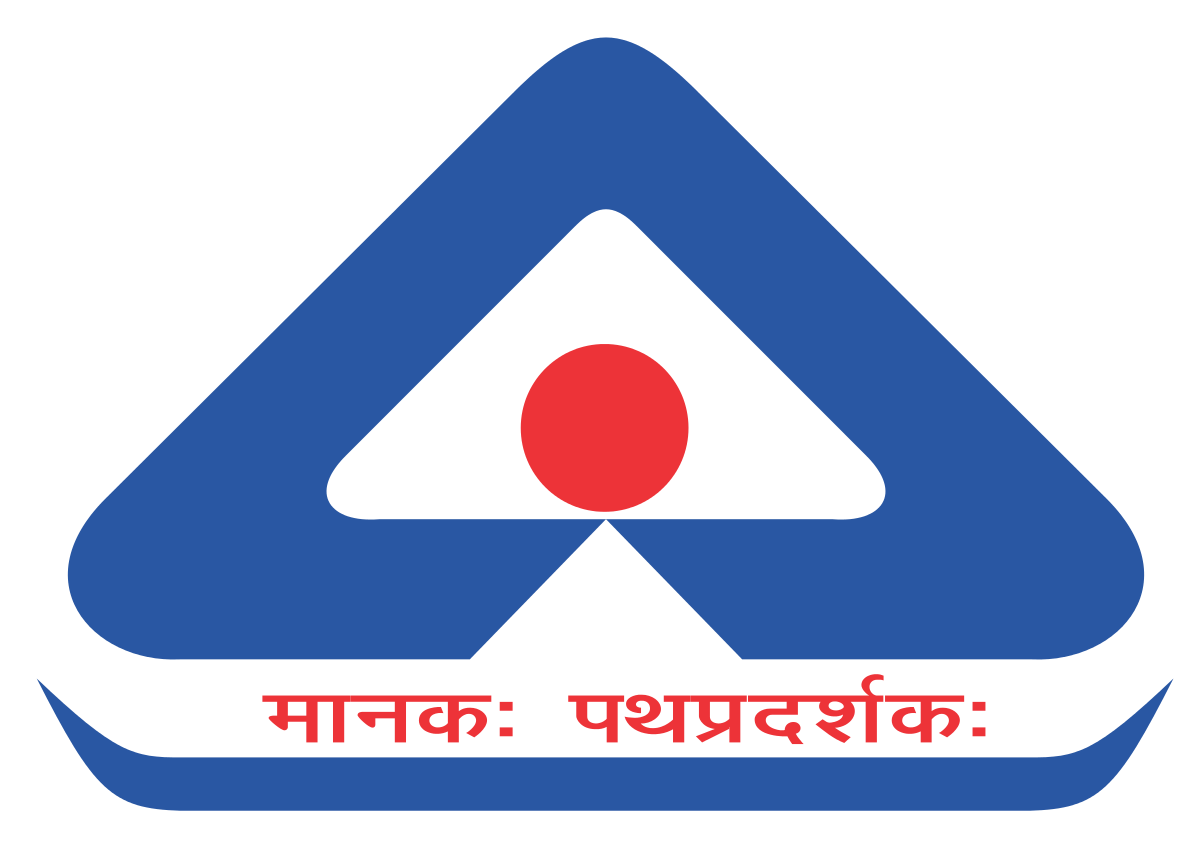 IS on test methods of spices, culinary herbs and condiments
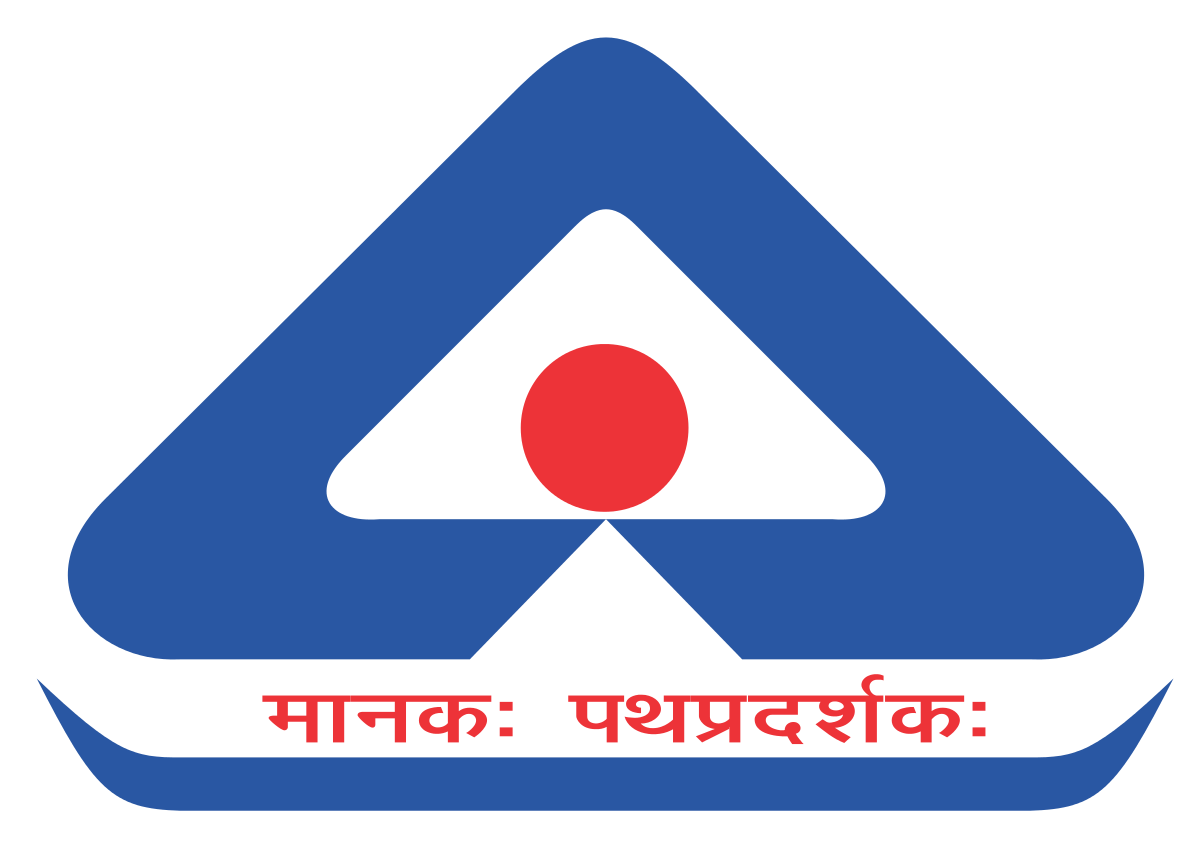 IS on test methods of meat and meat products
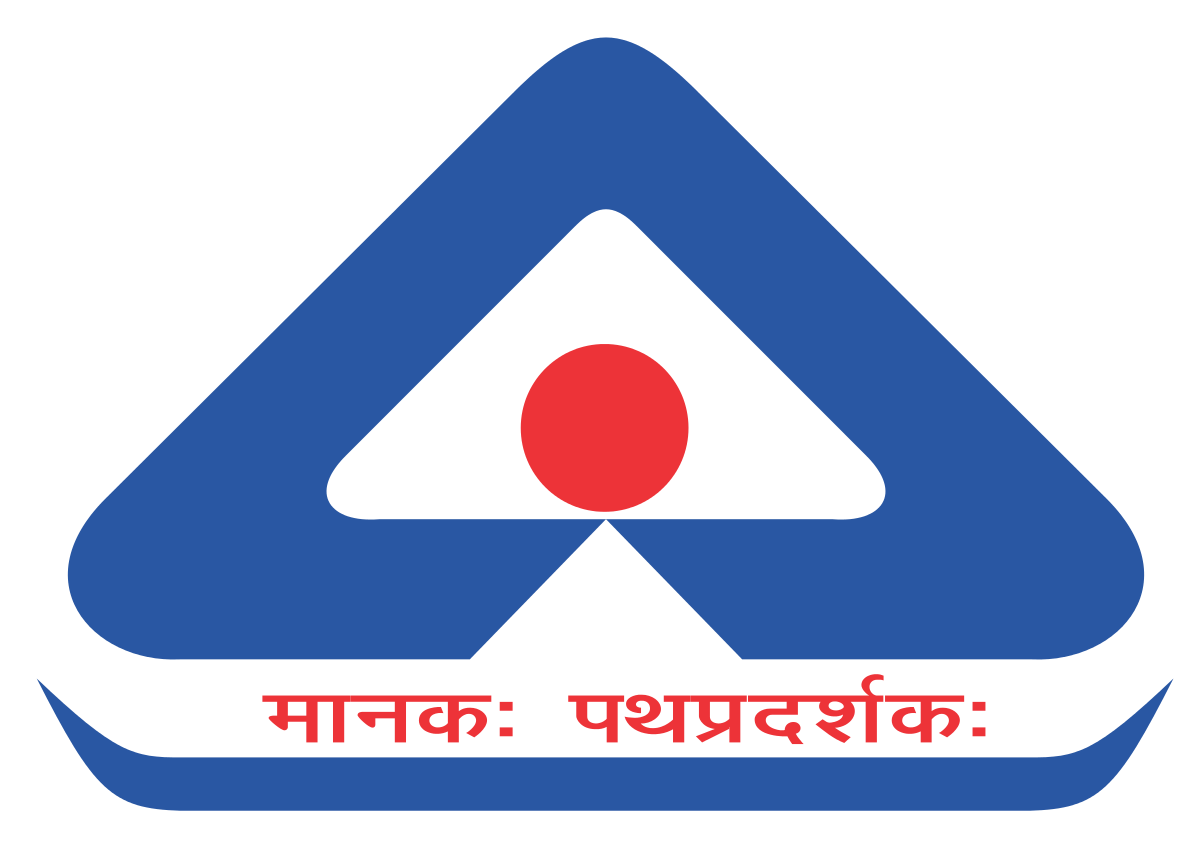 IS on test methods of meat and meat products
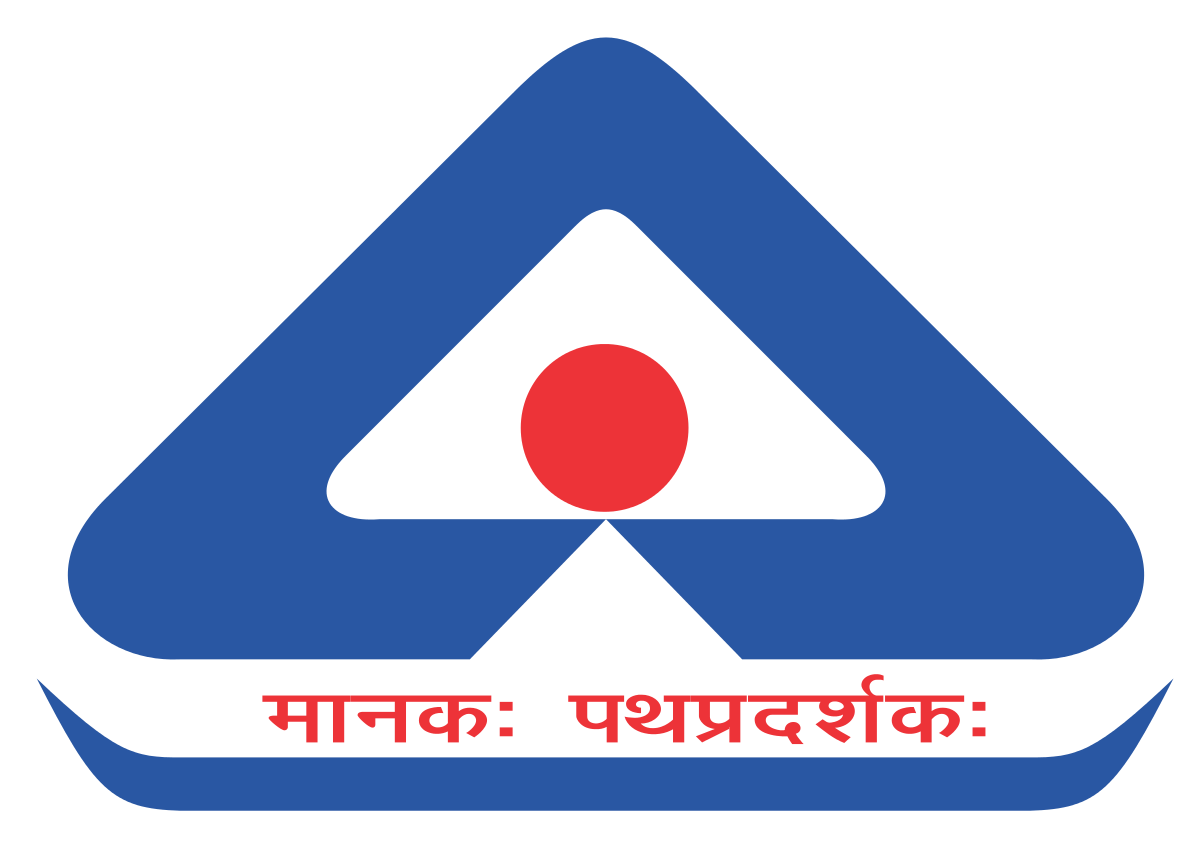 IS on test methods of dairy products
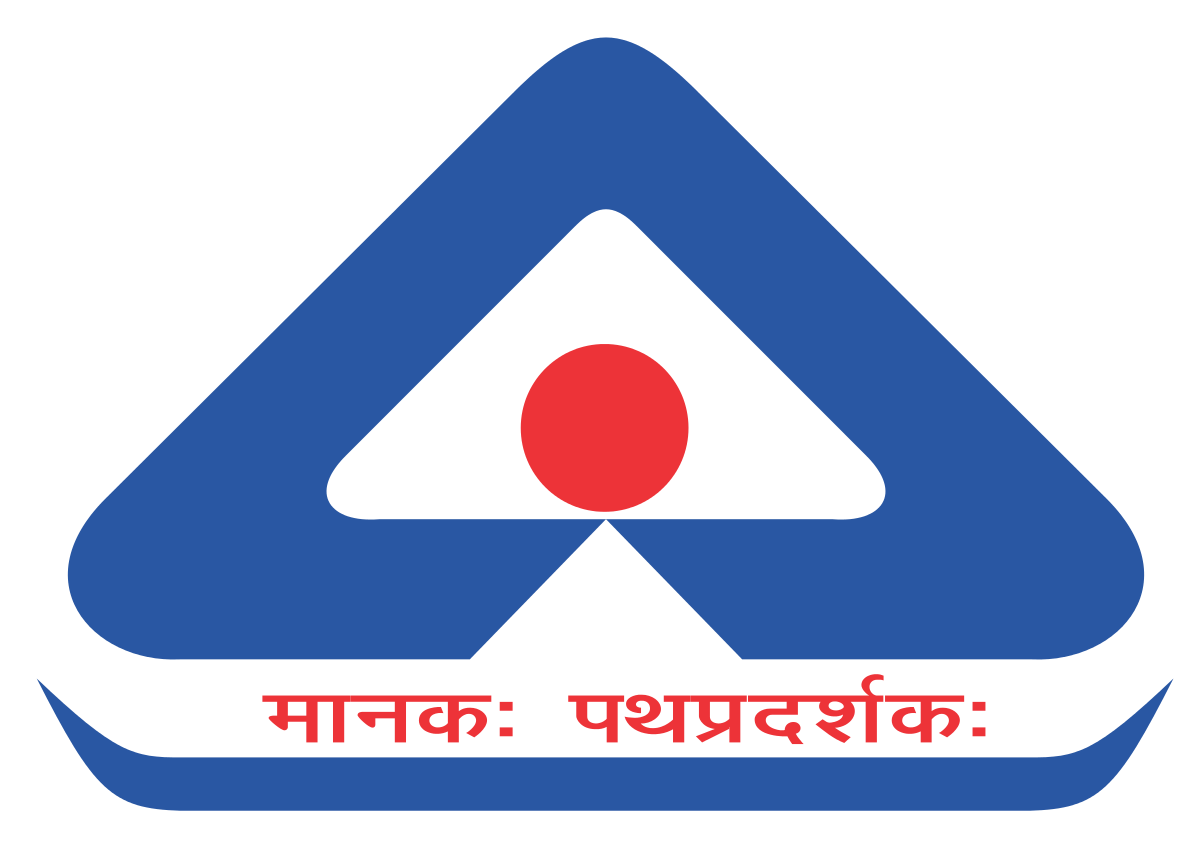 IS on test methods of dairy products
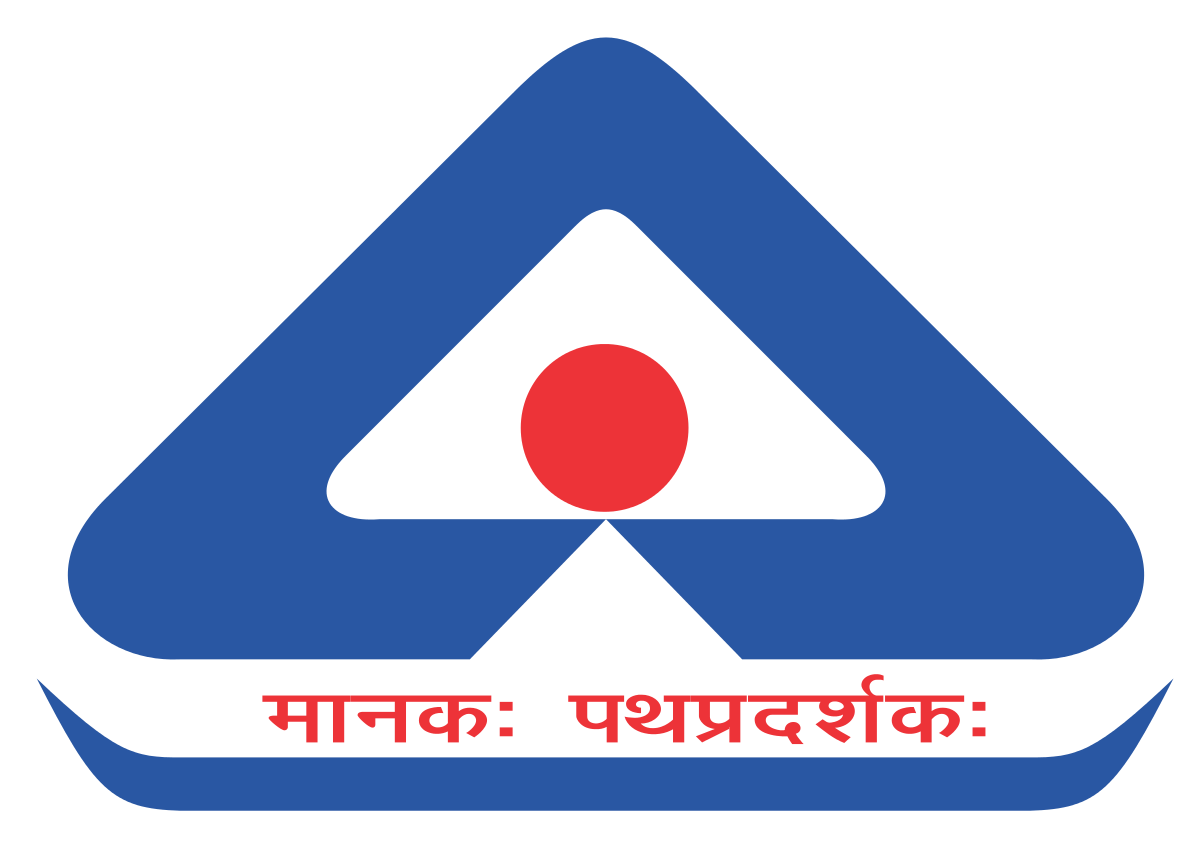 IS on test methods of dairy products
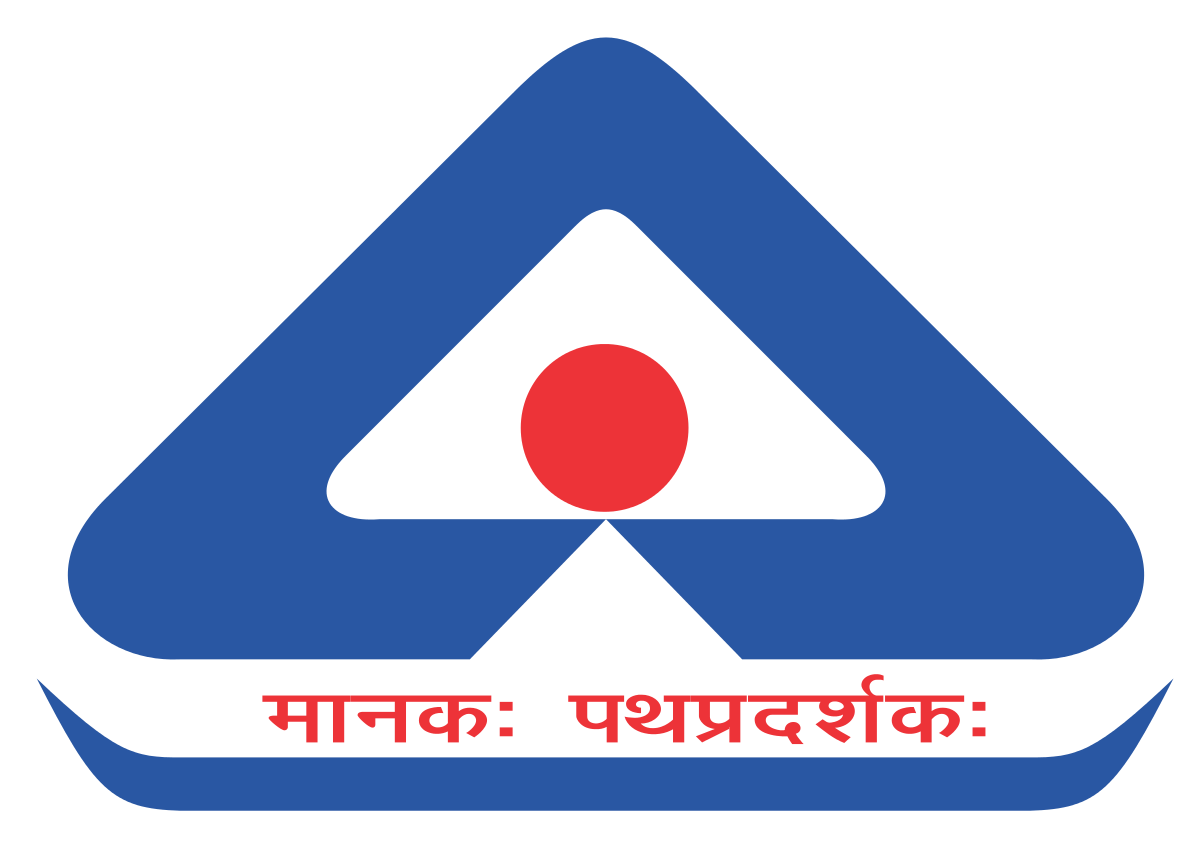 IS on test methods of dairy products
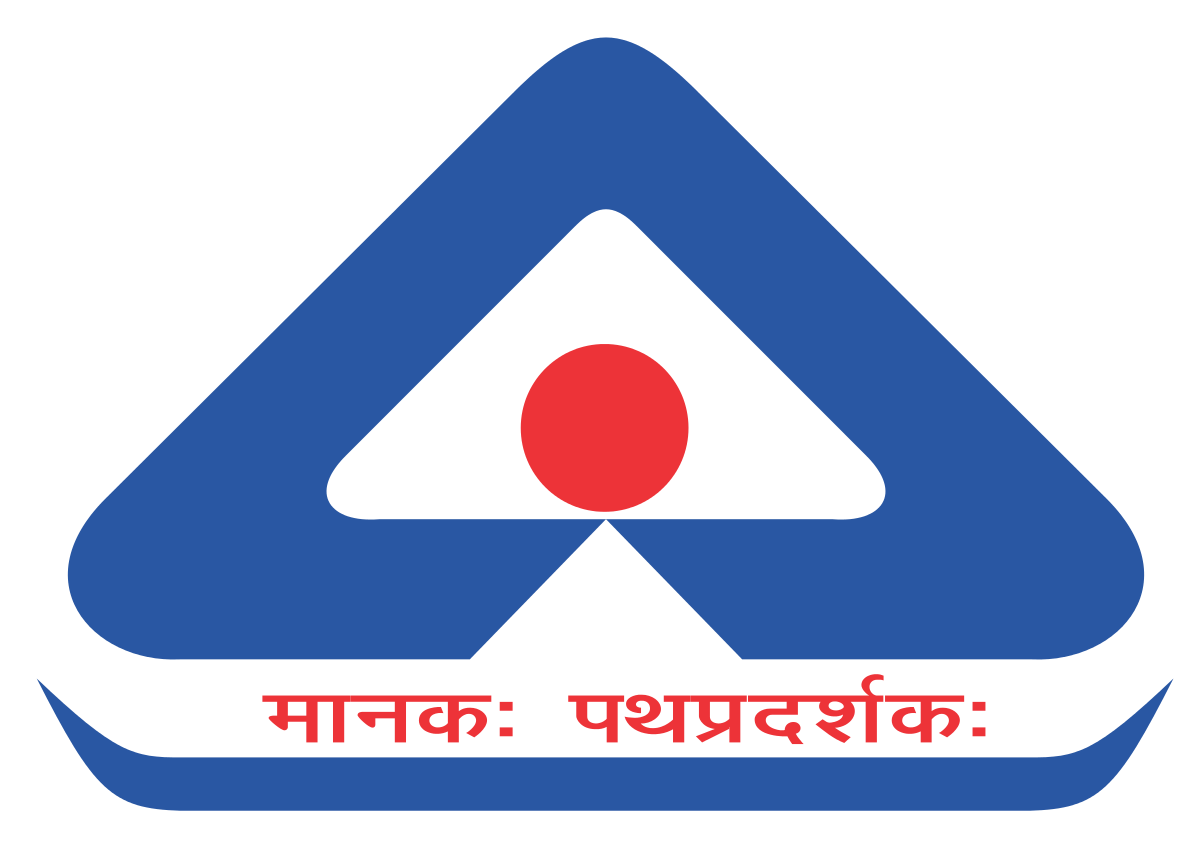 IS on test methods of dairy products
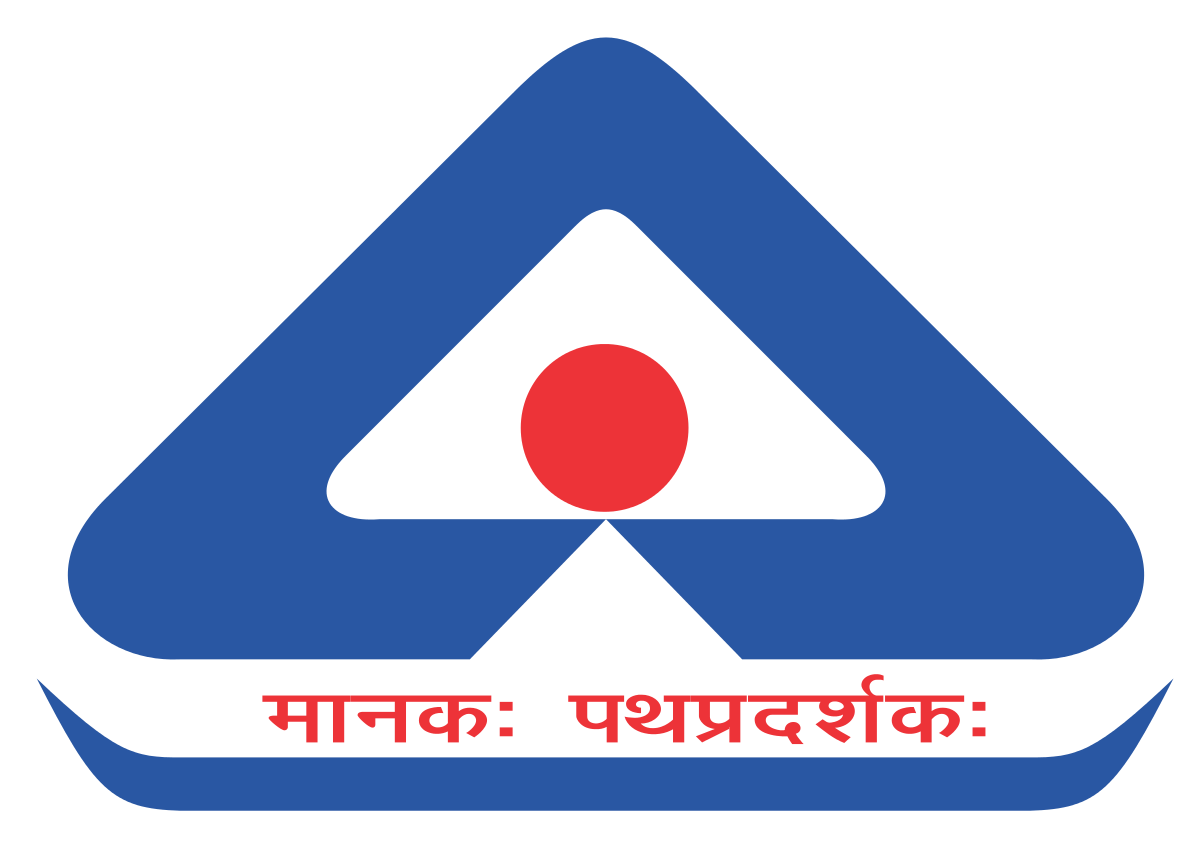 IS on test methods of aflatoxin
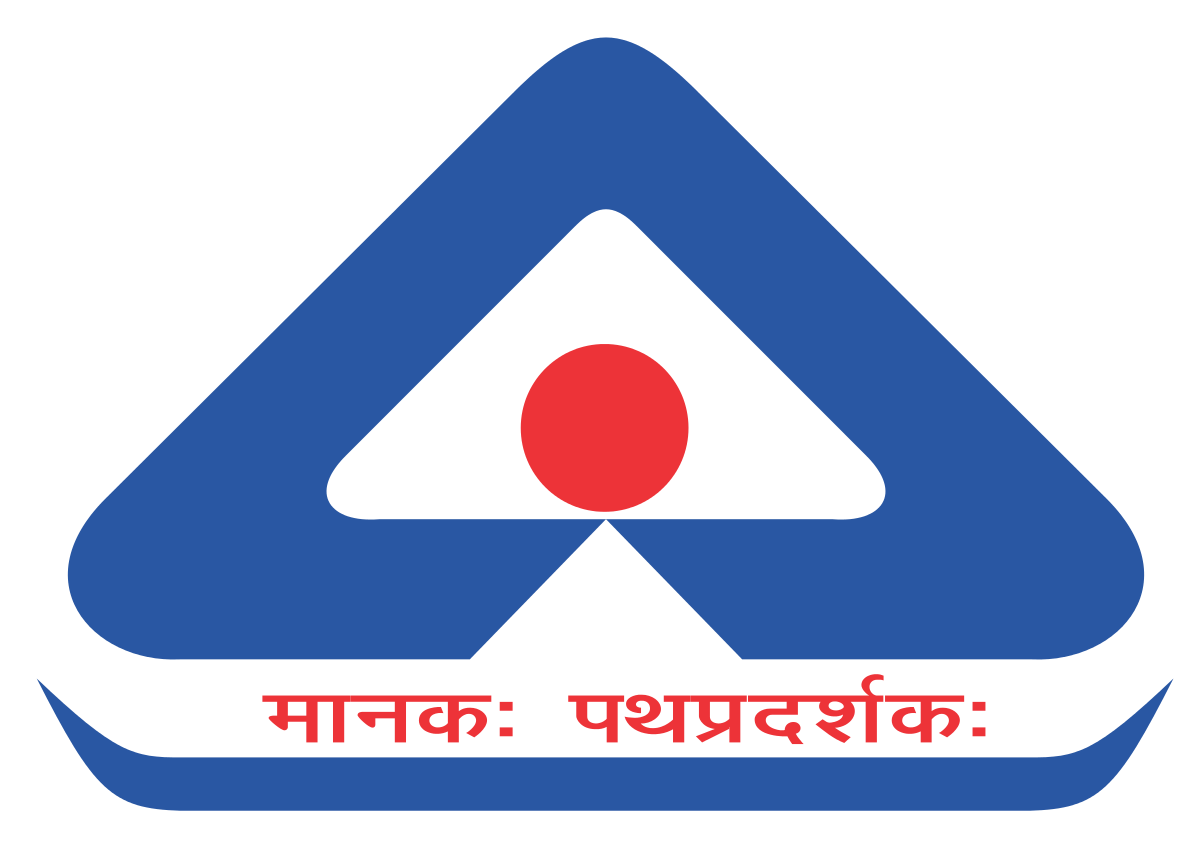 IS on test methods of dairy products
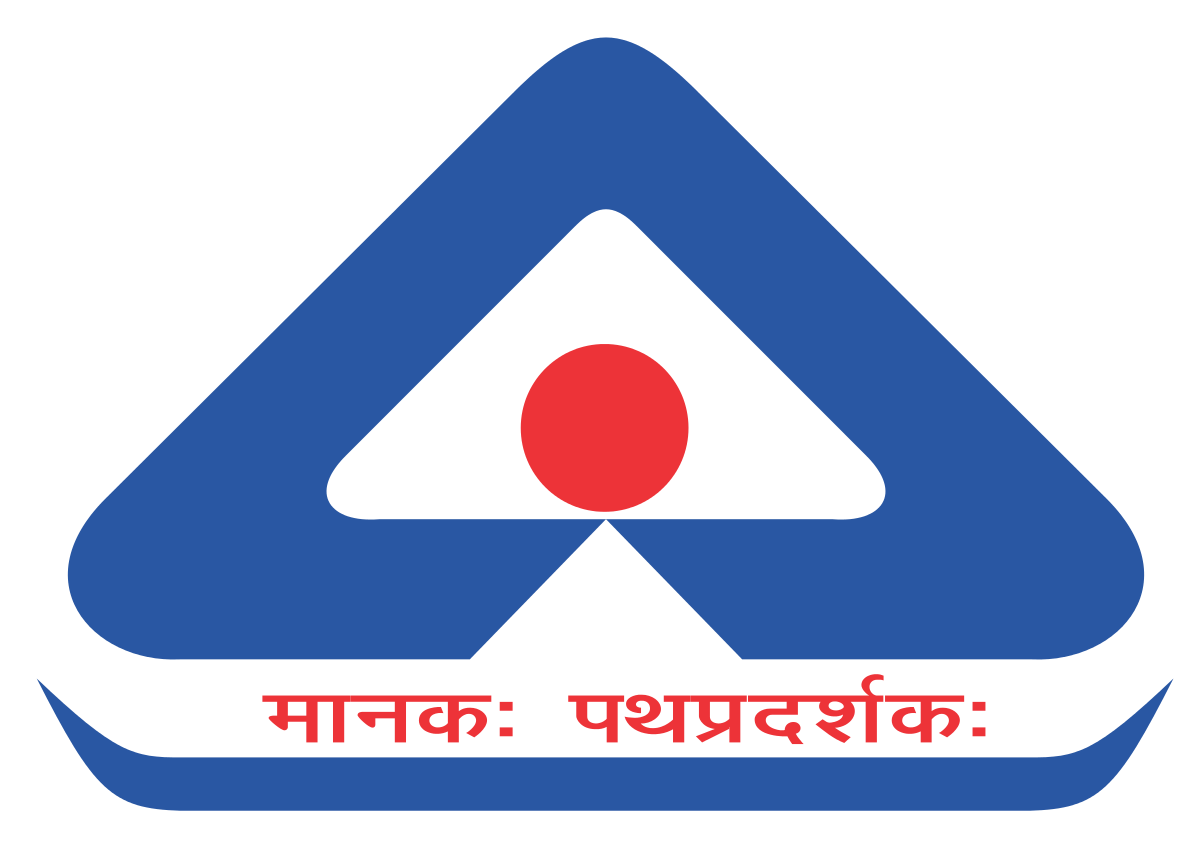 Food Adulteration
Now lets discuss food adulteration!
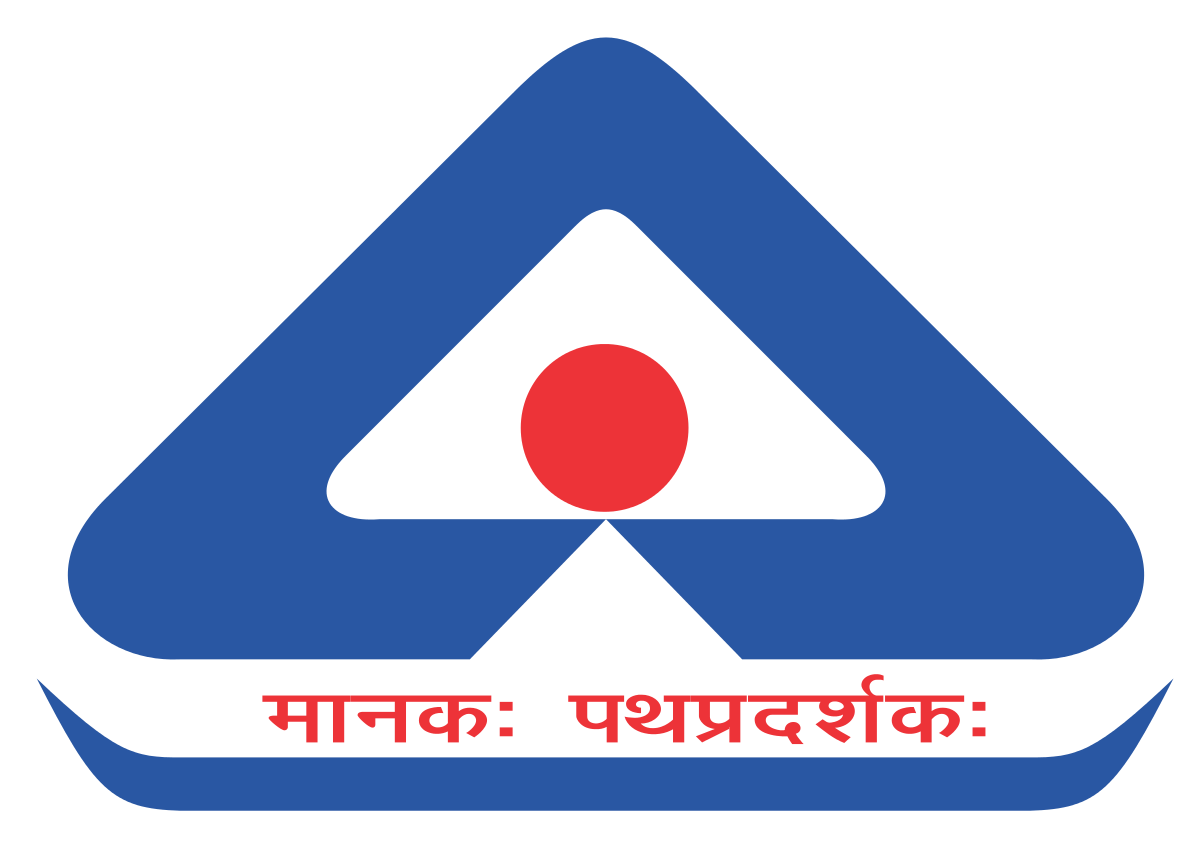 Adulteration
Adulteration is an addition of another substance to a food item in order to increase the quantity of the food item in raw form or prepared form, which may result in the loss of actual quality of food item.
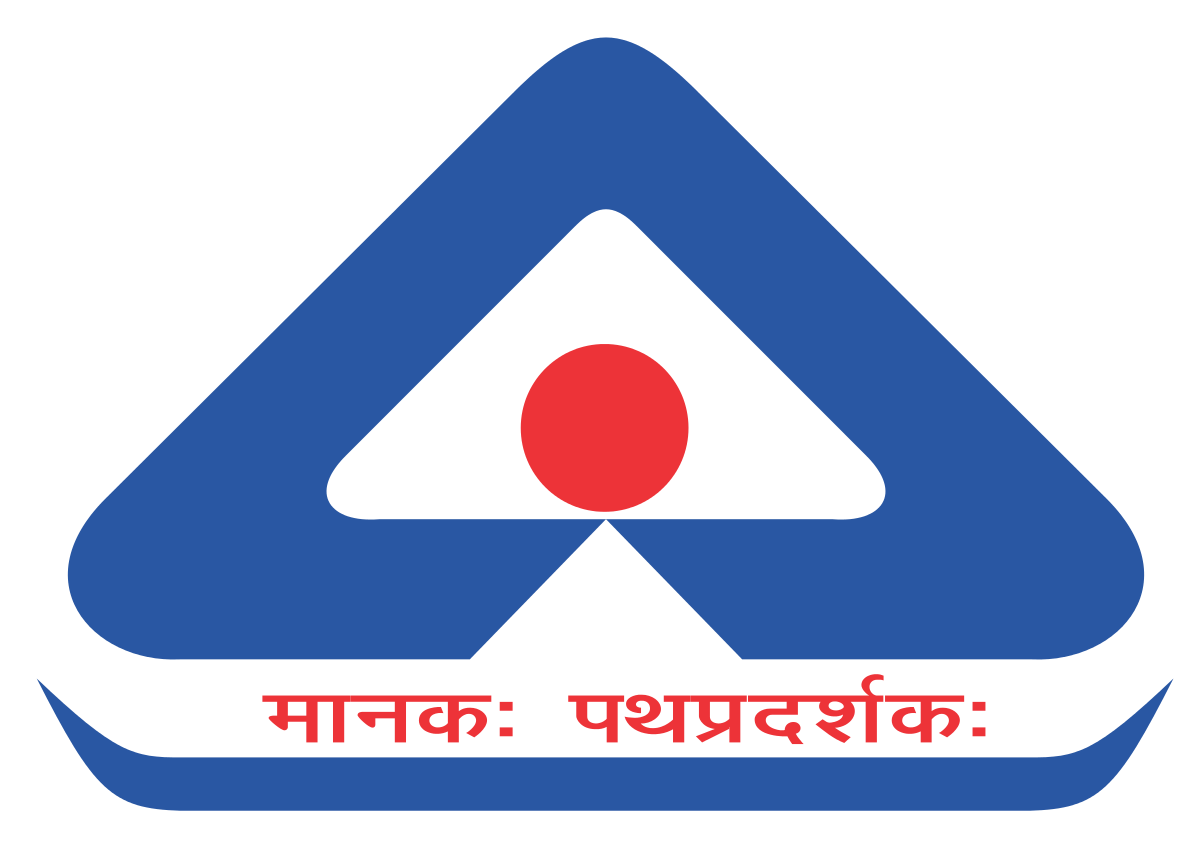 Why adulterate?
Merchants and traders to make quick profit.
 Shortage and increasing prices
 Consumer demands 
 Lack of awareness
 Food adulterated is dangerous as it affects the health ,it may be toxic and deprive from essential nutrients.
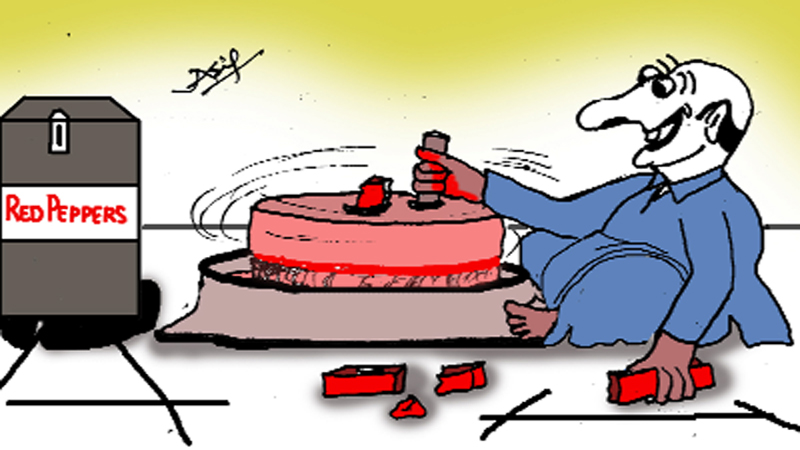 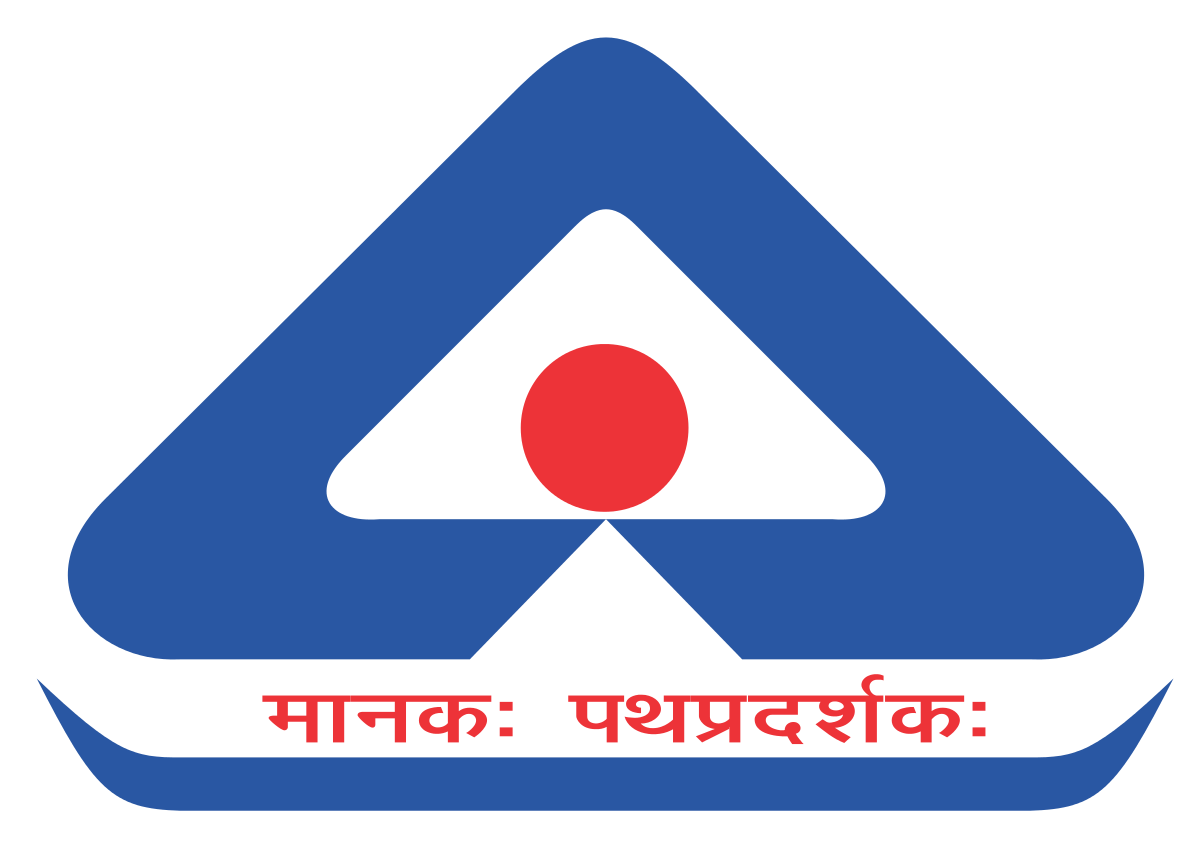 Prevention of Food Adulteration Act PFA(1954)
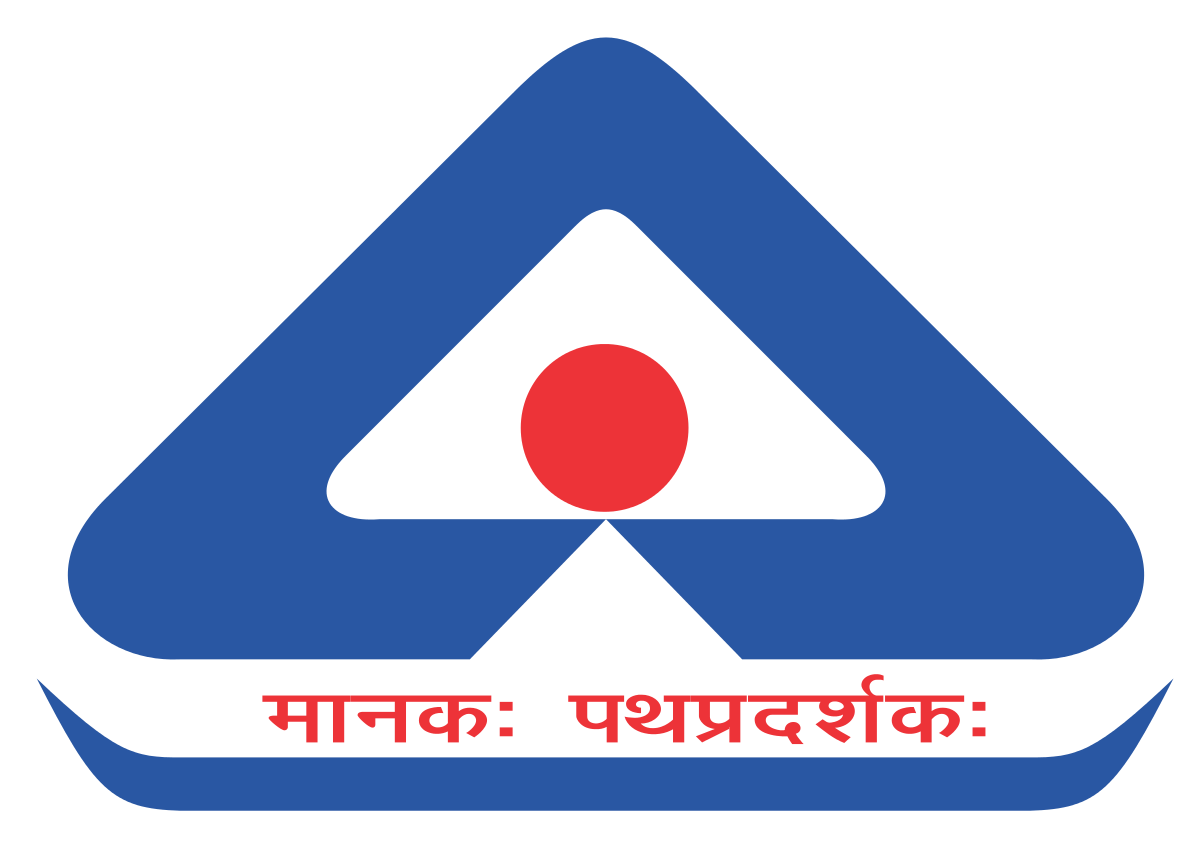 Types of food adulteration
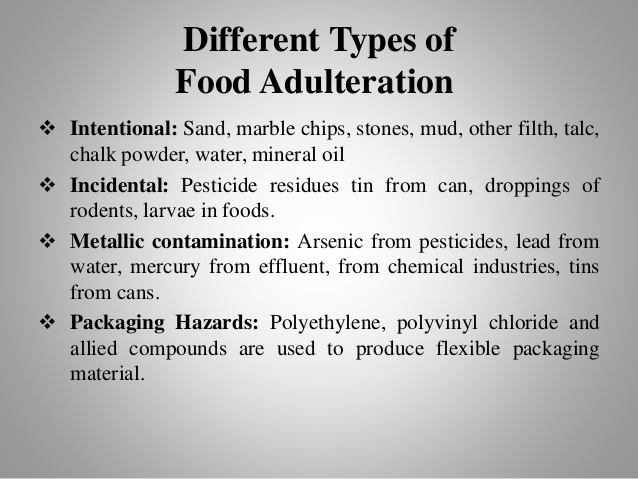 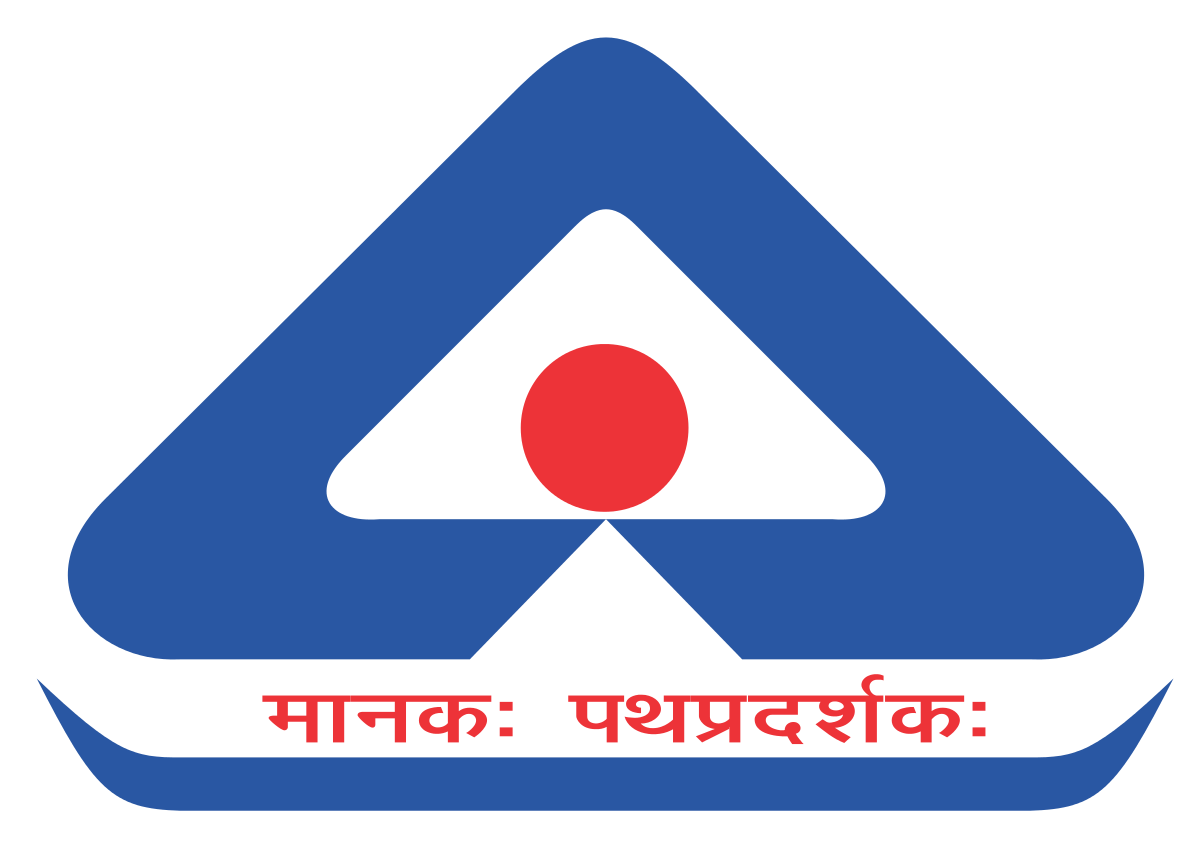 Adulterated foods
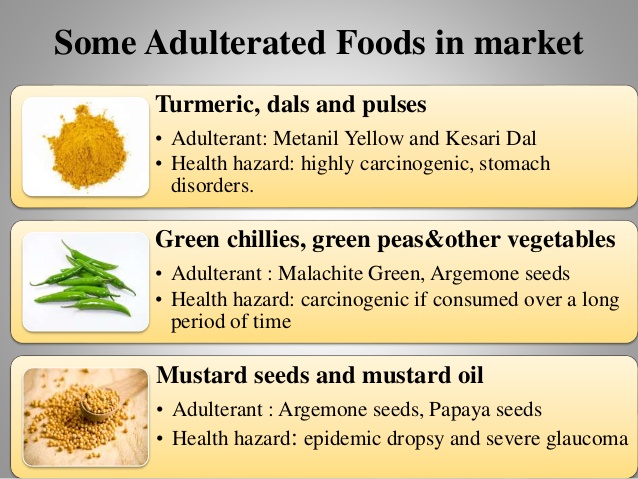 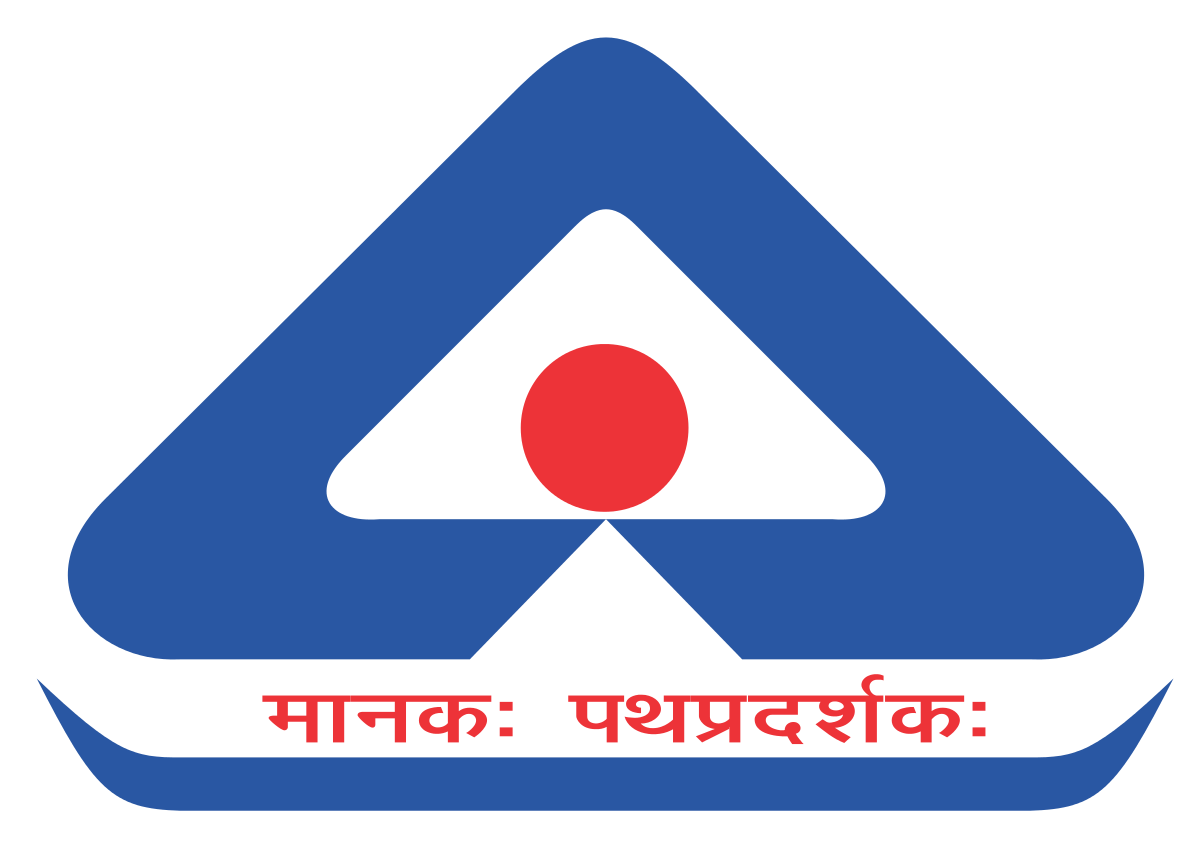 Adulterated foods
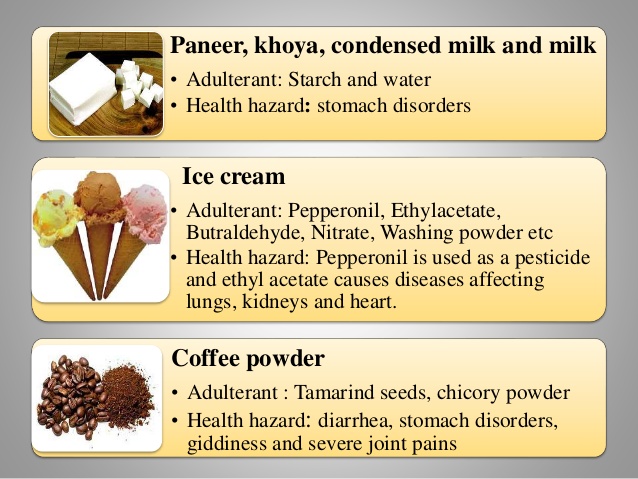 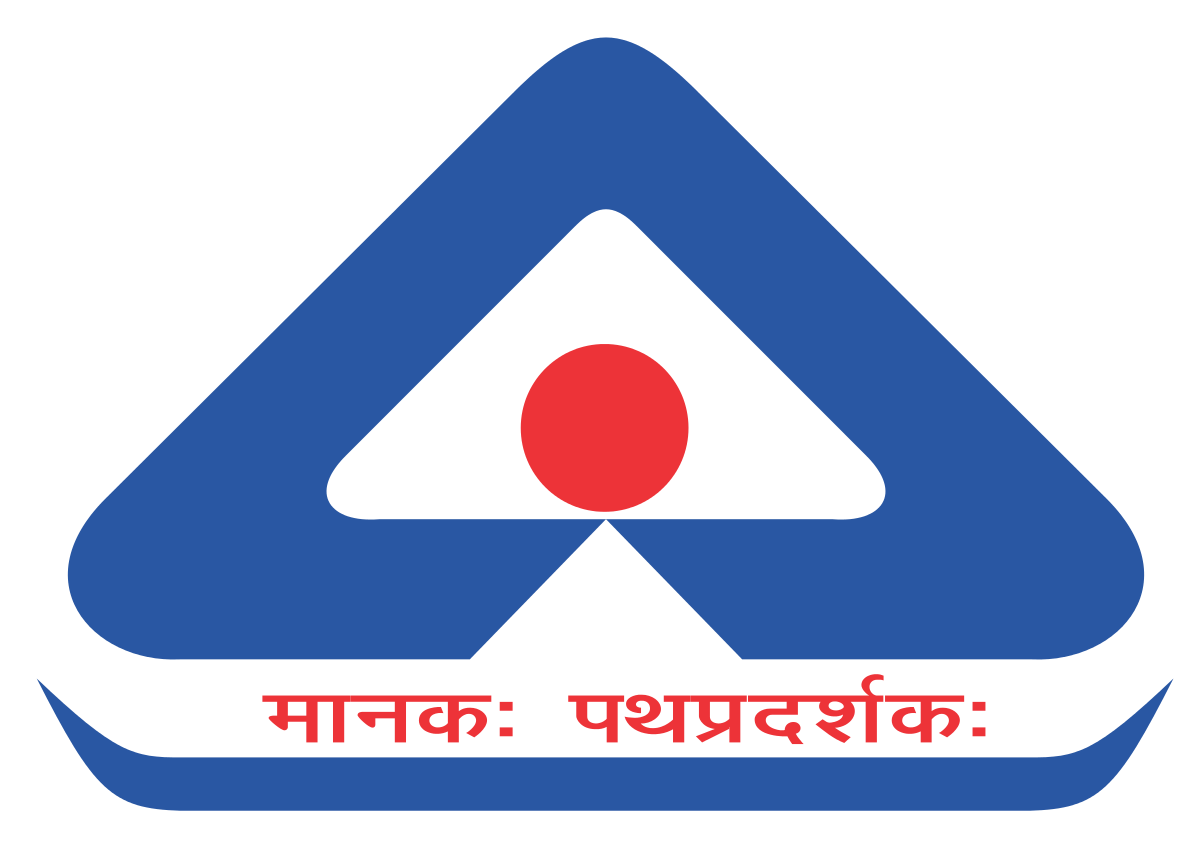 Detection of adulterants
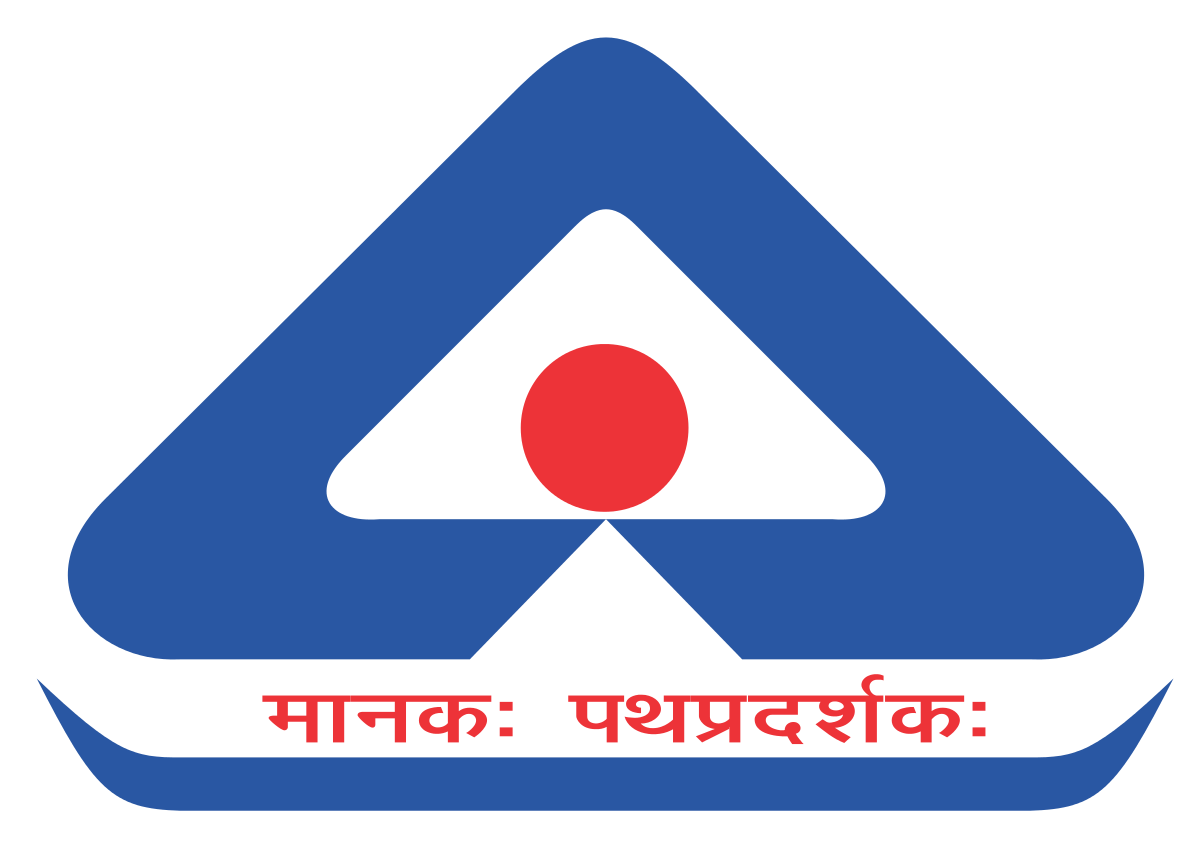 Detection of adulterants
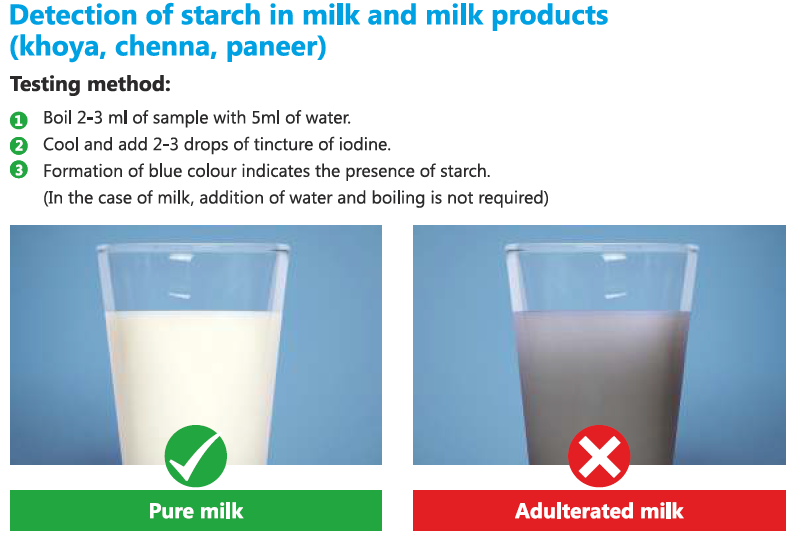 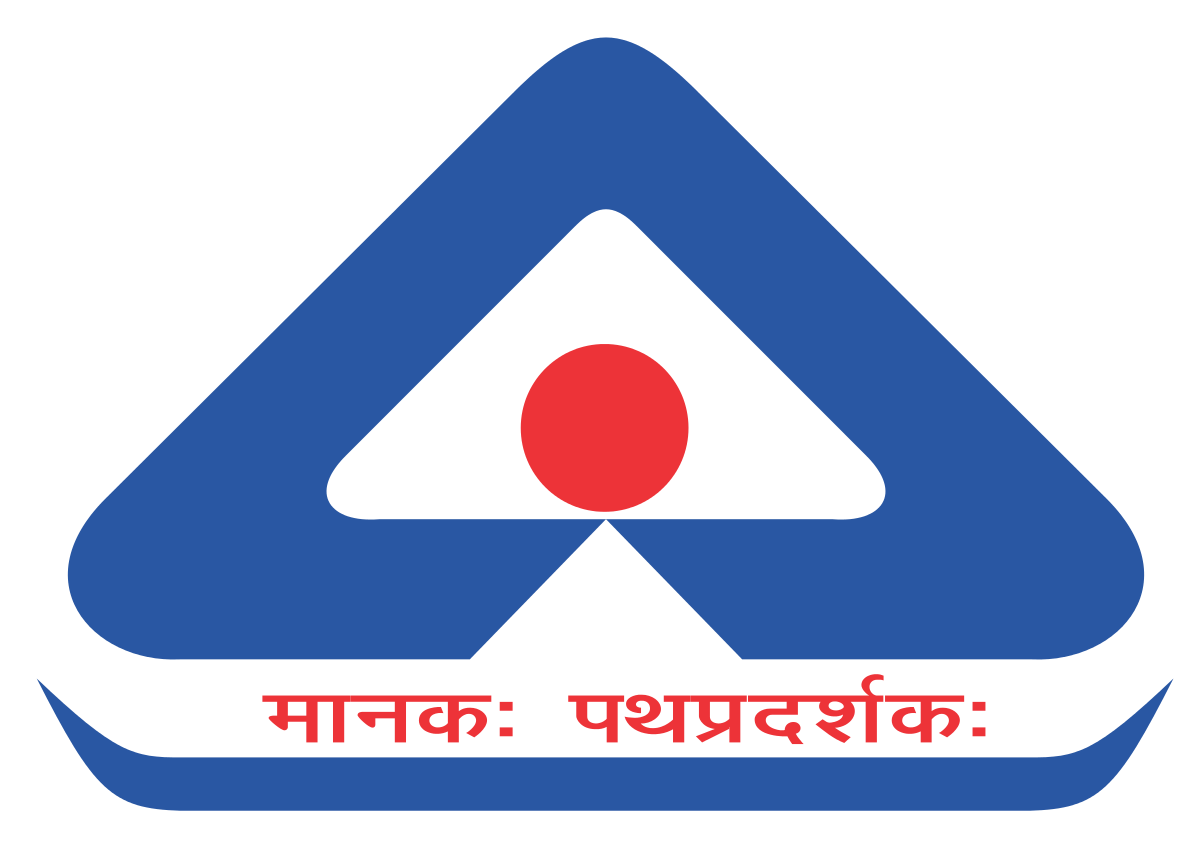 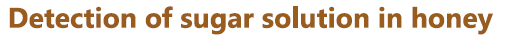 Detection of adulterants
Testing Method:
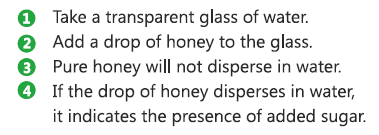 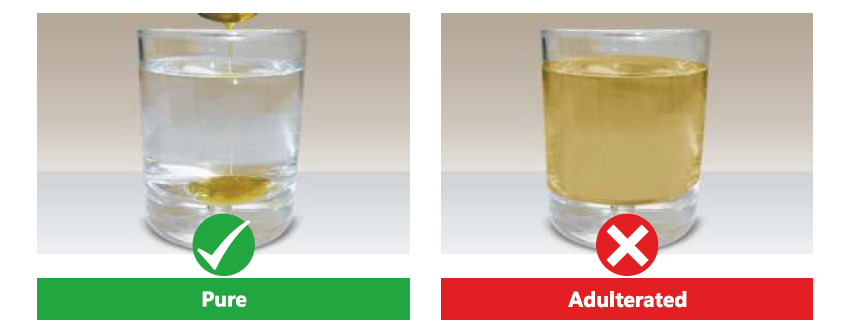 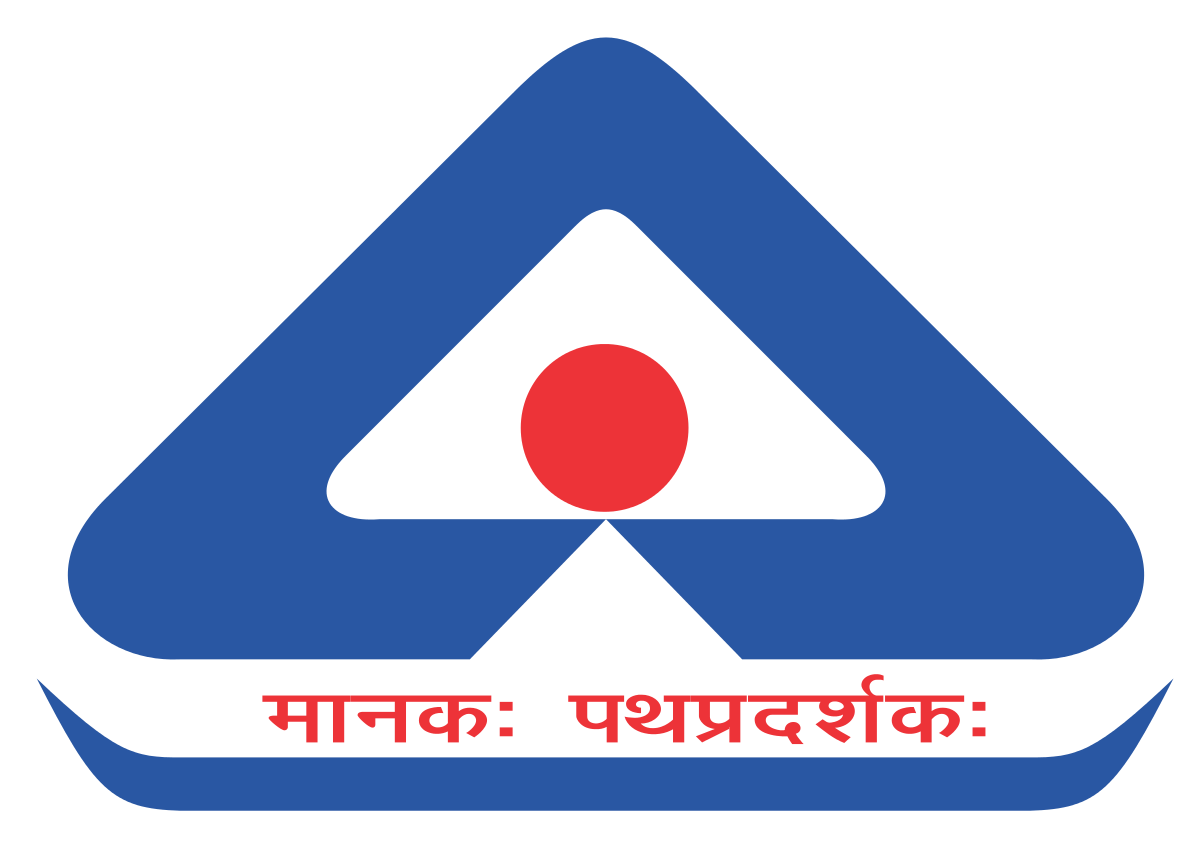 Detection of adulterants
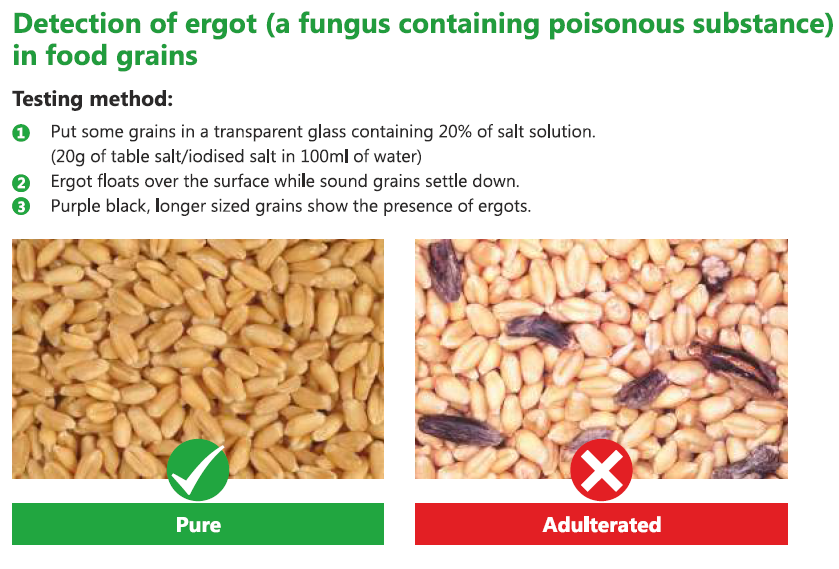 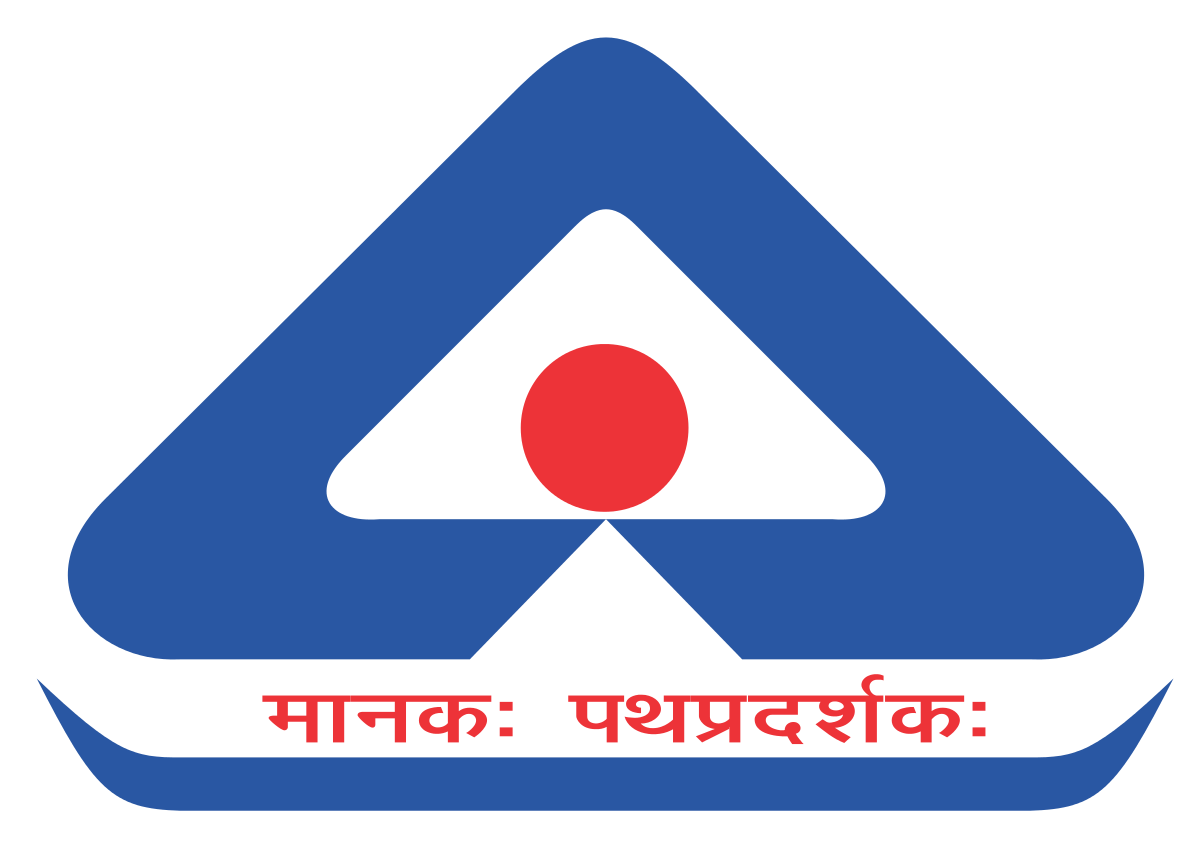 Detection of adulterants
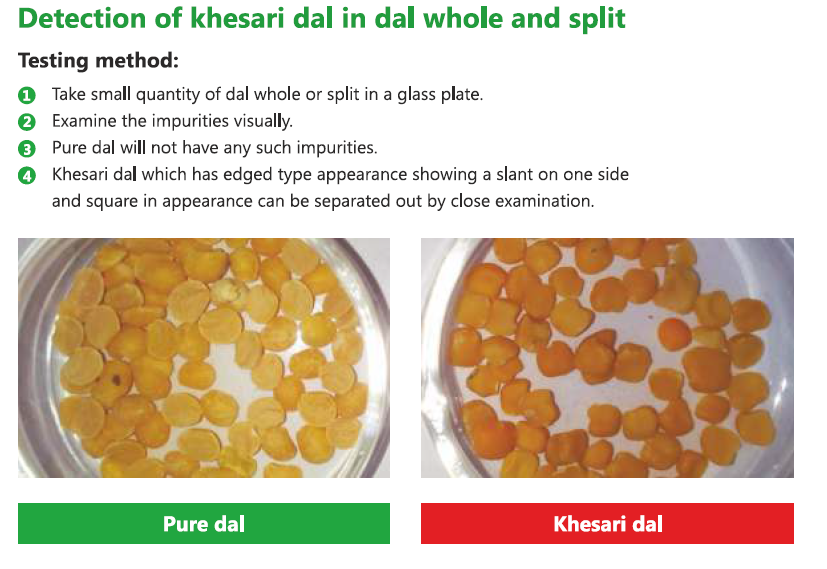 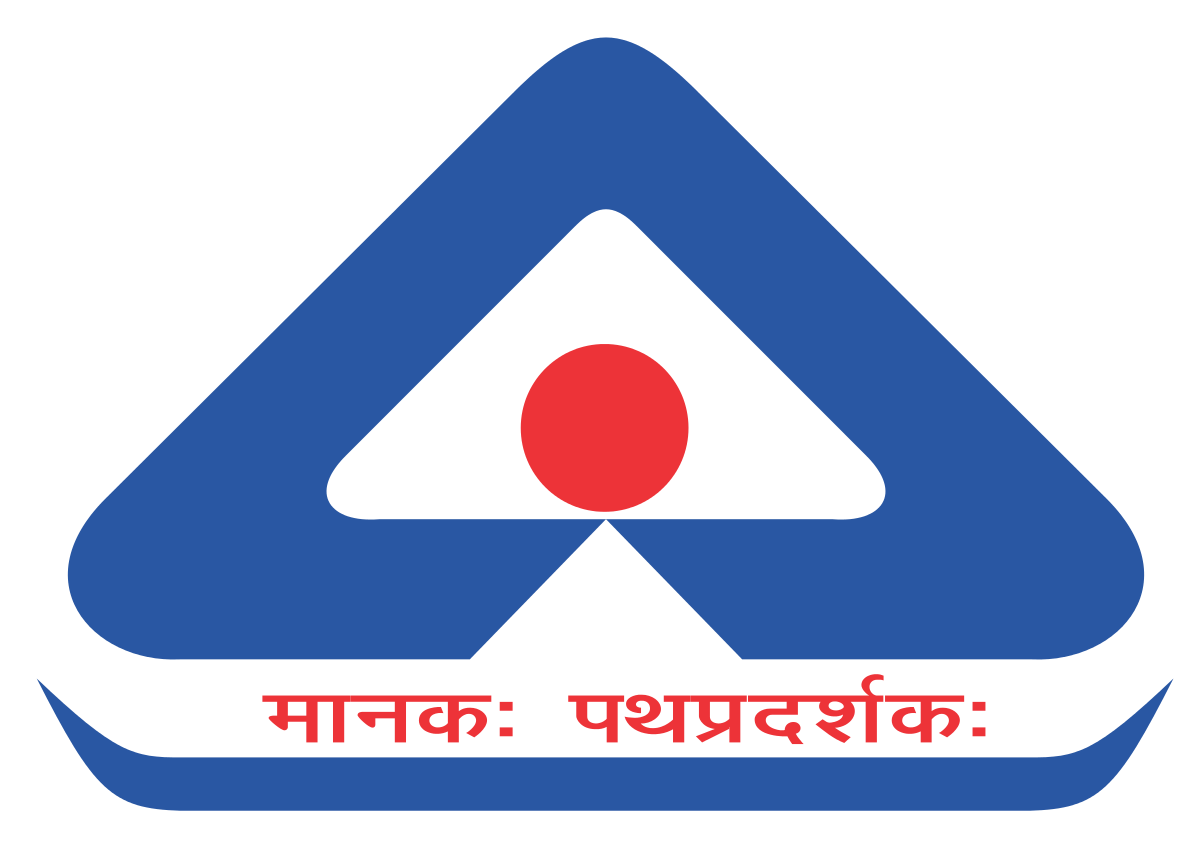 Detection of adulterants
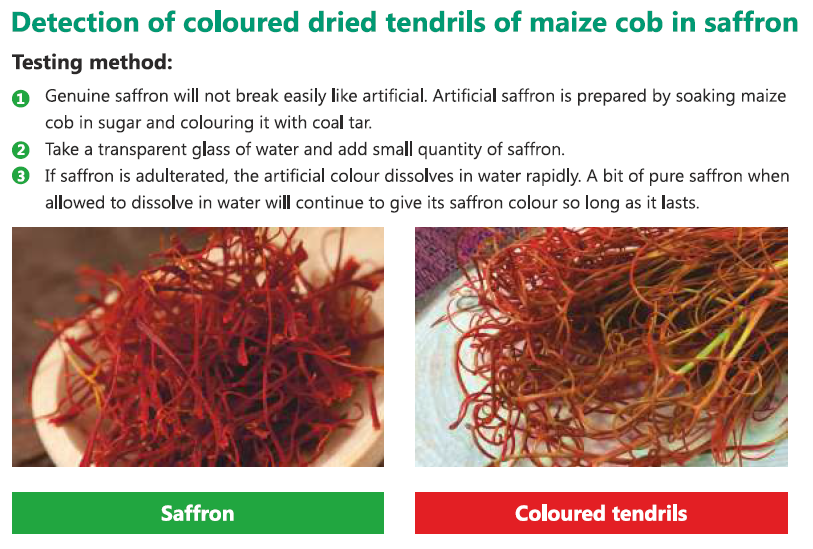 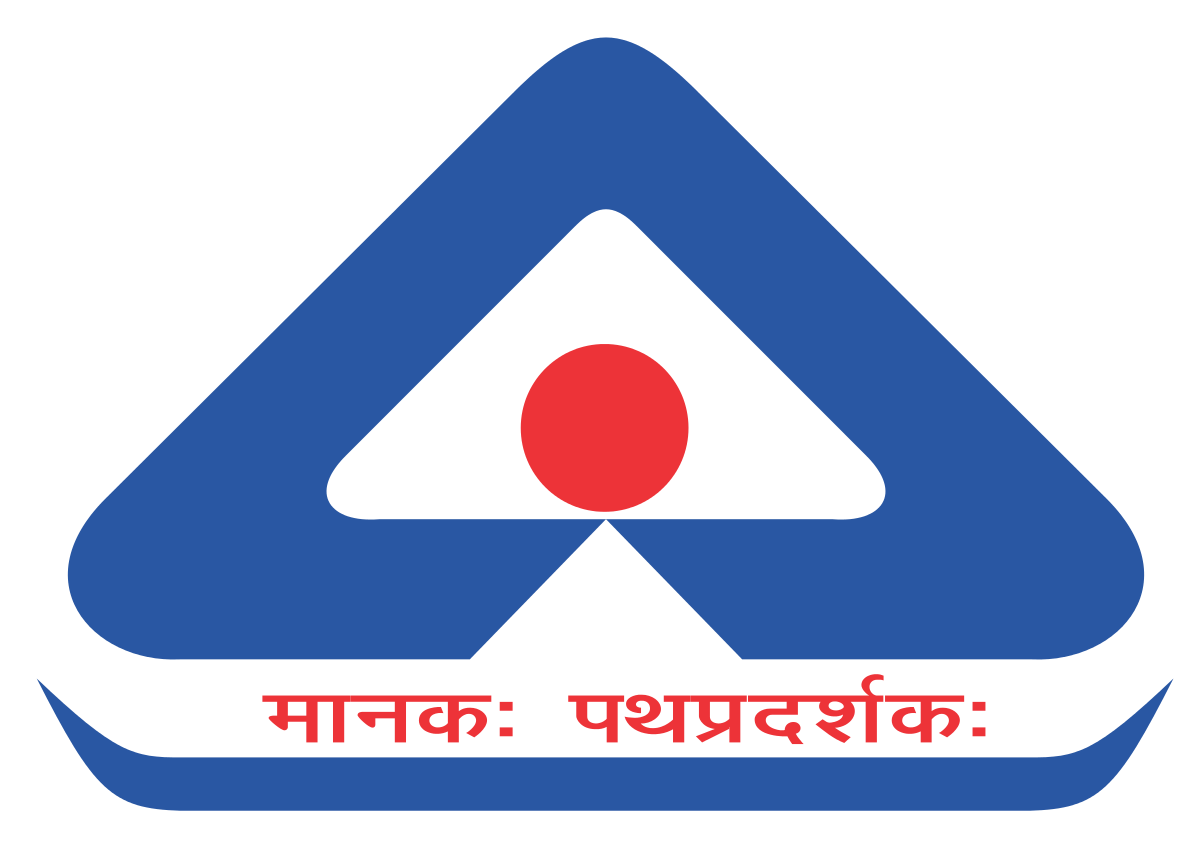 Detection of adulterants
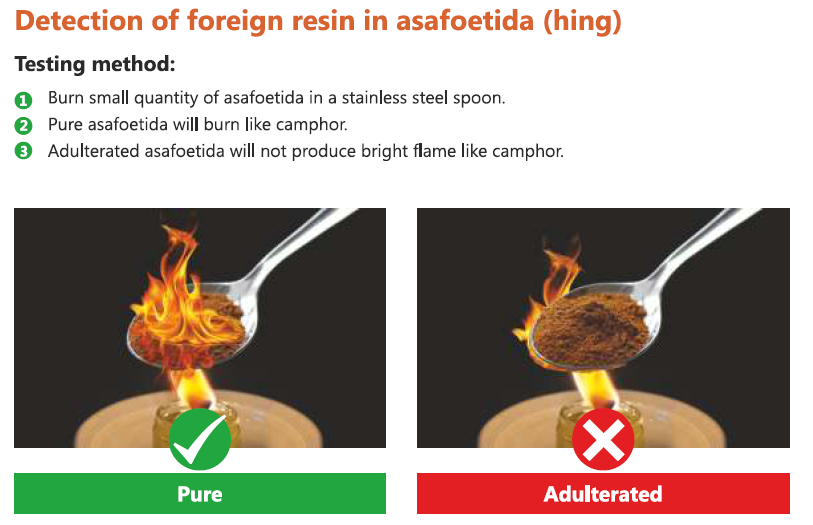 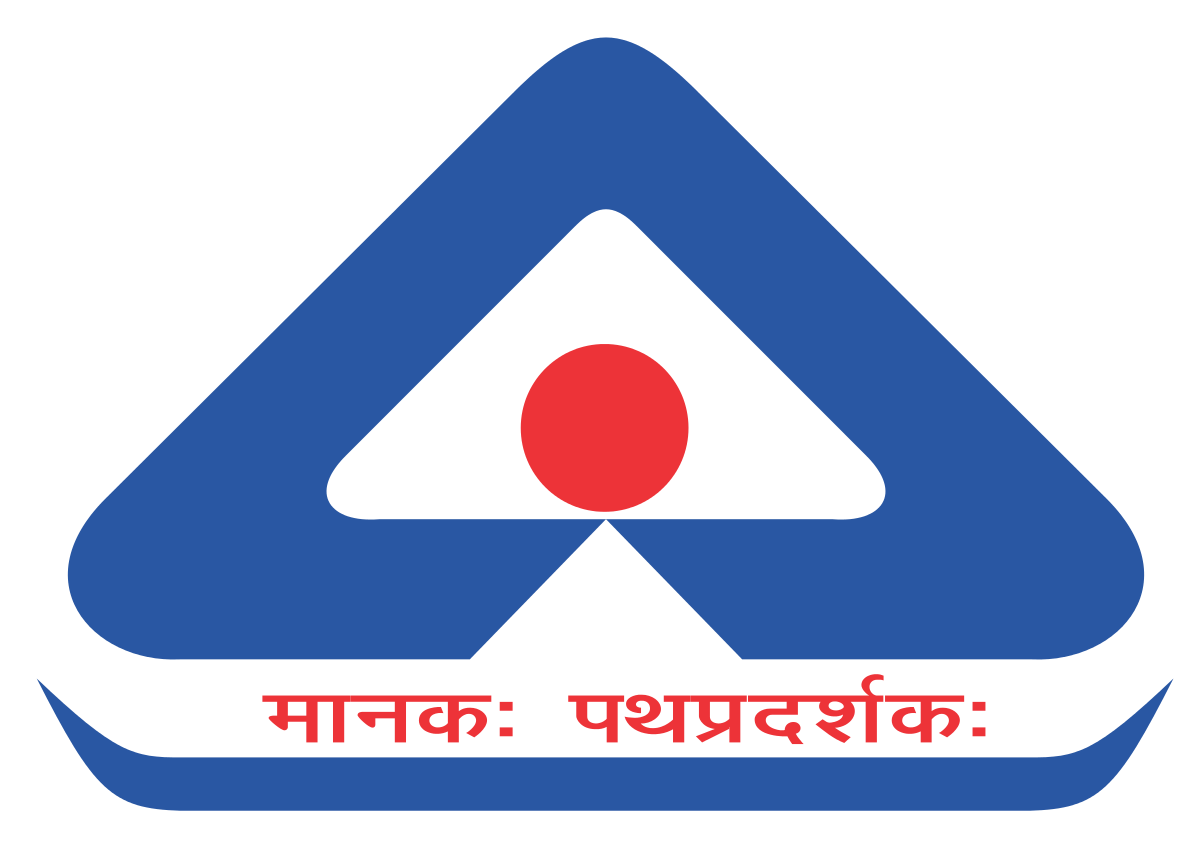 Detection of adulterants
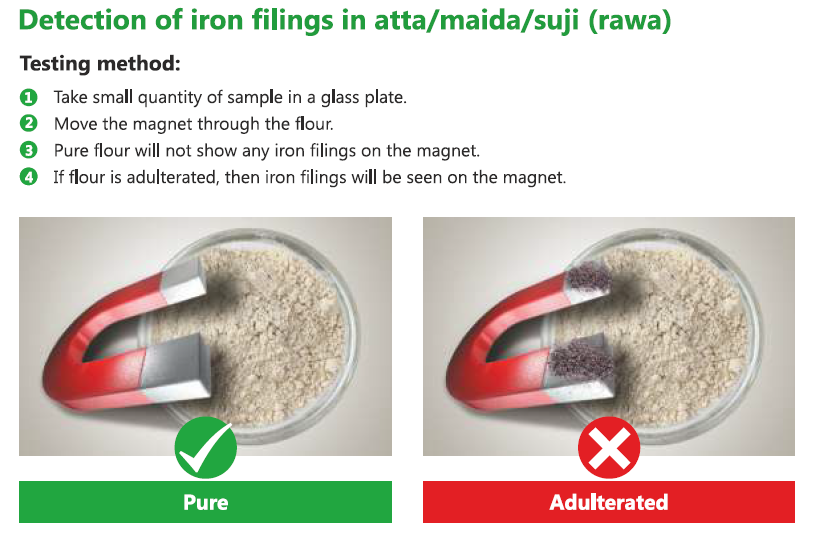 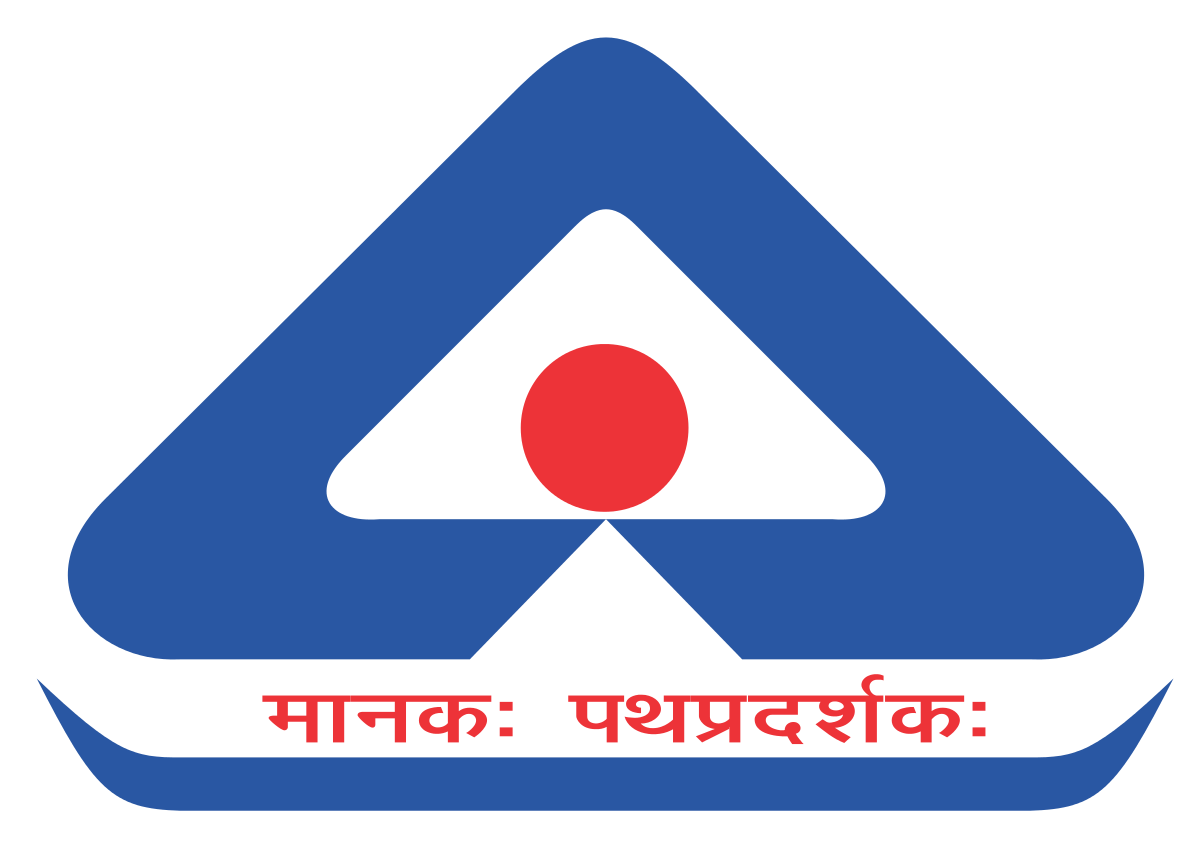 Detection of adulterants
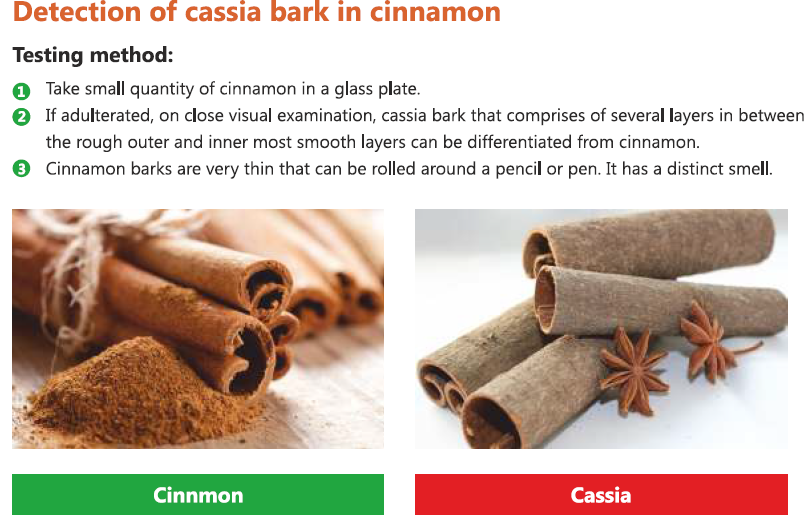 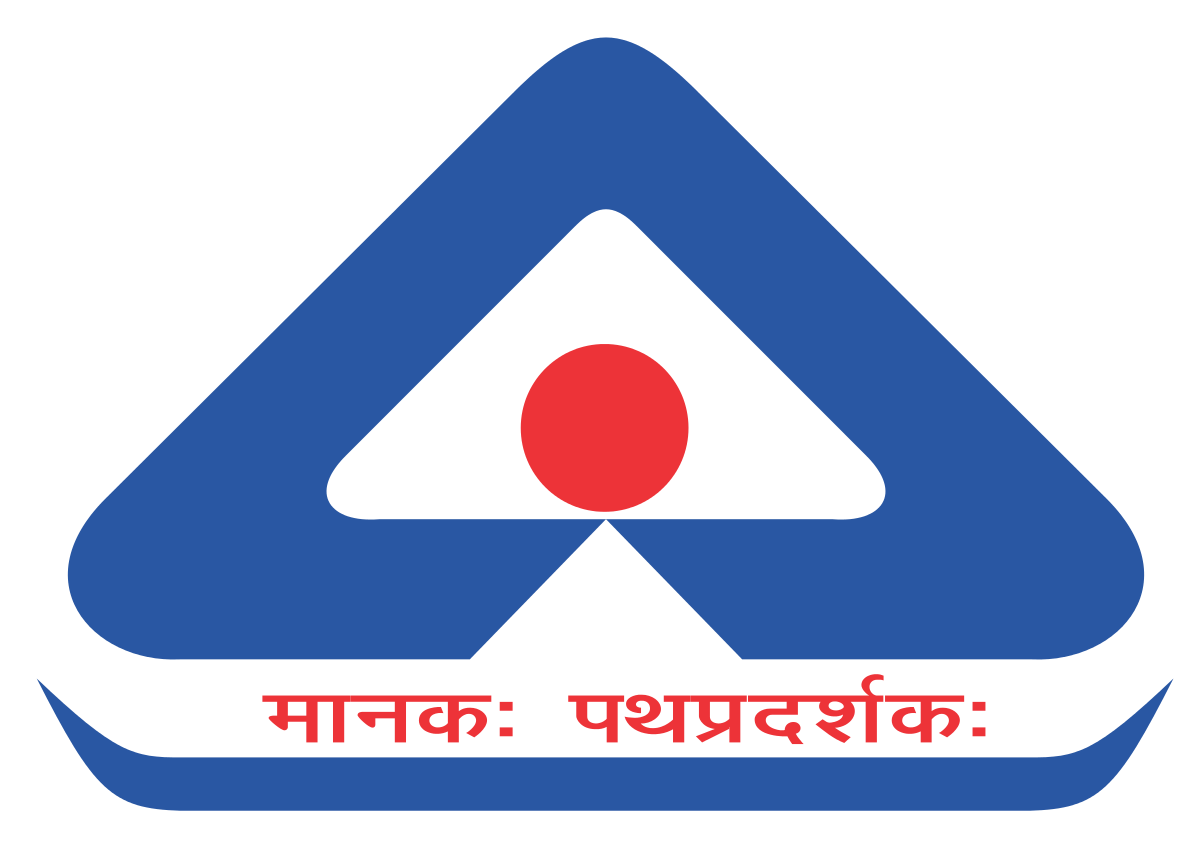 Detection of adulterants
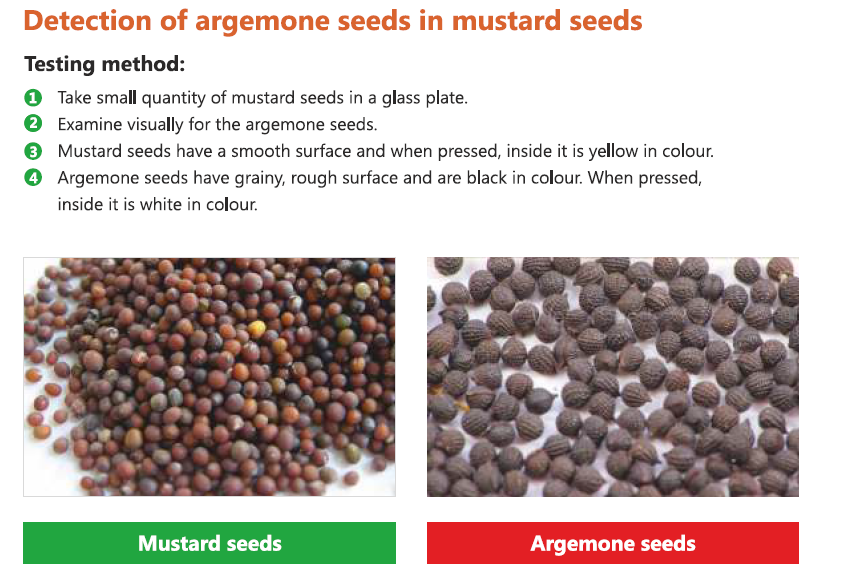 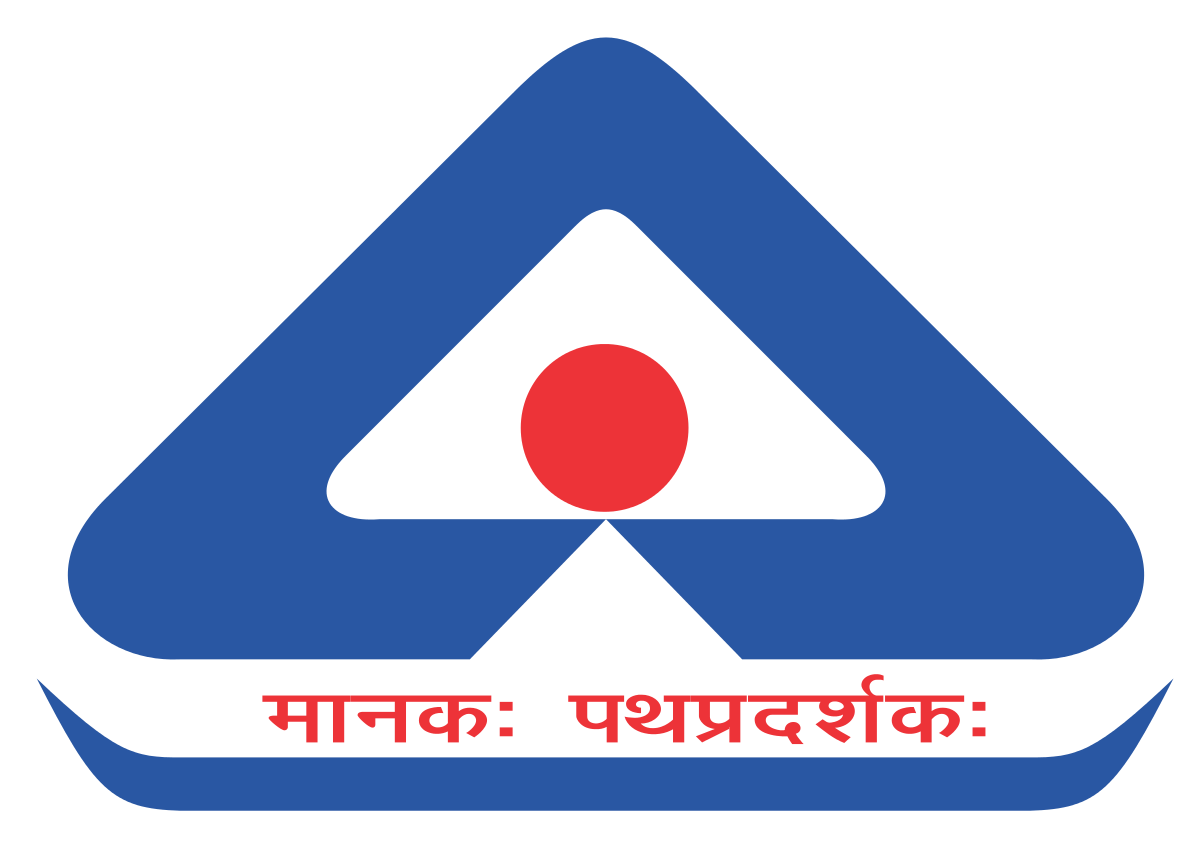 Detection of adulterants
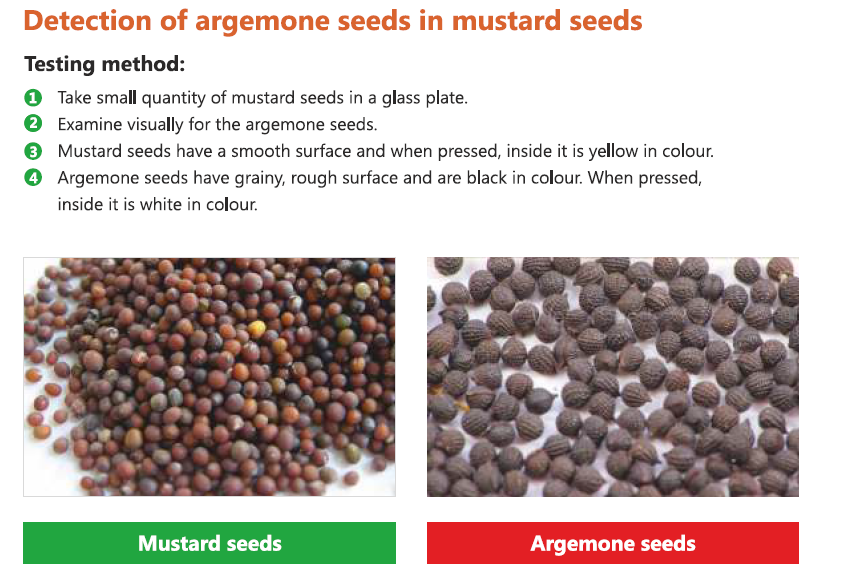 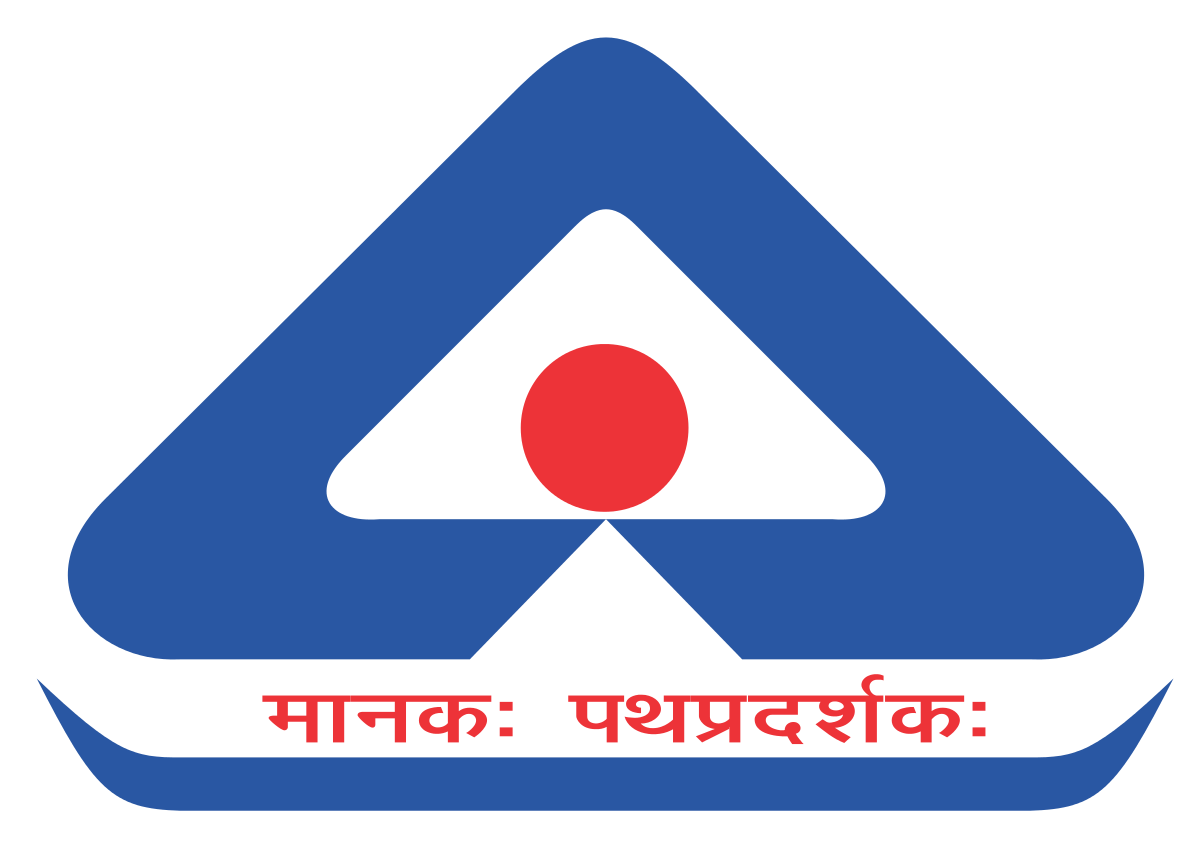 CONCLUSION
It can be concluded that food product contamination and adulteration are harmful to our health and safety measures are to be increased in this aspect. 
In this regard, BIS helps to formulate IS through sectional committees.
Recent trends and future opportunities indicate growth in analytical technology of contamination and adulteration of food products to tackle the problem.
Thank You!

Website: www.bis.gov.in
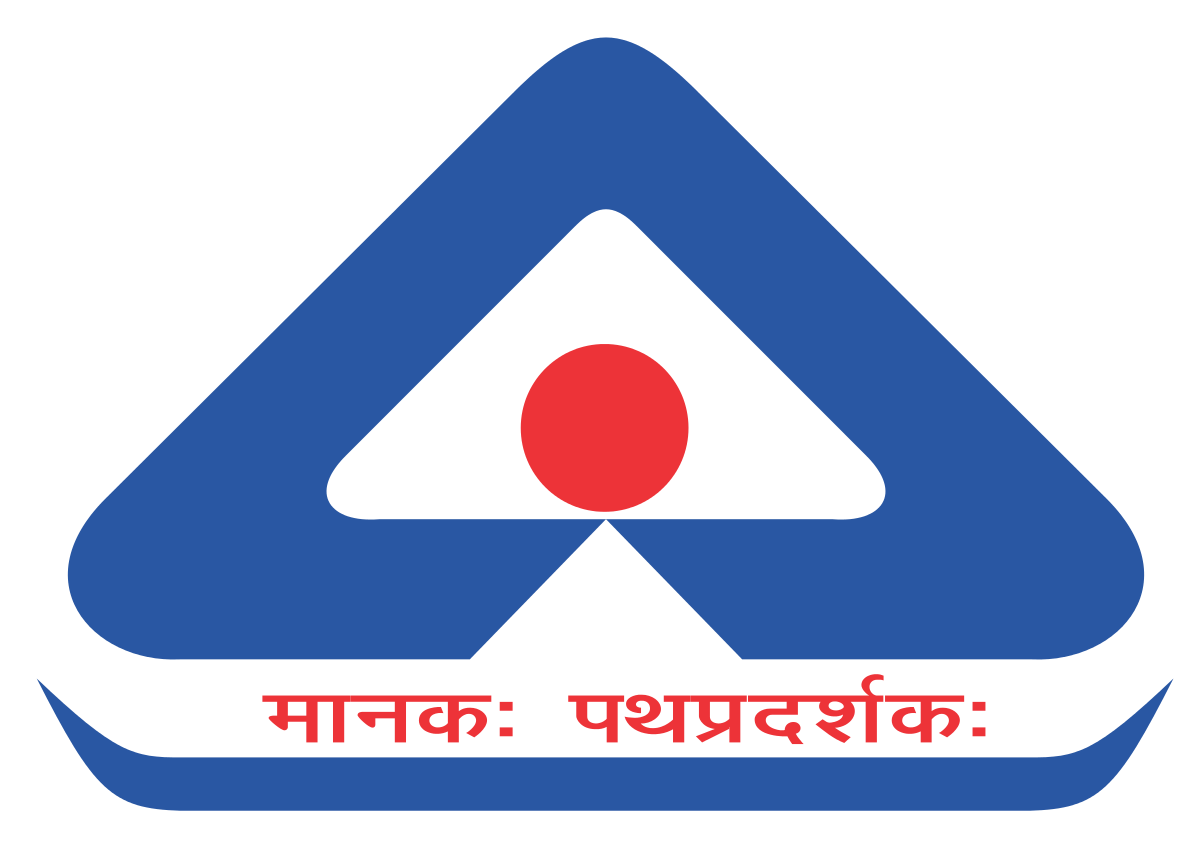